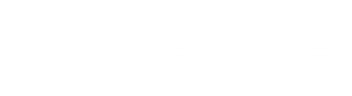 SOCIAL MEDIA POST TEMPLATE
Questel, July 2021
Social Media
Reminder: Questel’s social media accounts
@Questel
@Questel_Group
@Questel
Social Media
Social Media Trendy Hashtags (IP sector)
@Questel
Social Media
Linkedin - Goals
① Notoriety
Tips : ​

 Use stories with @Tag and #Hashtags in the morning, before 10am​

 Share a story the day of the webinar​

 Use #Hashtags directly in the text​

 Always @Tag people
​
Warning: ​
​
 1300-criteria maximum​
​
 5 #Hashtags maximum
Improve notoriety and visibility in order to increase the number of subscribers and to sensitize people to IP.
② Conversion
Share content from the website (press releases, resources hub, webinars…) in order to attract website users.
③ Attraction
Post regularly on various topics (events, webinars, employees, stakeholders...) to communicate regularly and thus attract web user followers.
Social Media
Linkedin – Picture size
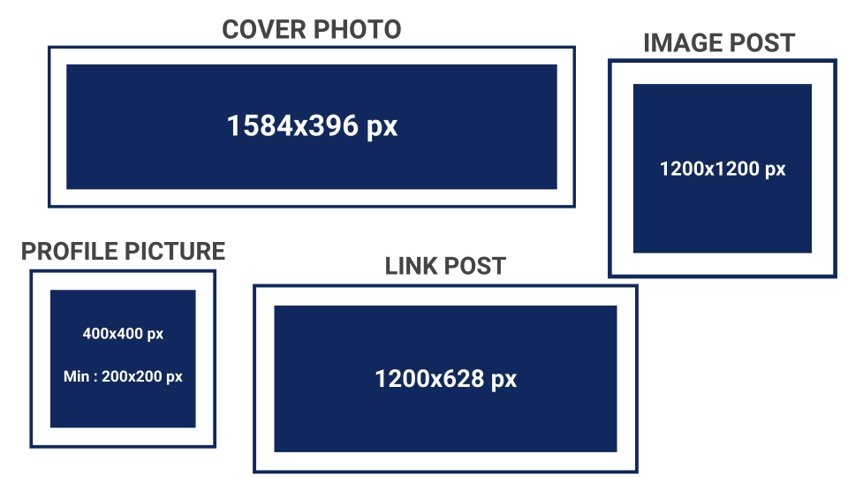 Social Media
Linkedin – Audience
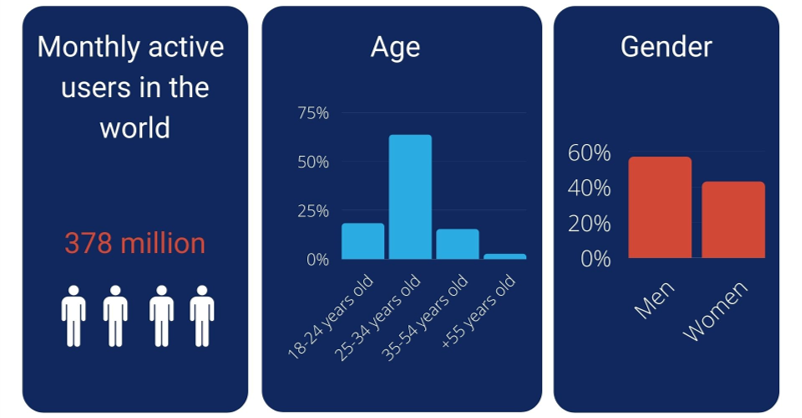 Source: blog.digimind.com​
@Questel_group
Social Media
Twitter - Goals
① Notoriety & competition monitoring
Warning: ​

 280-criteria limit​

 2 to 6 #Hashtags maximum

Always @Tag people​

Tips: use #Hastags directly in the text
Improve notoriety and visibility and increase the number of subscribers by: 
Communicating frequently 
Retweeting
Sharing information 
Conducting competition monitoring.
② Attraction & sharing news
Post regularly on various topics (events, webinars, employees, stakeholders...) and share news to communicate regularly to attract and retain web user followers.
③ Improving visibility
Share our brand image, create virality and be up to date on real-time information.
Social Media
Twitter – Picture size
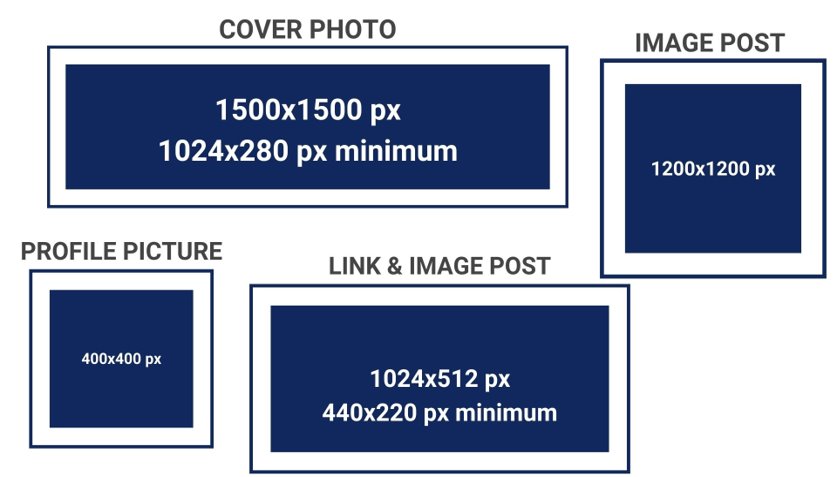 Social Media
Twitter – Audience
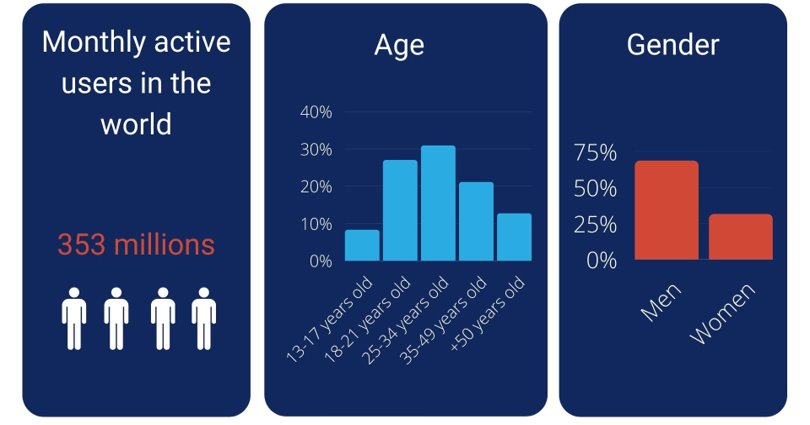 Source: blog.digimind.com / 
Statista.com​​
@Questel
Social Media
Youtube - Goals
① Visibility
Tips: 

Create playlists with attractive titles for each type of video/interview

The thumbnail is especially important
Improve our visibility by sharing interviews of stakeholders, tips, webinars and by posting new content on the social platform.
② Proximity
Post interviews to communicate and share about life at Questel and the feedback of all stakeholders (investors, employees, clients, board members...).
Social Media
Youtube – Picture Size
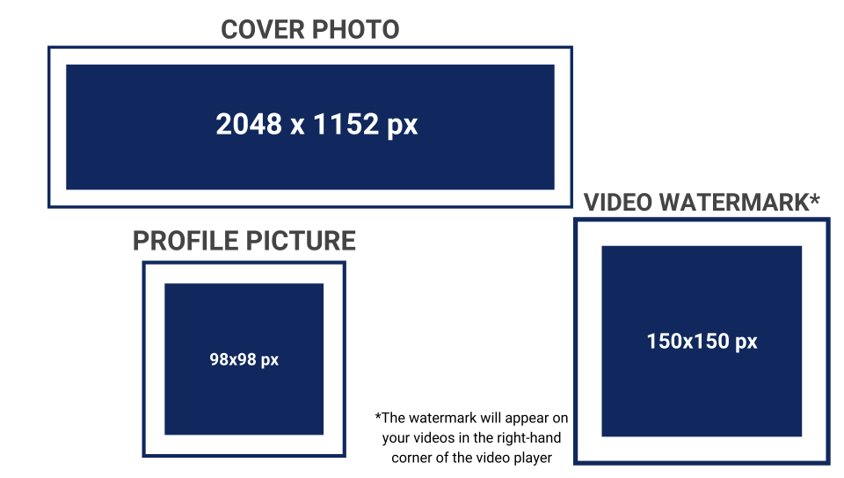 Social Media
Youtube - Audience
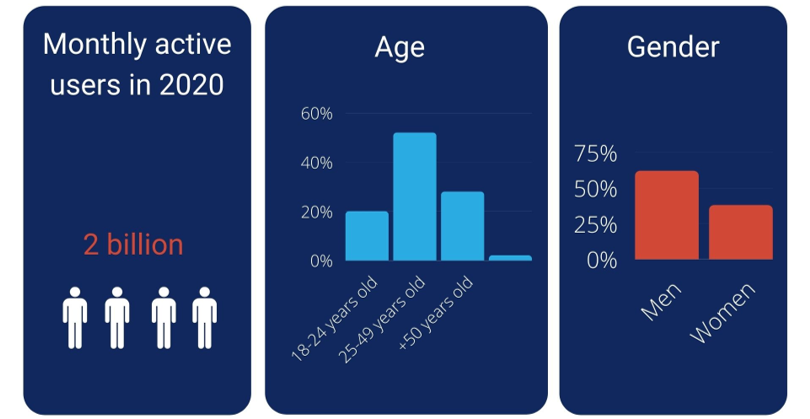 Source:  blog.hubspot.fr / powertrafic.fr​
Social Media
Ambitions and ideas :
Simple and uncluttered visuals

Use mainly the 3 colours of Questel: navy (#10285d), brick (#d14836) and white (#ffffff)  Navy is the main colour

Alternate between colours when making several posts on the same theme (or in a slider)

Play with the first letter of the logo on infographics

Photos: ambient photos, distance shorts, with a "work" environment as background (office, workplace).

Highlight the essential sentences, shorten them if necessary
Social Media
<
Frequency
Several formats
1 to 2 posts / week


Rule : avoid making 2 posts on the same day to the extent possible!
Pictures 

Infographics 

Videos/interviews

Slider

Gif
As the first step toward respect
Speak to everyone in the same way and listen
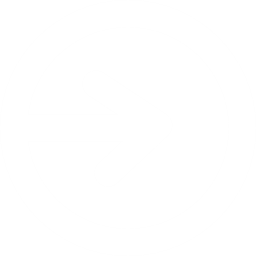 #Courtesy
To try, to fail, and to try again
The Journey, rather than the success
#Courage
Know thyself
Honesty, with coworkers, partners and customers of course, but first with ourselves
#Honesty
9
Objectives 
for 2025
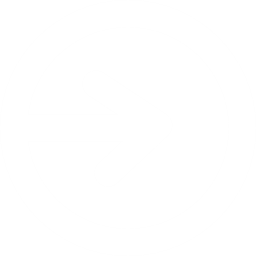 #CSR
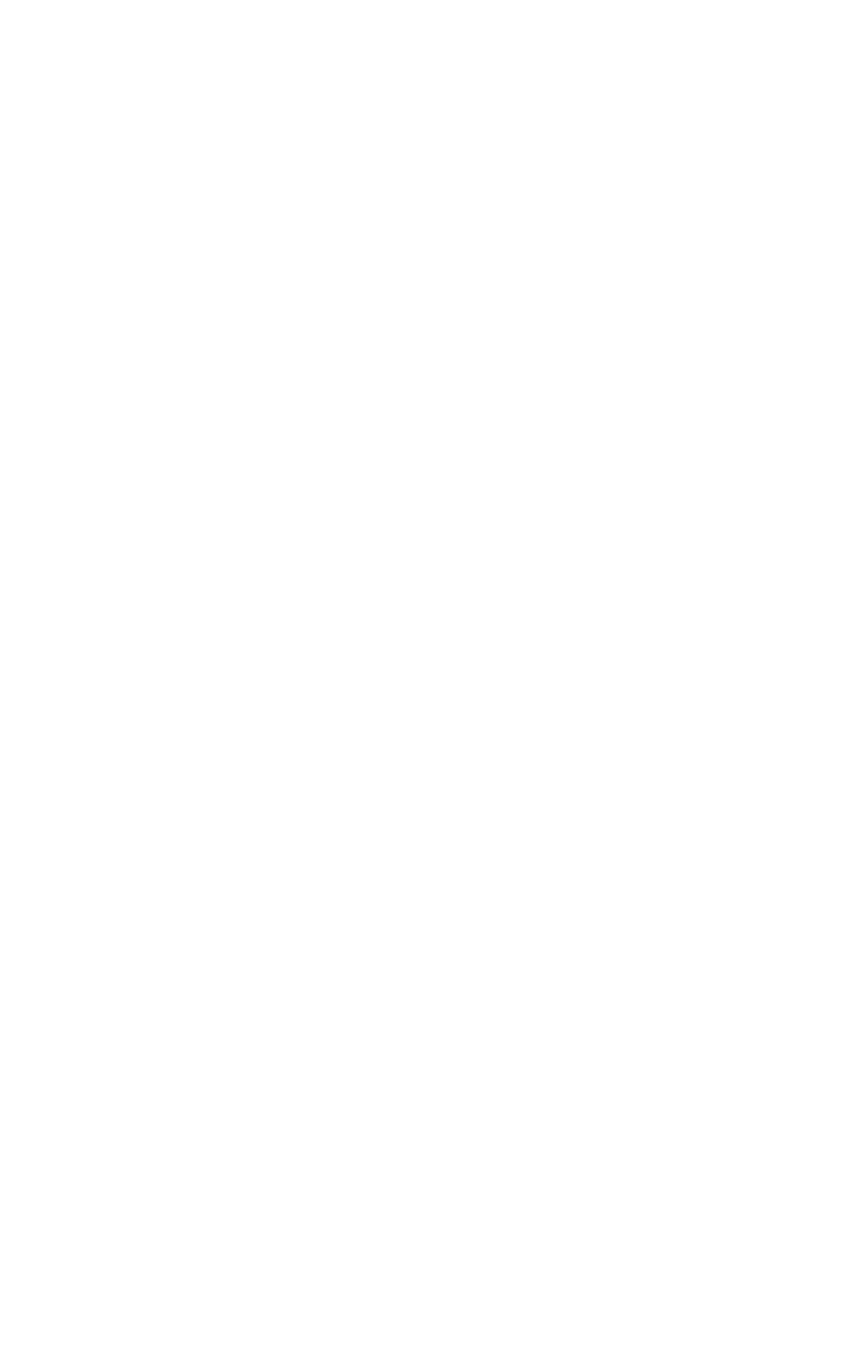 1
50% women in managers
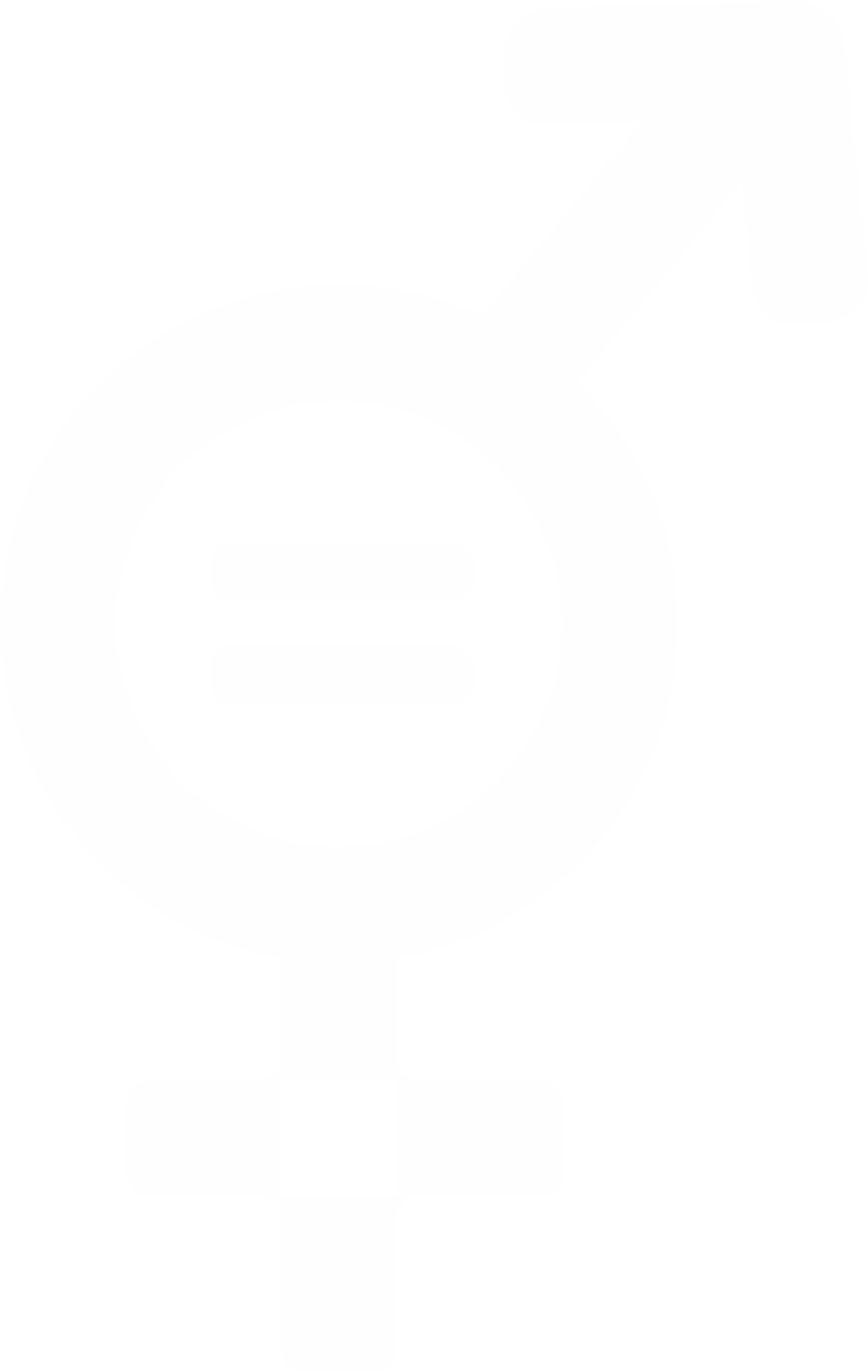 #GenderEqualityIsAPriority
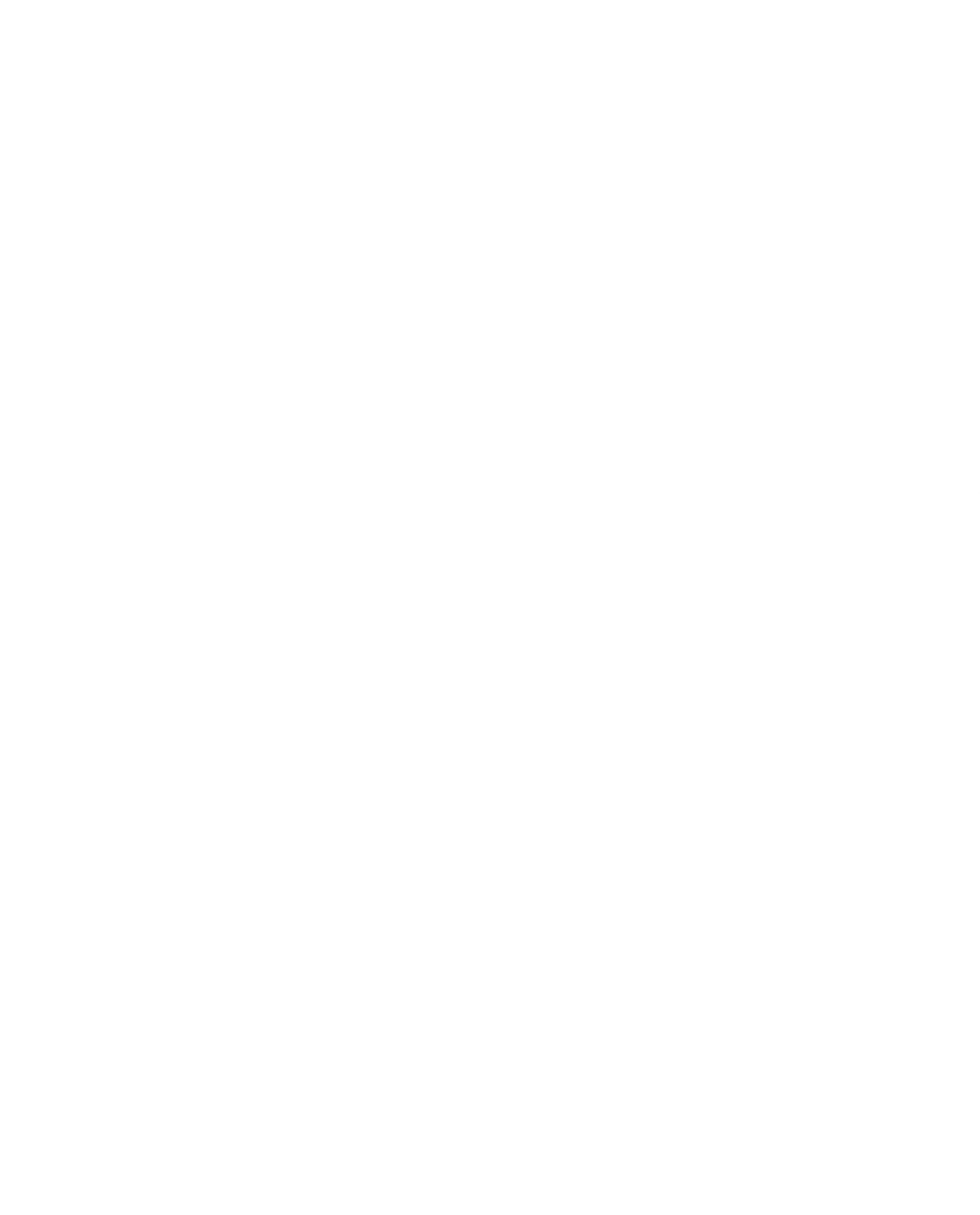 2
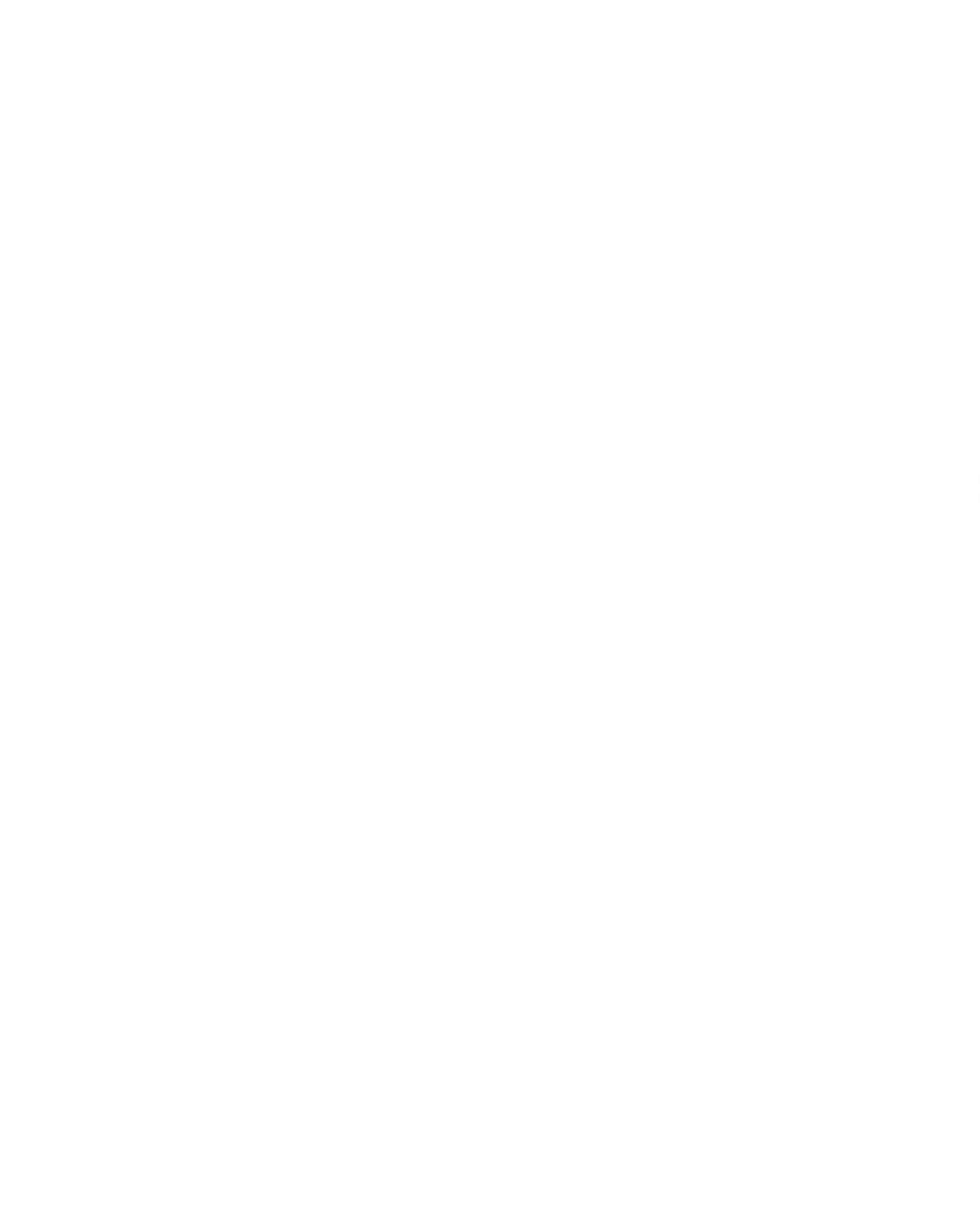 25% of our purchases are from local suppliers
#Sustainability
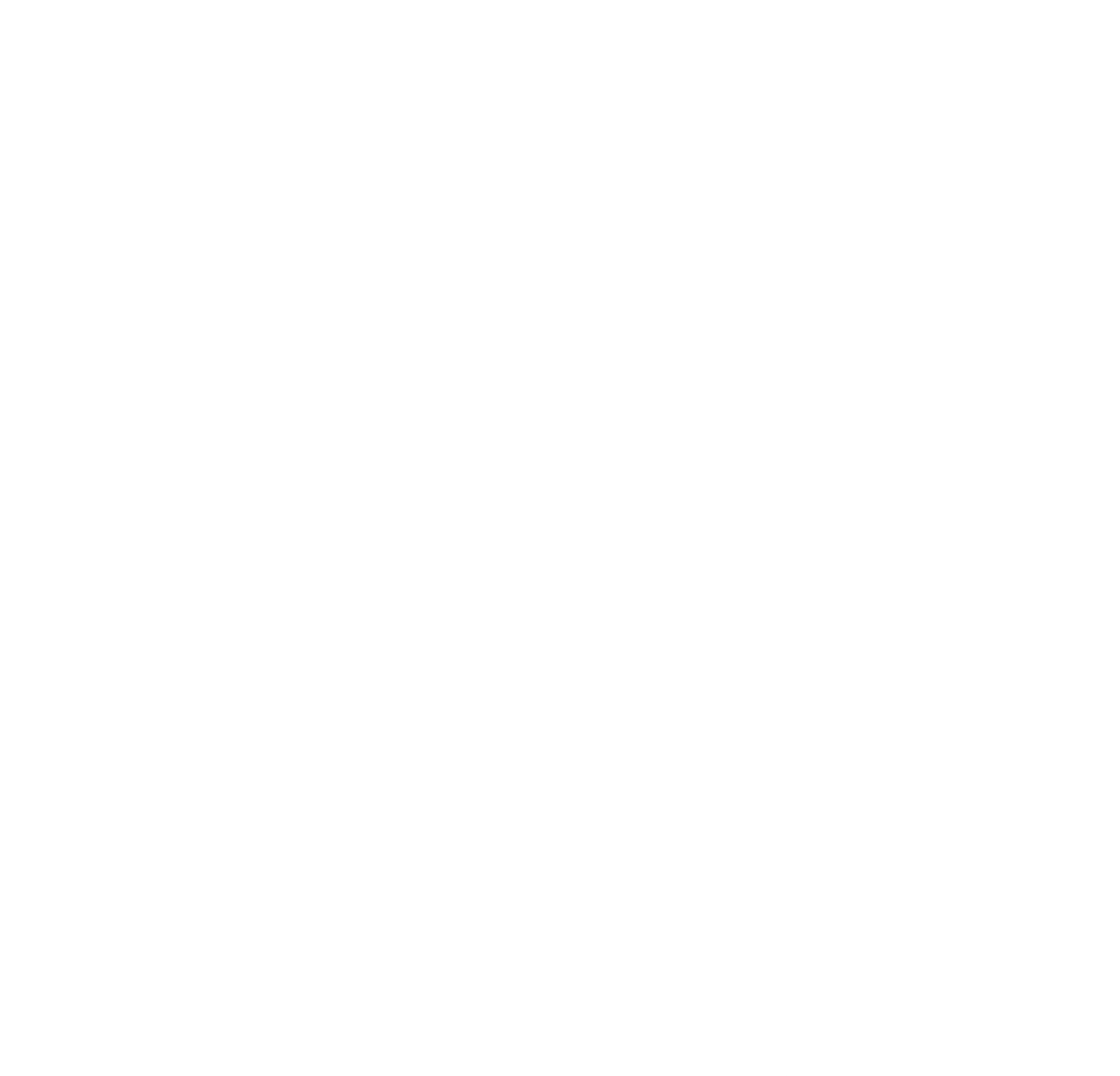 3
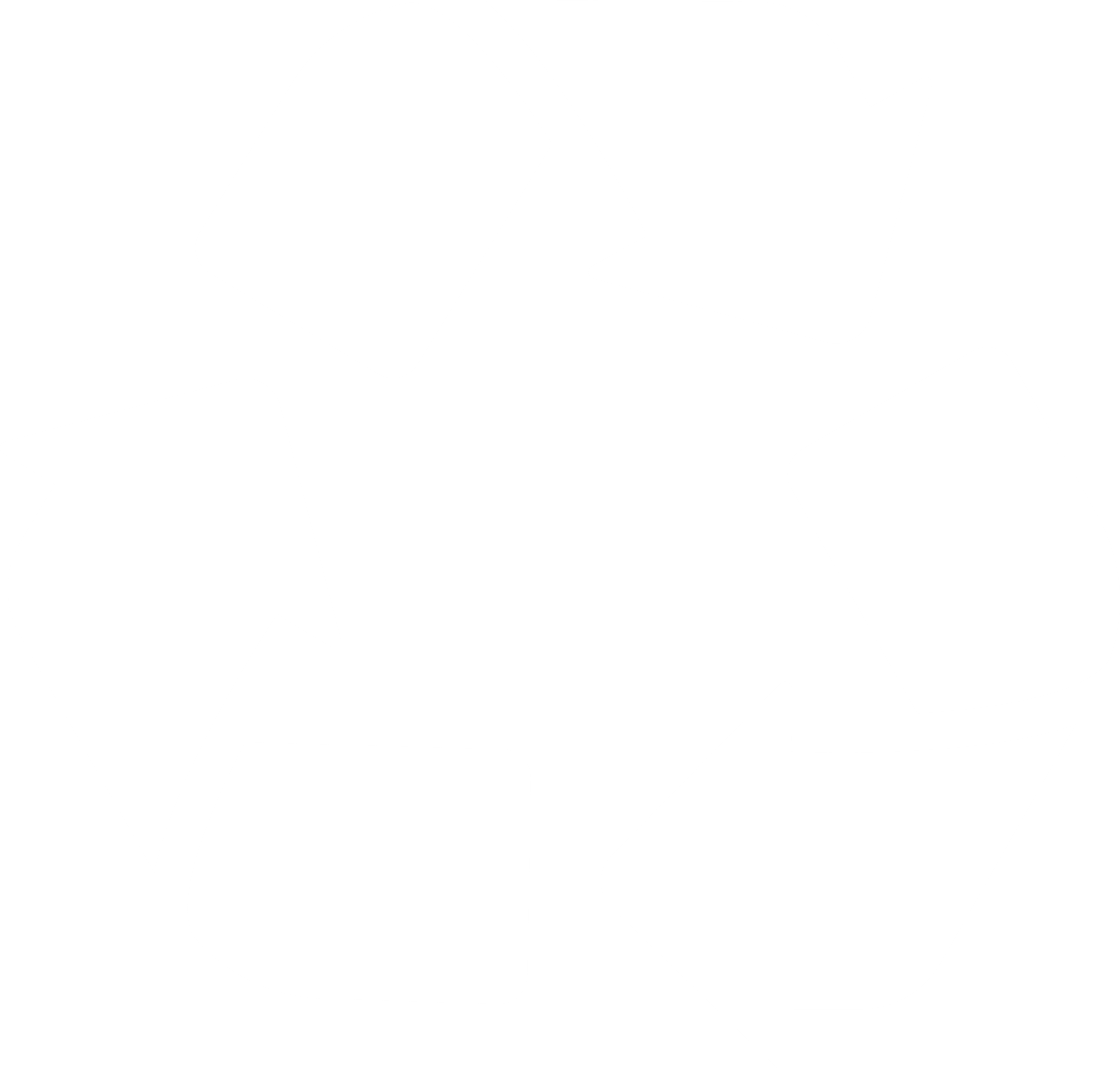 20% of new electronics are reconditioned
#TogetherForABetterWorld
4
10 partnerships 
with major universities around the 
world
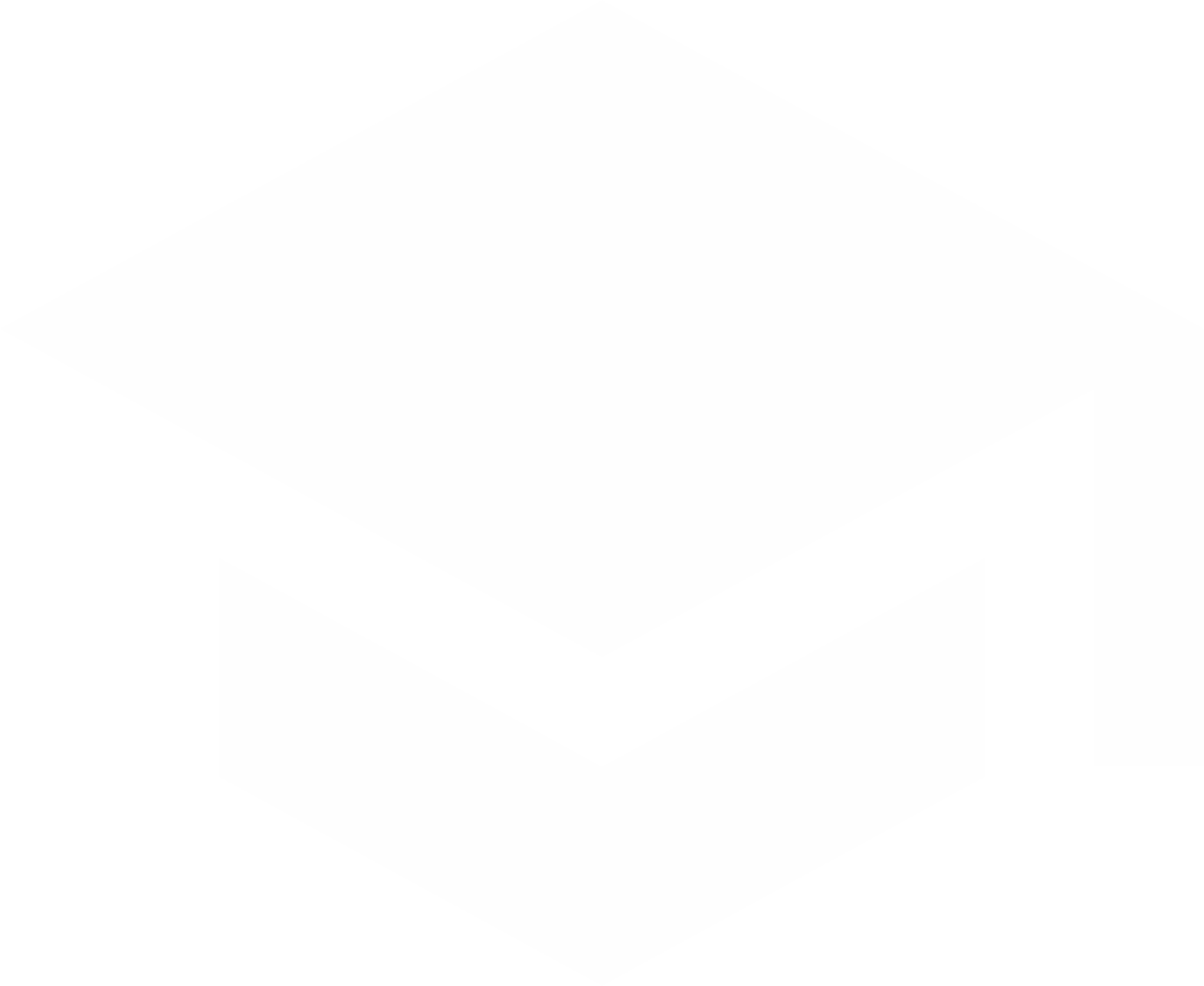 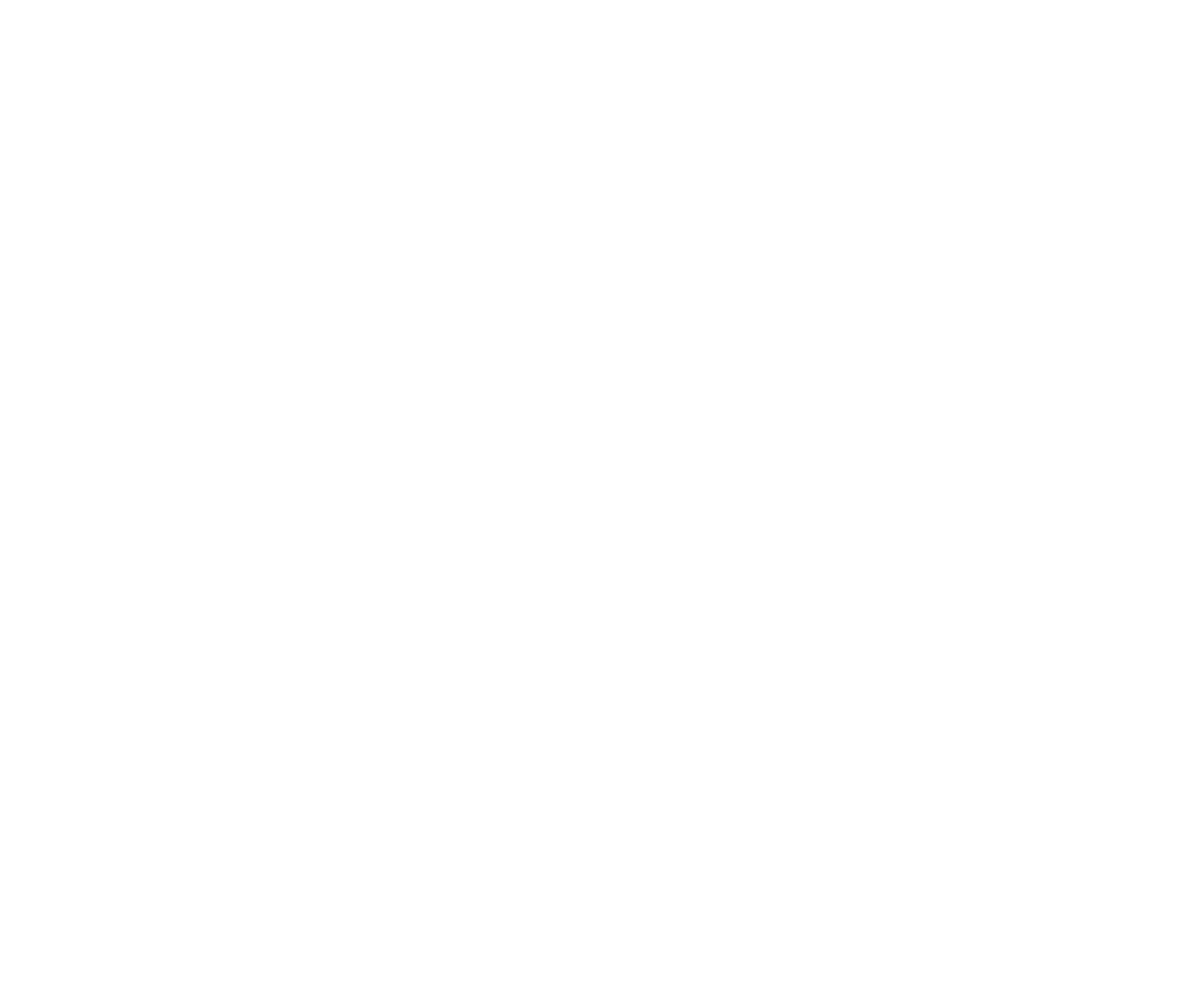 #YouthIsTheFuture
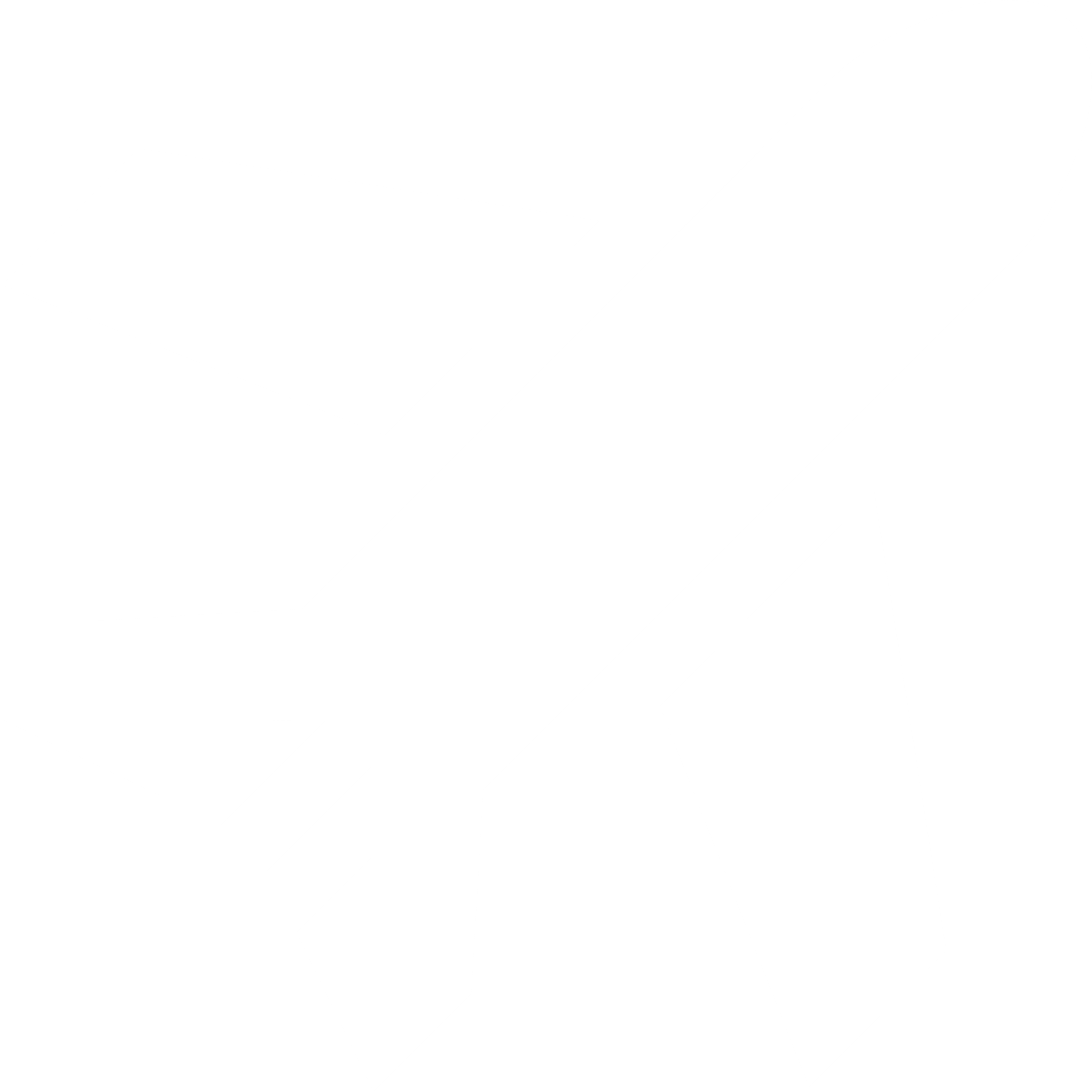 5
-50% 
of internal travel 
CO2 emission 
per employee
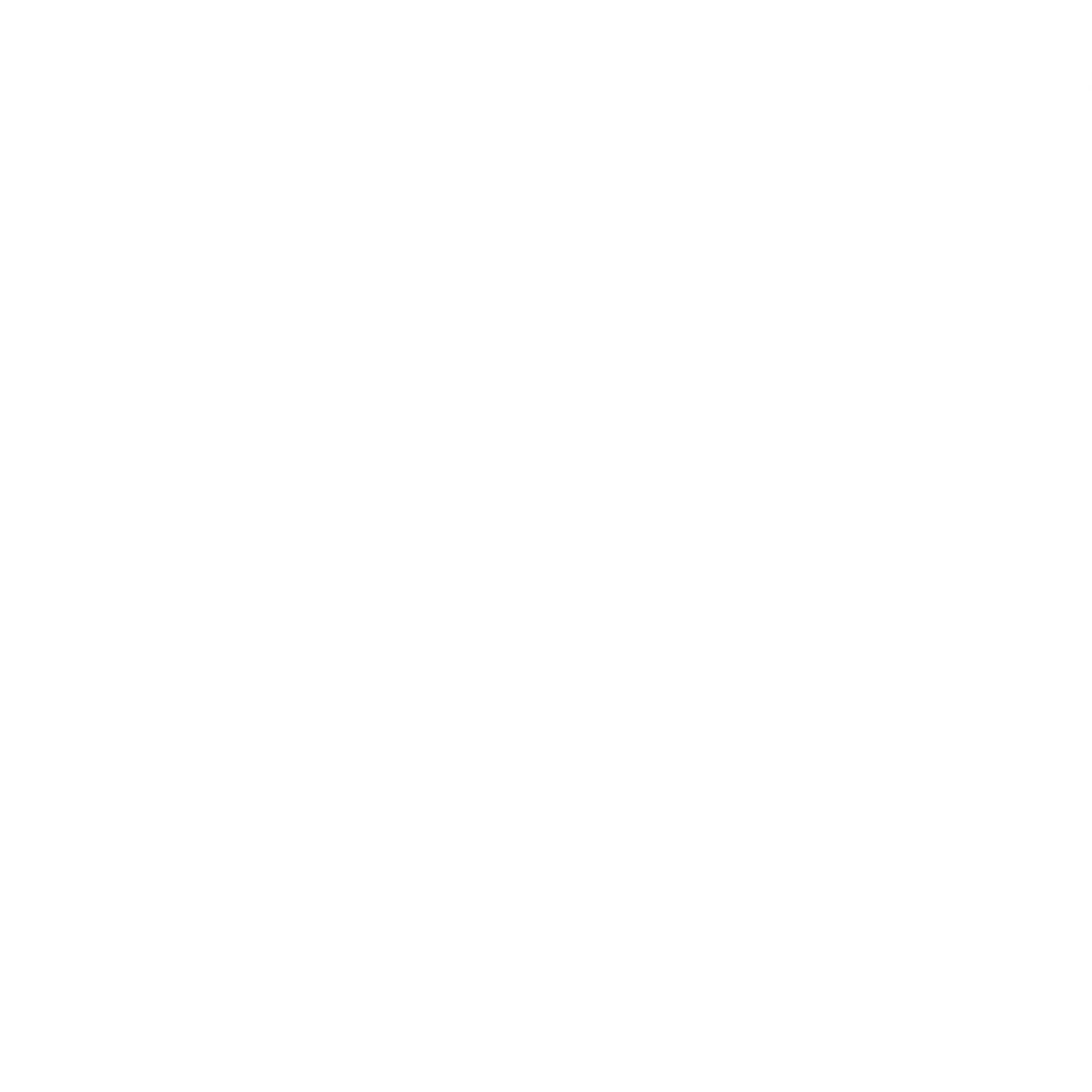 #PolluteLess
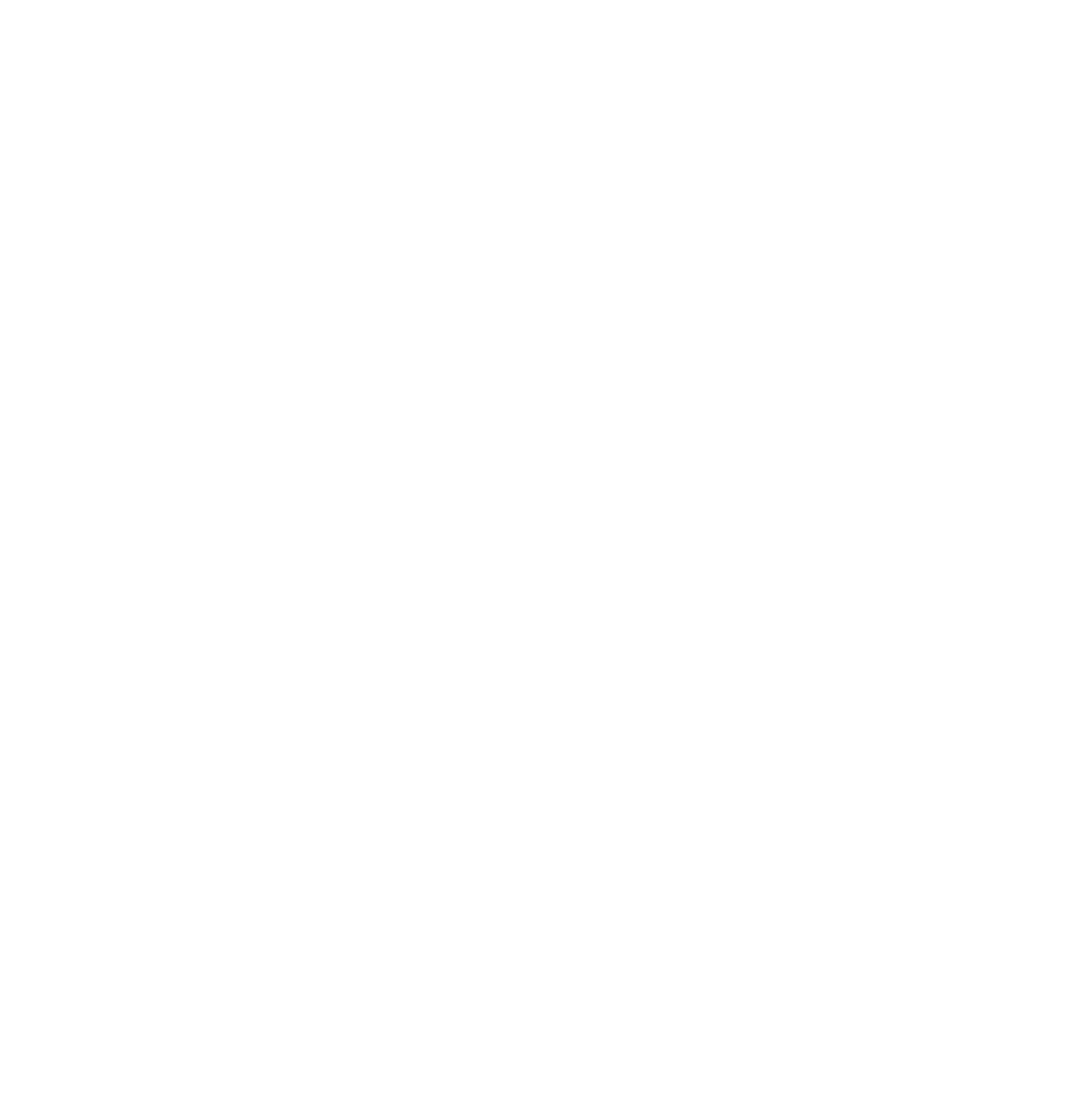 6
100% of our employees are trained and involved in our CSR strategy
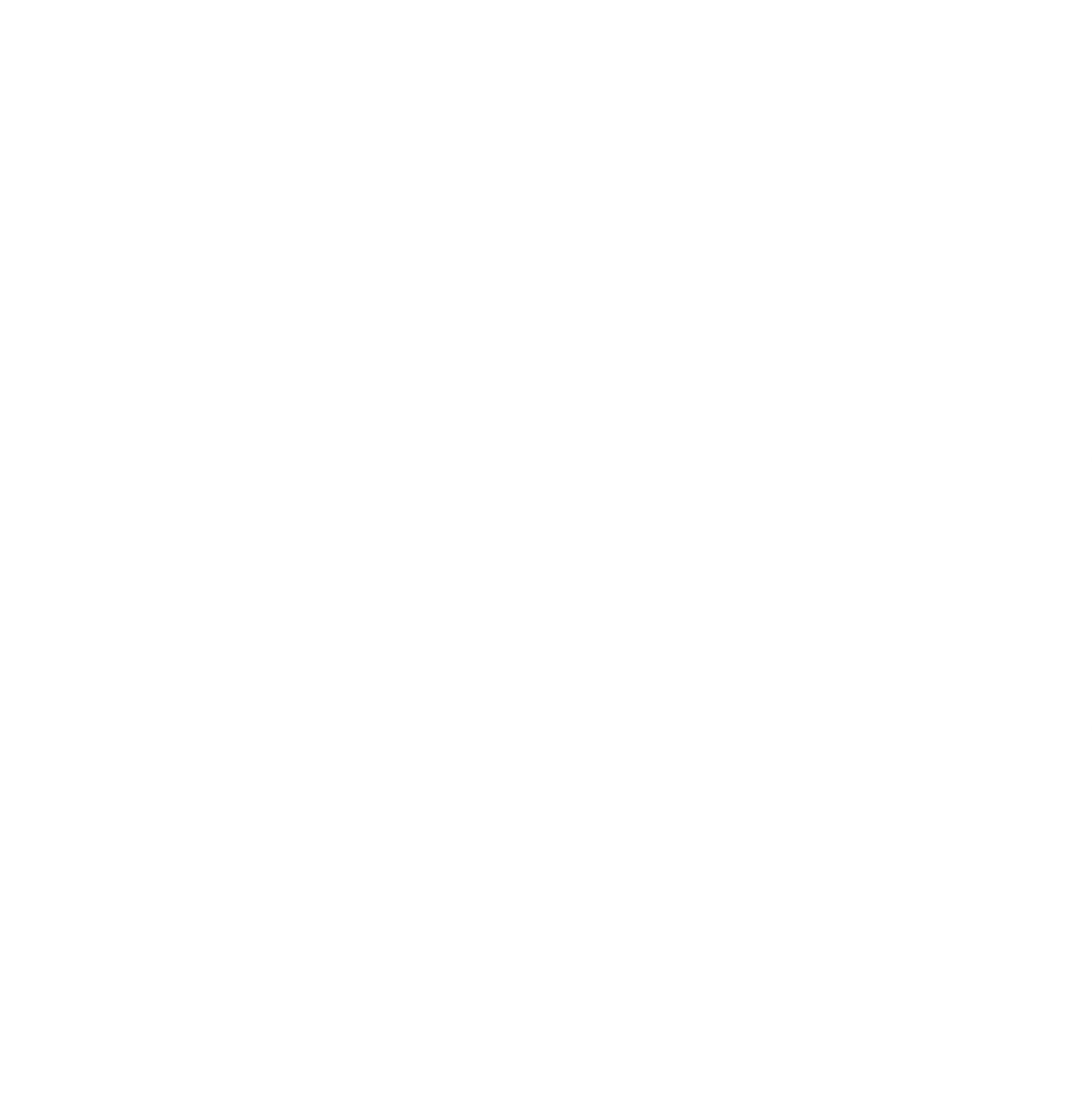 #Commitment
7
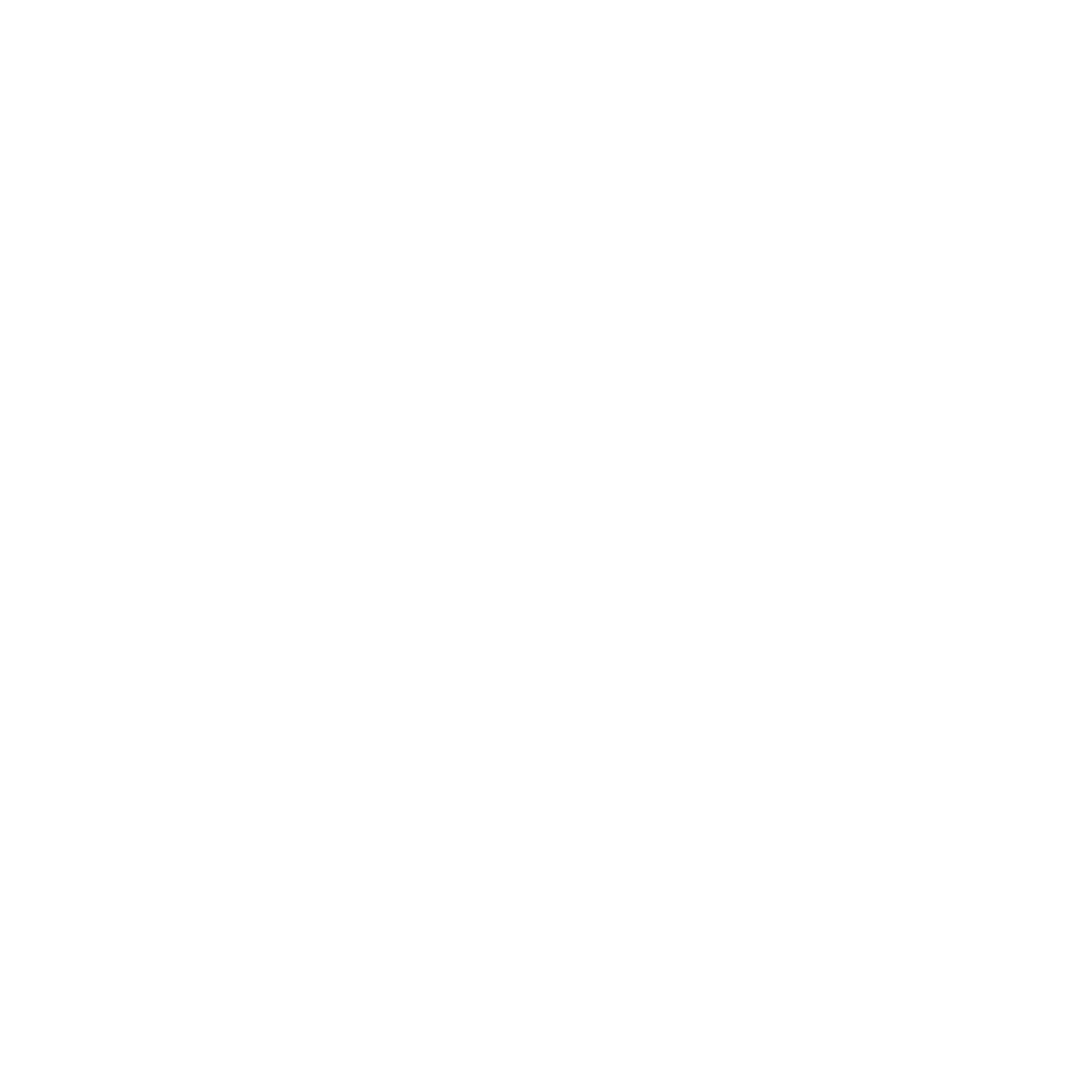 50% of offices and servers run on green energy
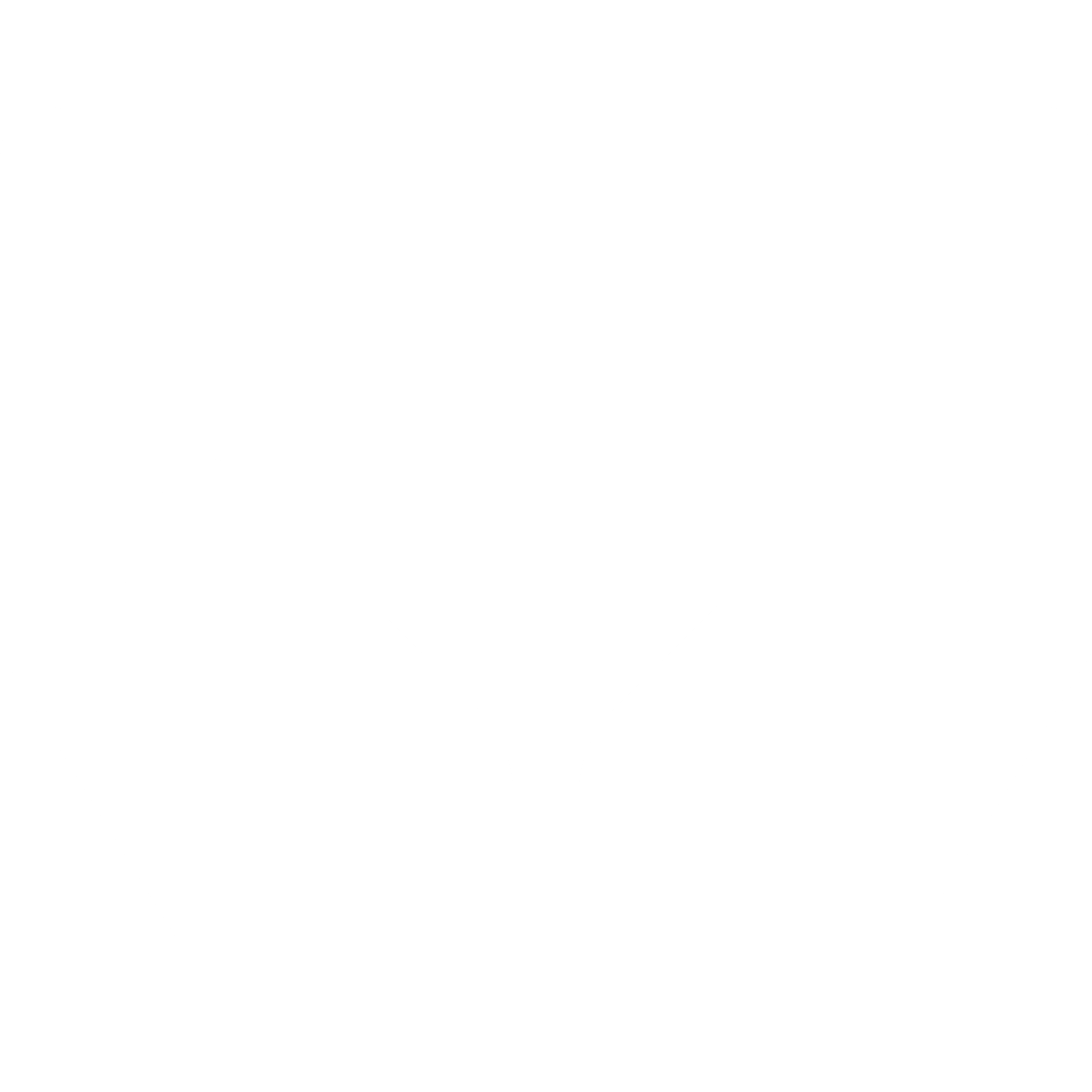 #GreenChallenges
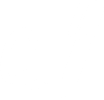 8
50% of our suppliers are compliant and join our CSR policies
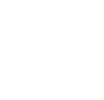 #CSRIsInOurDNA
9
100% of our offices found hardware sustainable waste solutions
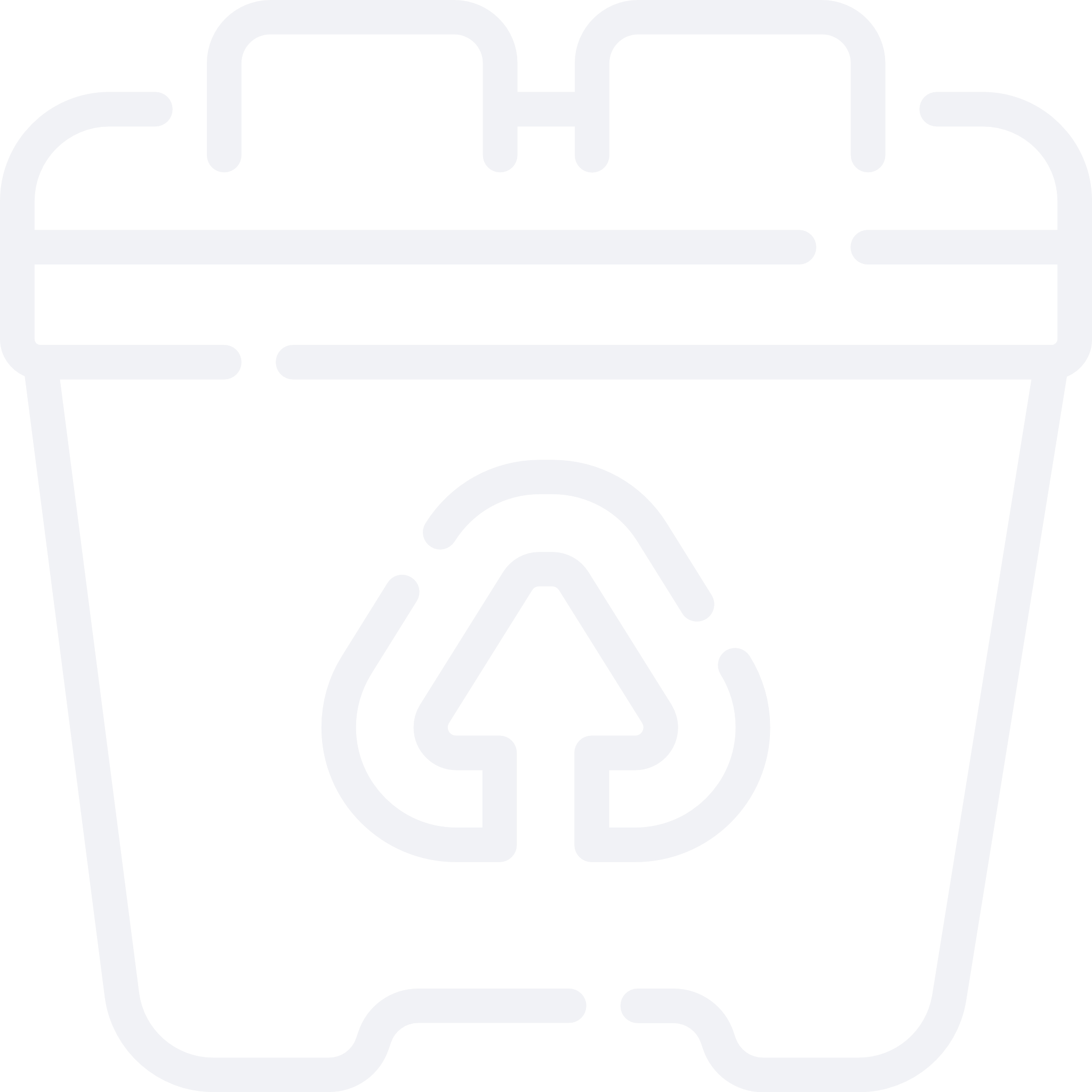 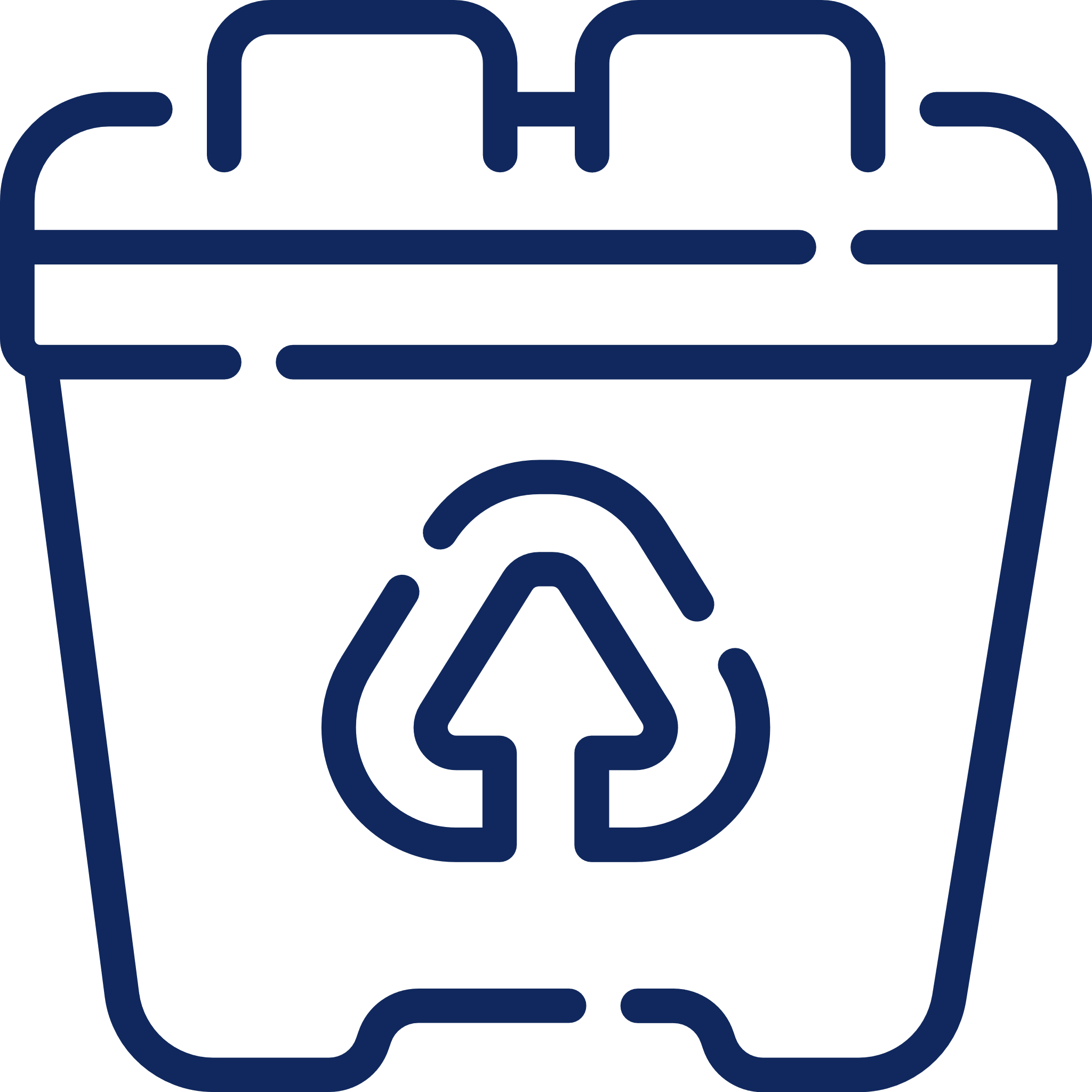 #SustainabilityForABetterFuture
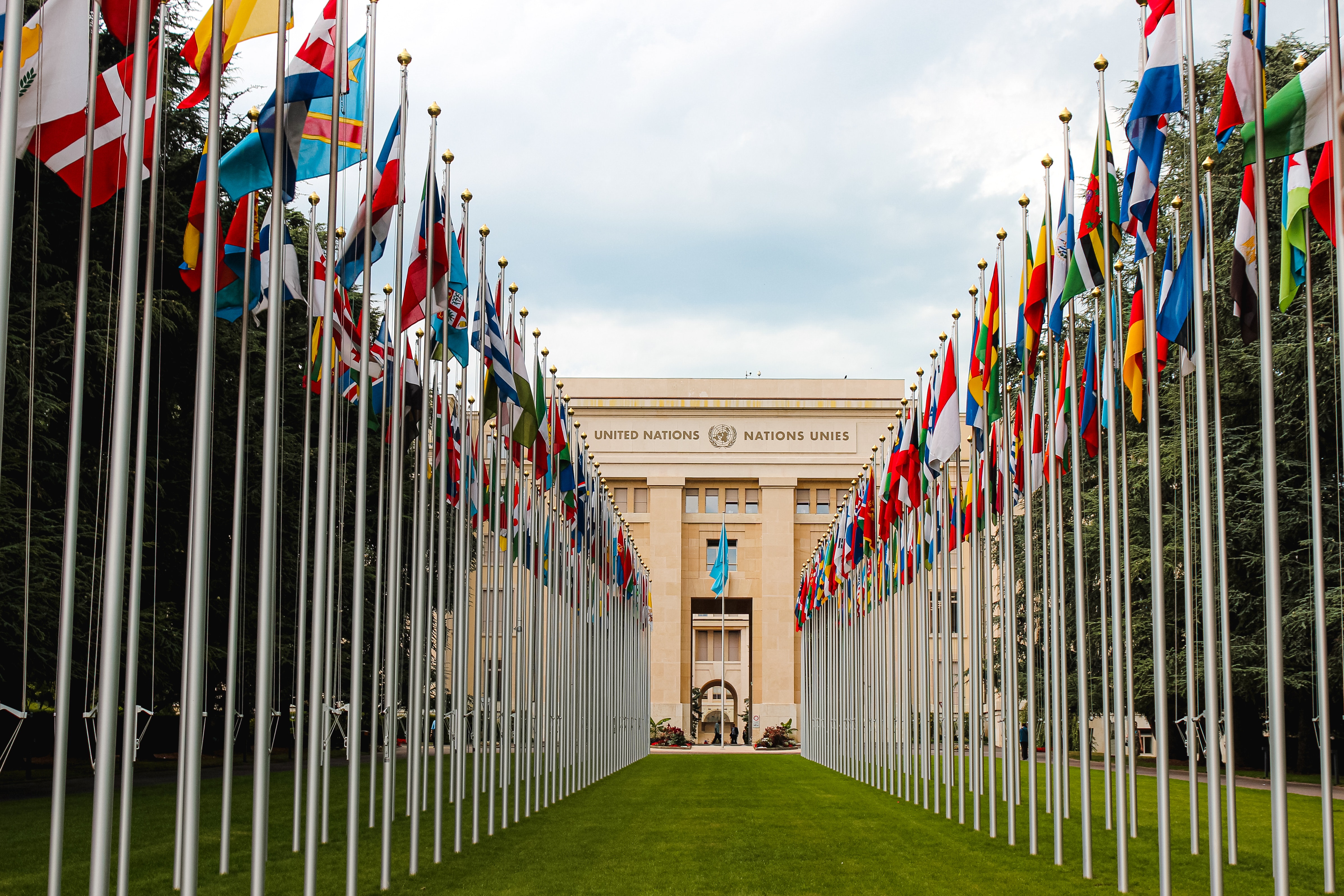 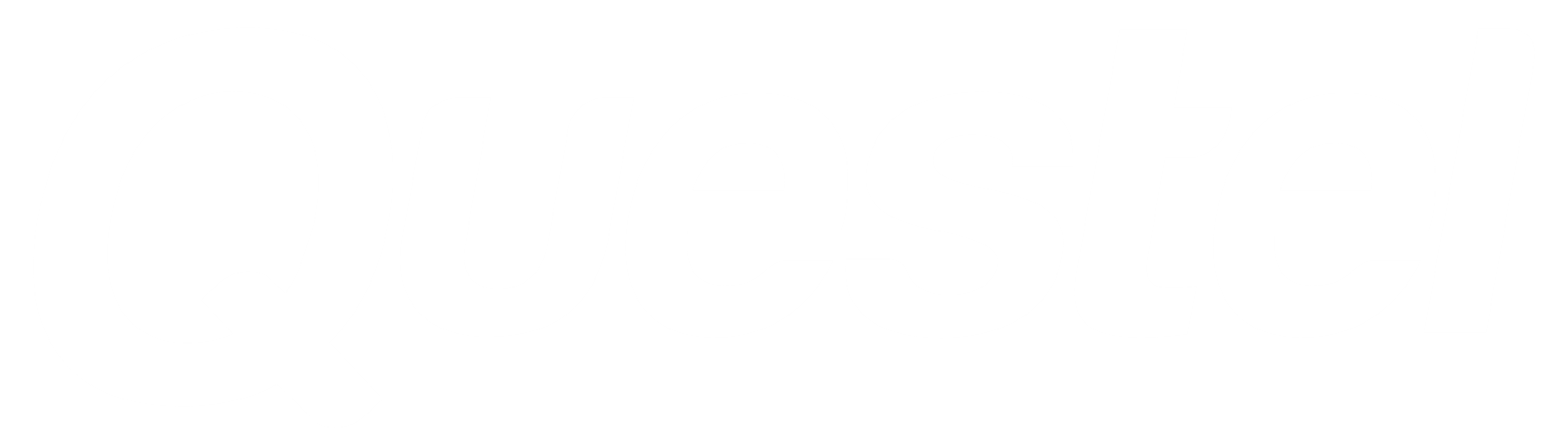 incorporate in its strategy
The 10 principles 
in 4 areas of the 
UN Global Compact
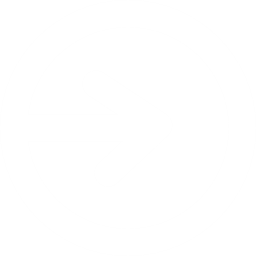 1
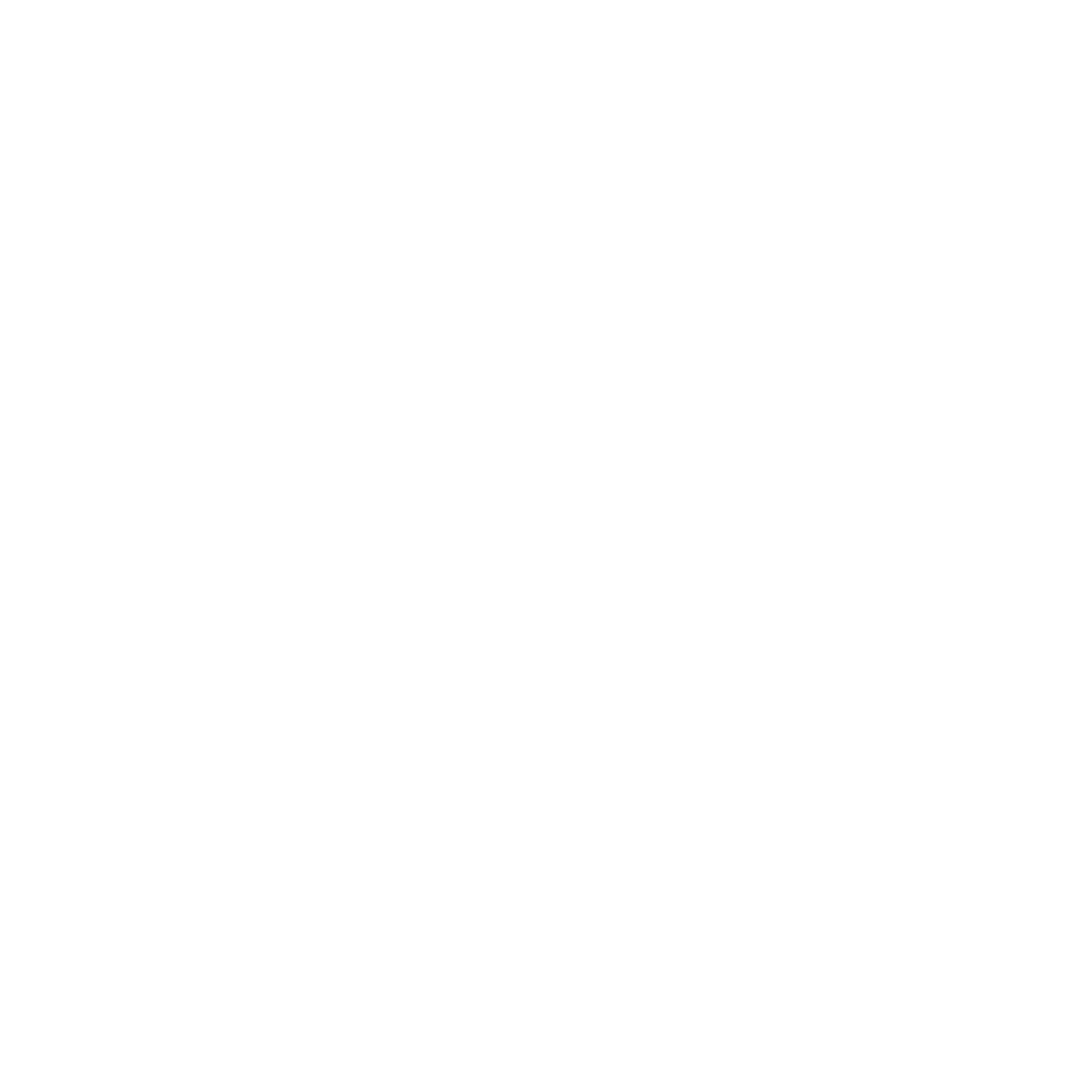 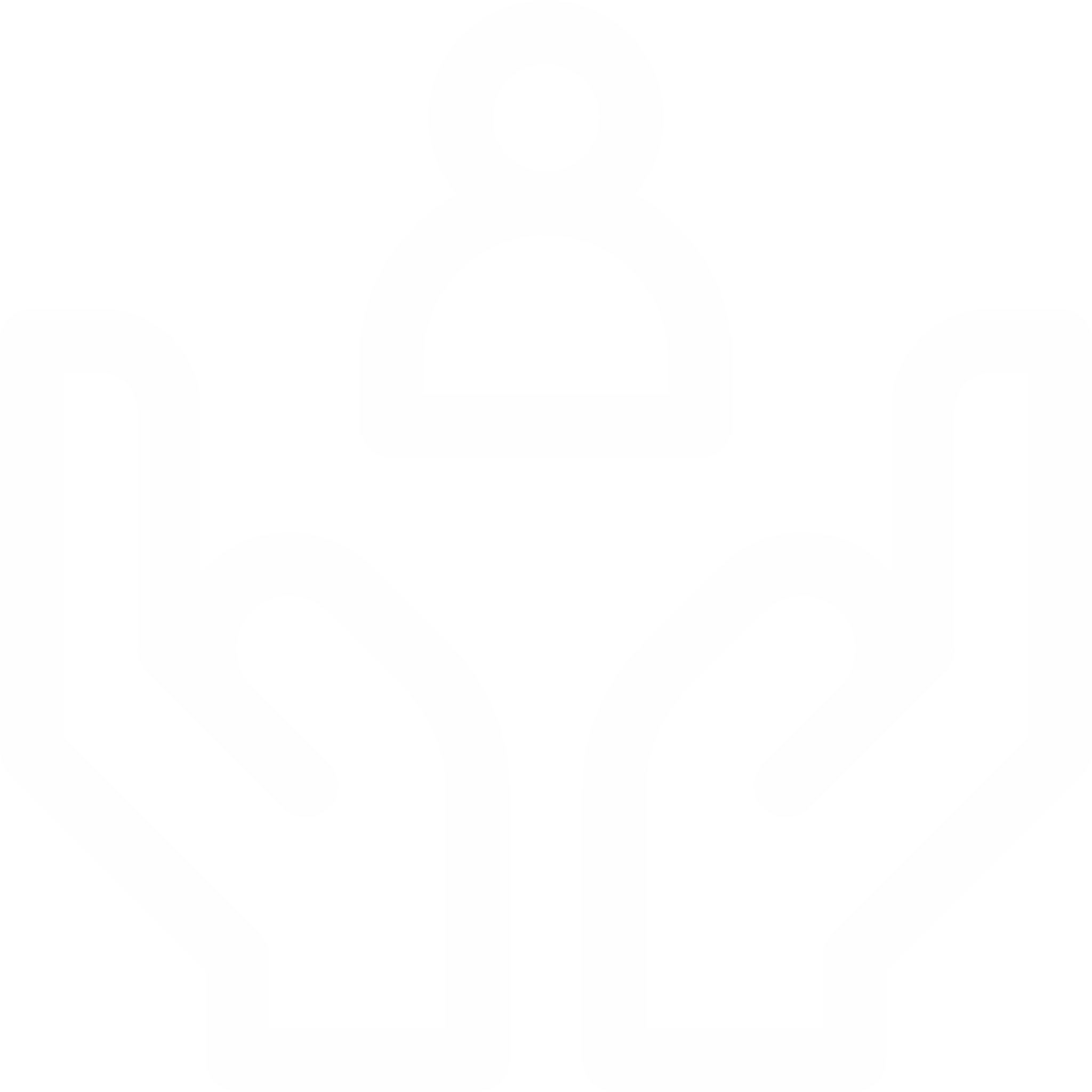 Human
Rights
#SupportAndRespect
2
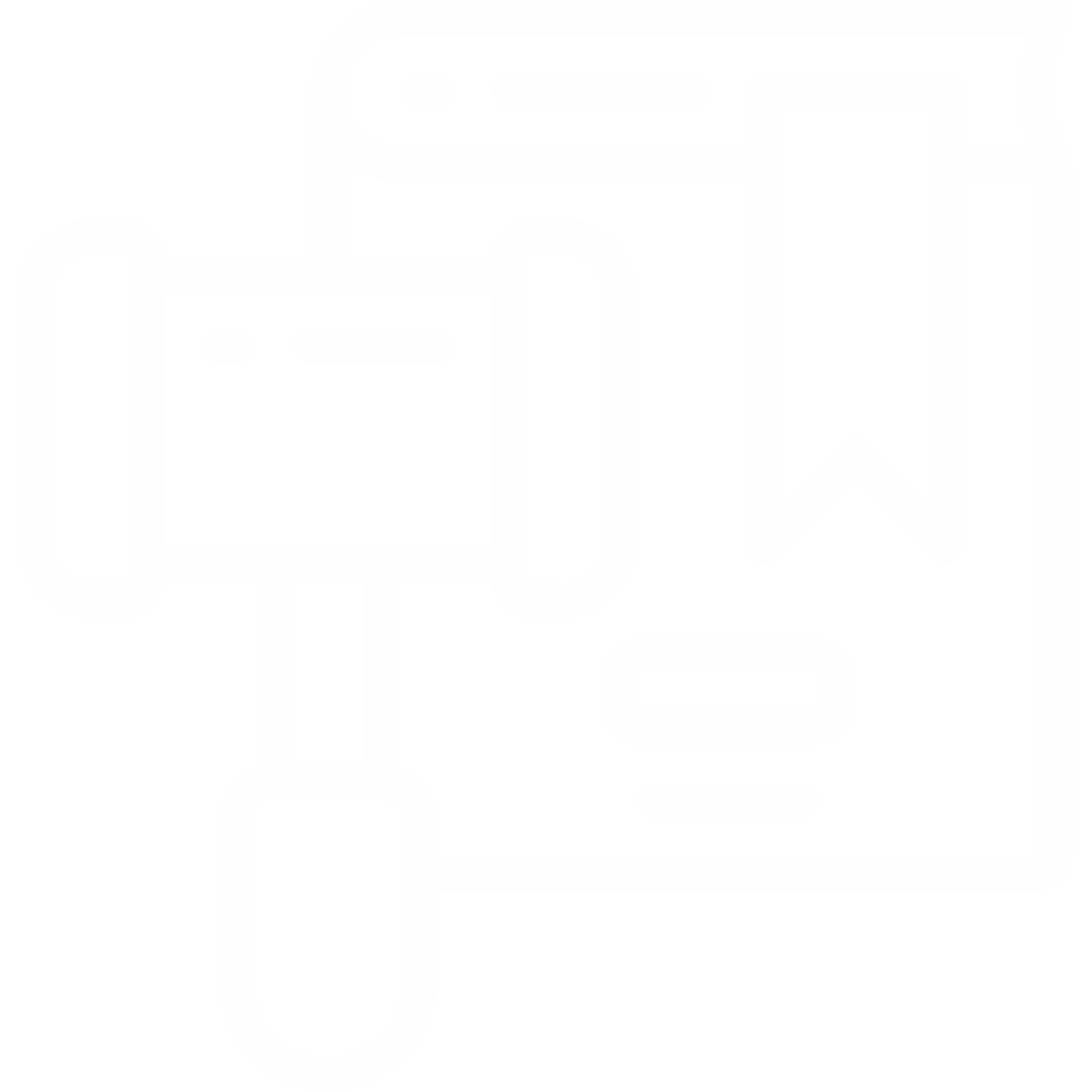 Labor policies and rules
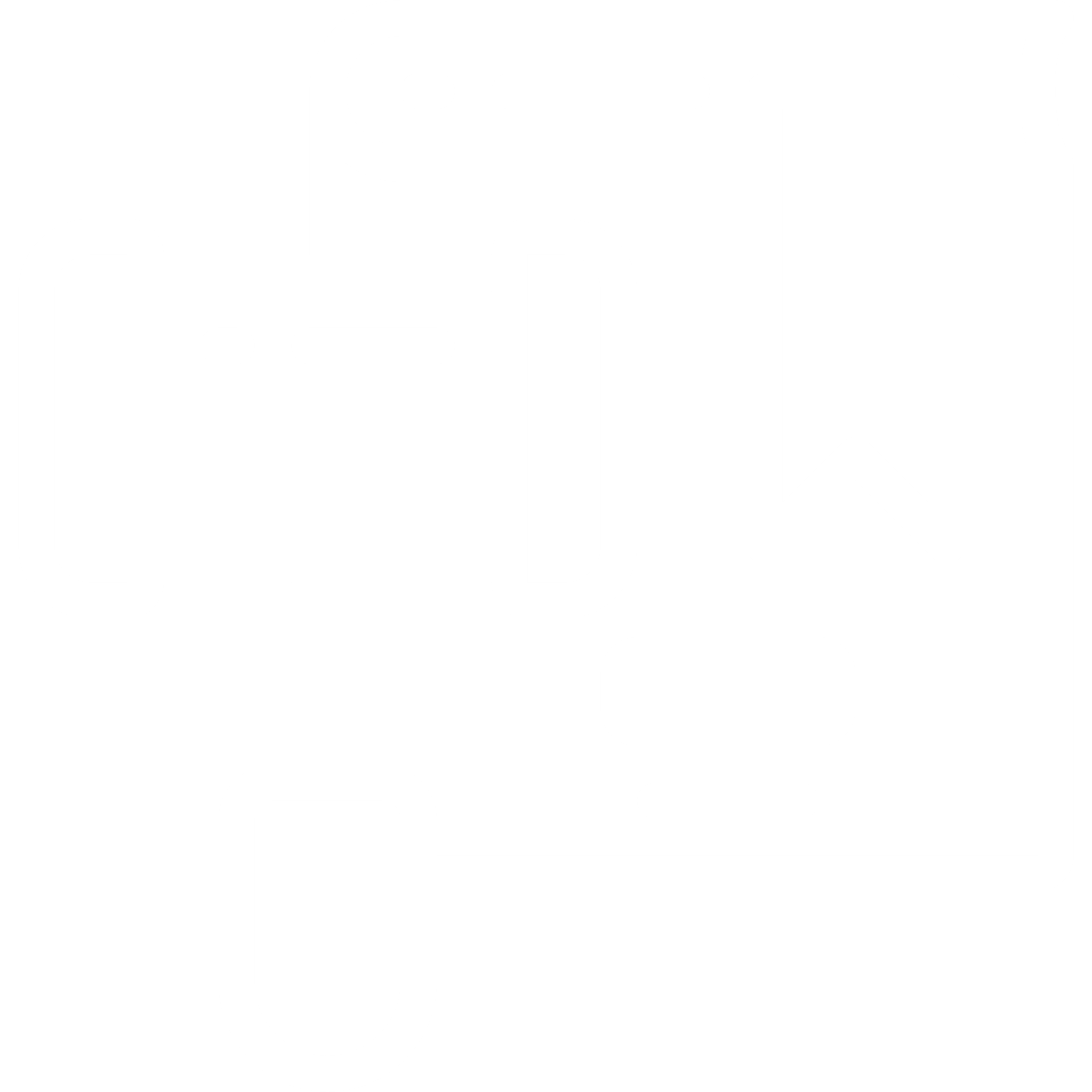 #RespectOfEmployment
3
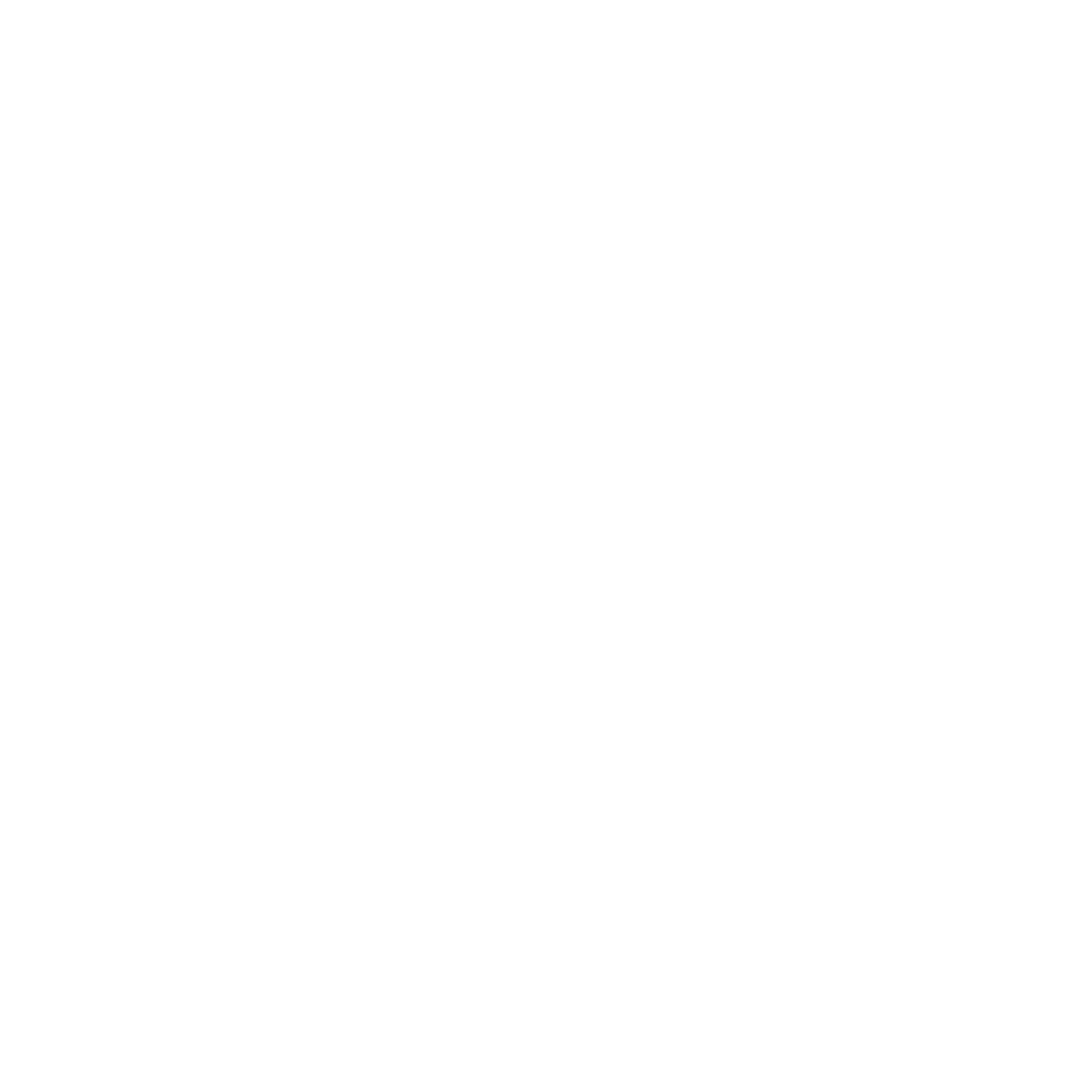 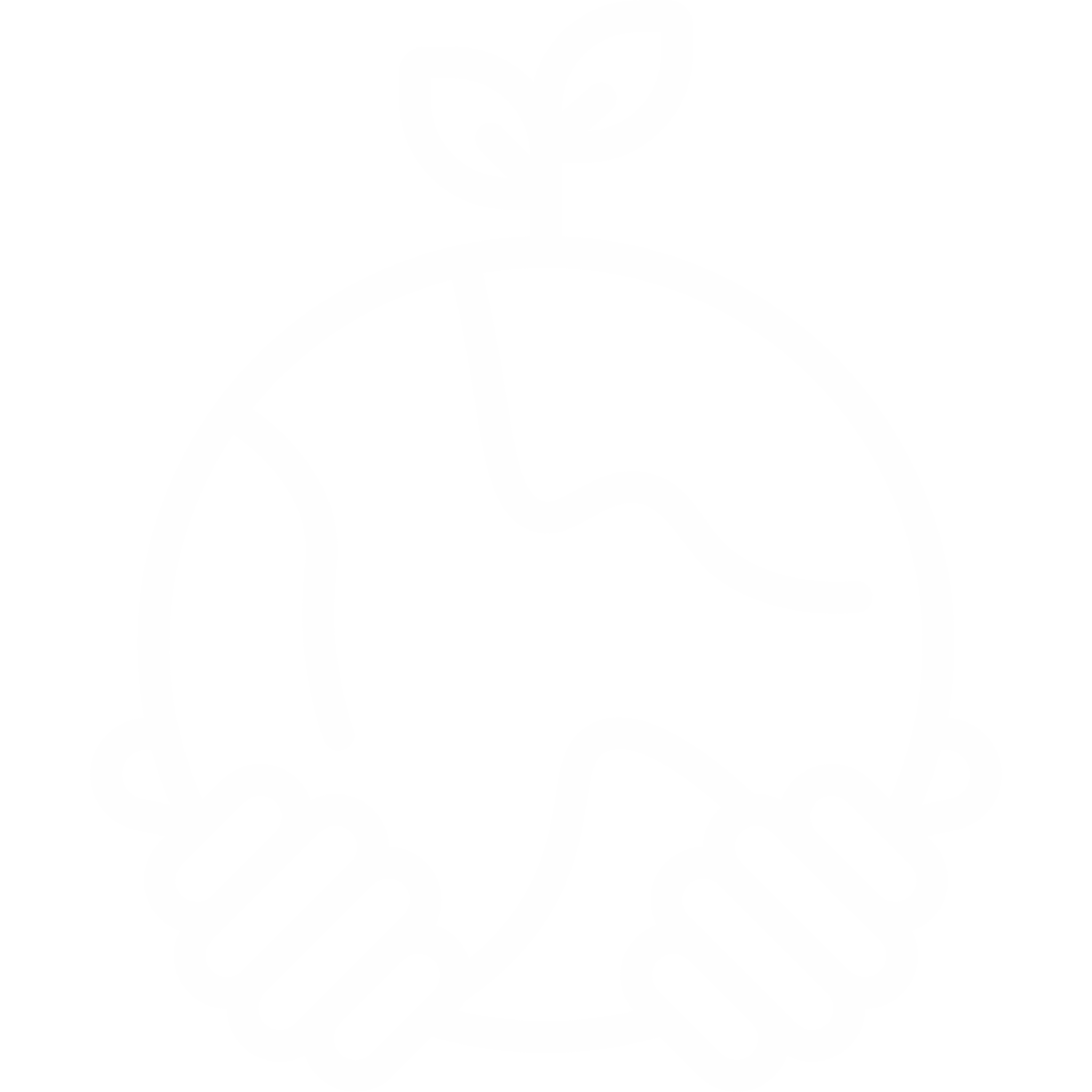 Environment policies
#GreaterEnvironmentalResponsibility
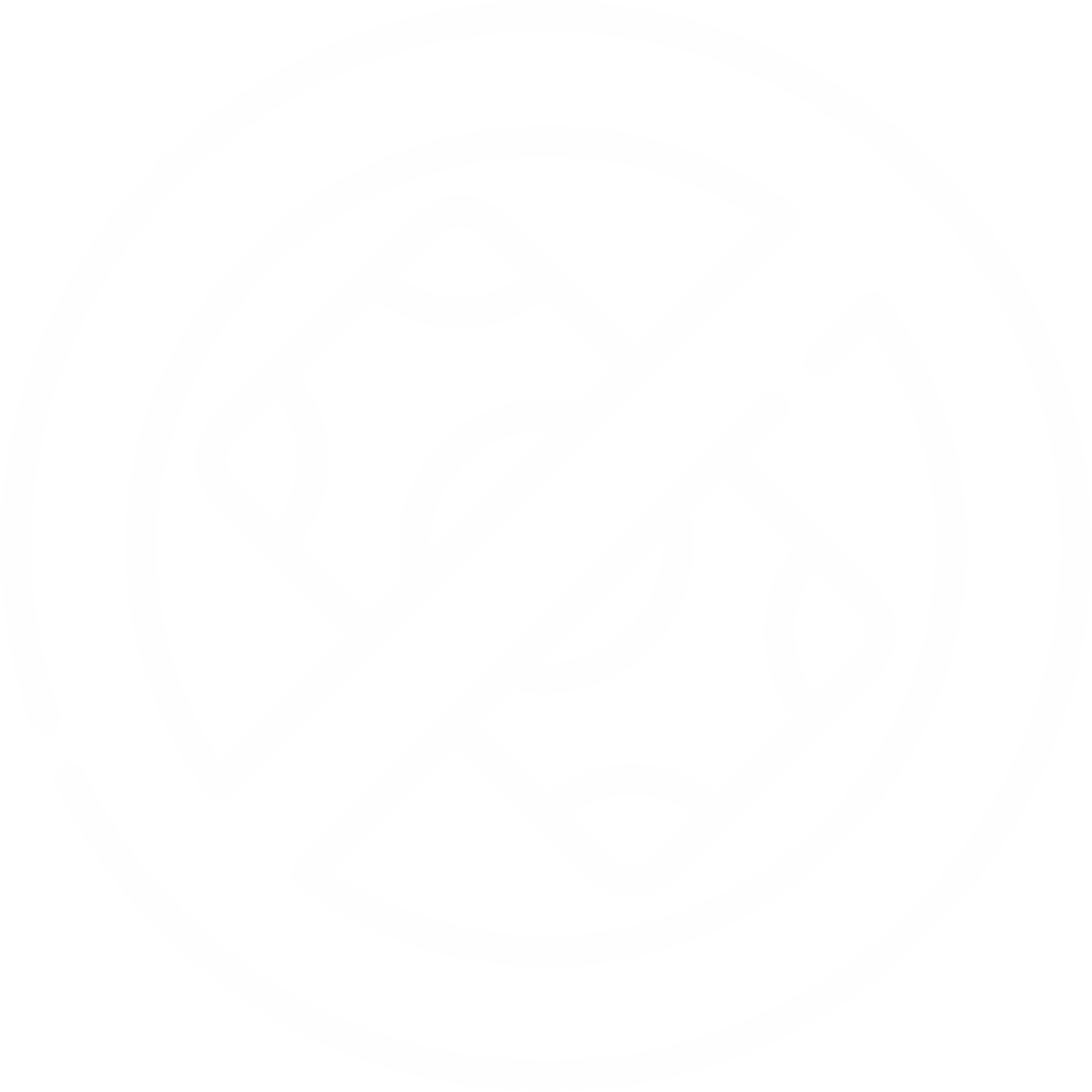 4
<!-- Generator: Adobe Illustrator 23.0.3, SVG Export Plug-In  -->
<svg version="1.1" xmlns="http://www.w3.org/2000/svg" xmlns:xlink="http://www.w3.org/1999/xlink" x="0px" y="0px" width="469.3px"
	 height="384px" viewBox="0 0 469.3 384" style="enable-background:new 0 0 469.3 384;" xml:space="preserve">
<defs>
</defs>
<g>
	<g>
		<g>
			<polygon points="85.3,217.2 85.3,302.5 234.7,384 384,302.5 384,217.2 234.7,298.7 			"/>
			<polygon points="234.7,0 0,128 234.7,256 426.7,151.3 426.7,298.7 469.3,298.7 469.3,128 			"/>
		</g>
	</g>
</g>
</svg>
Fight against corruption
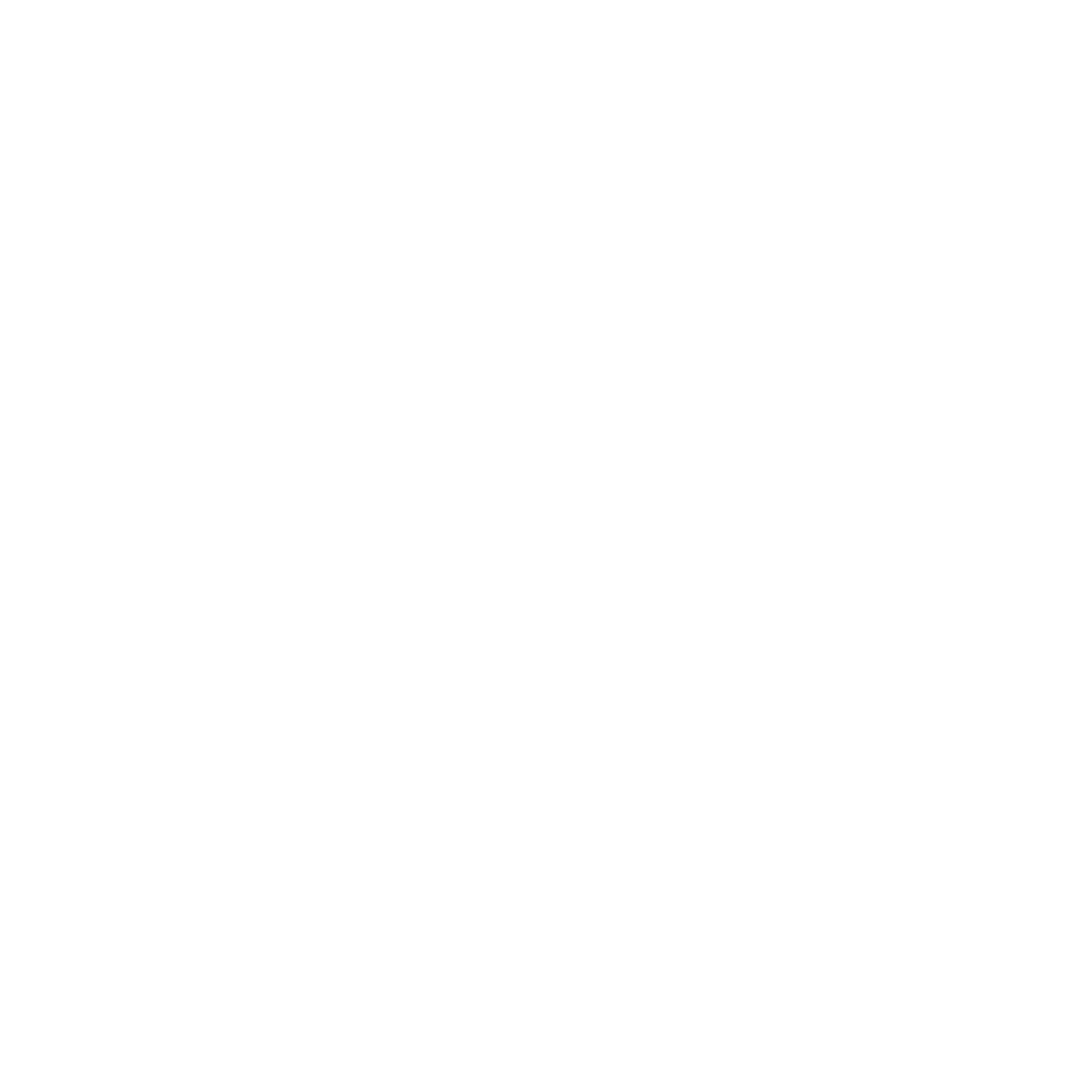 #BusinessAgainstCorruption
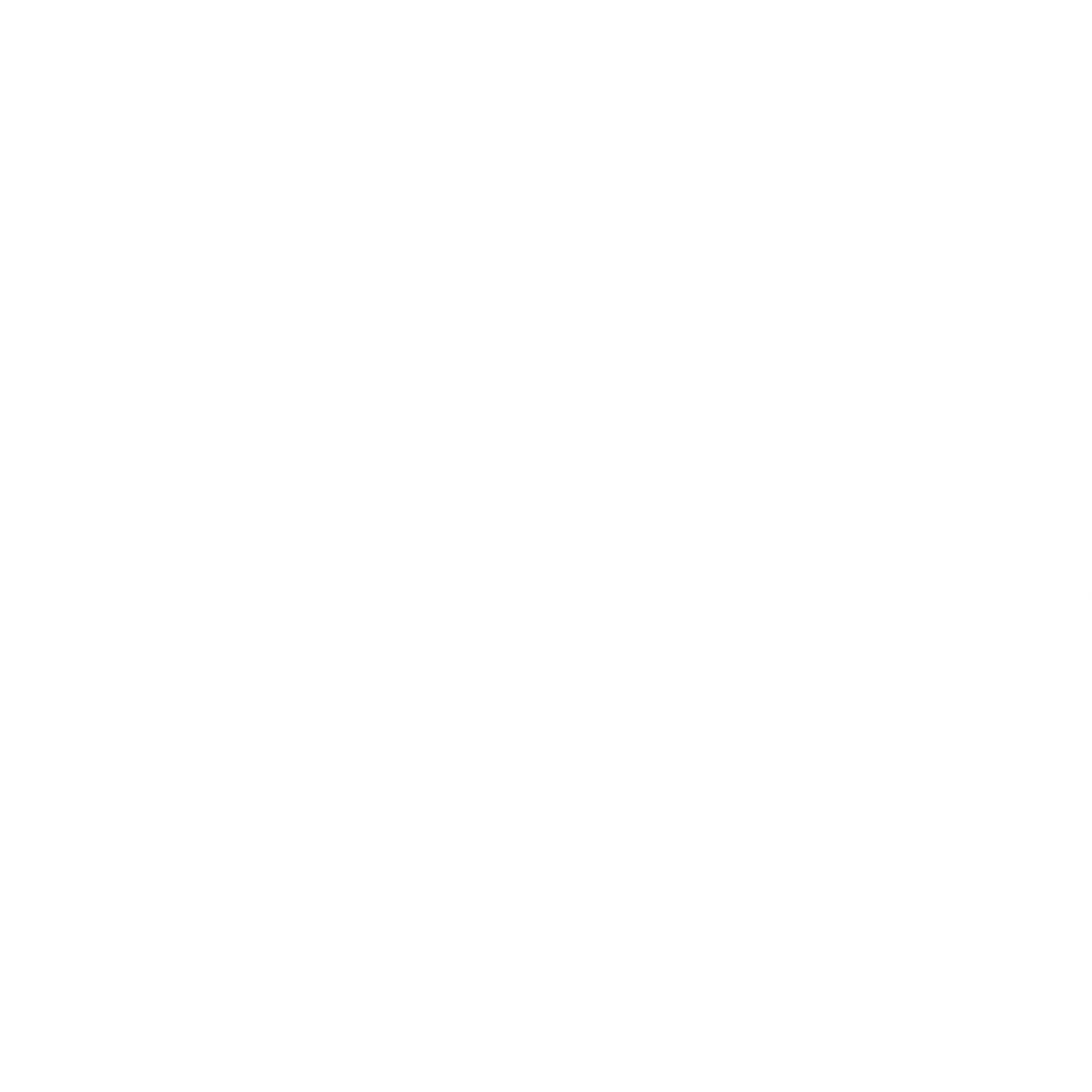 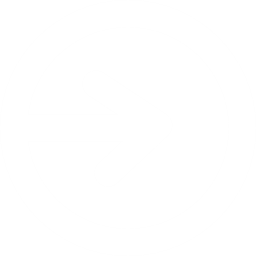 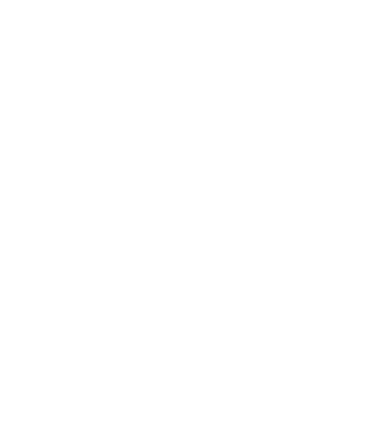 33% 
of our employees are engaged in social projects
#ProudOfOurTeams
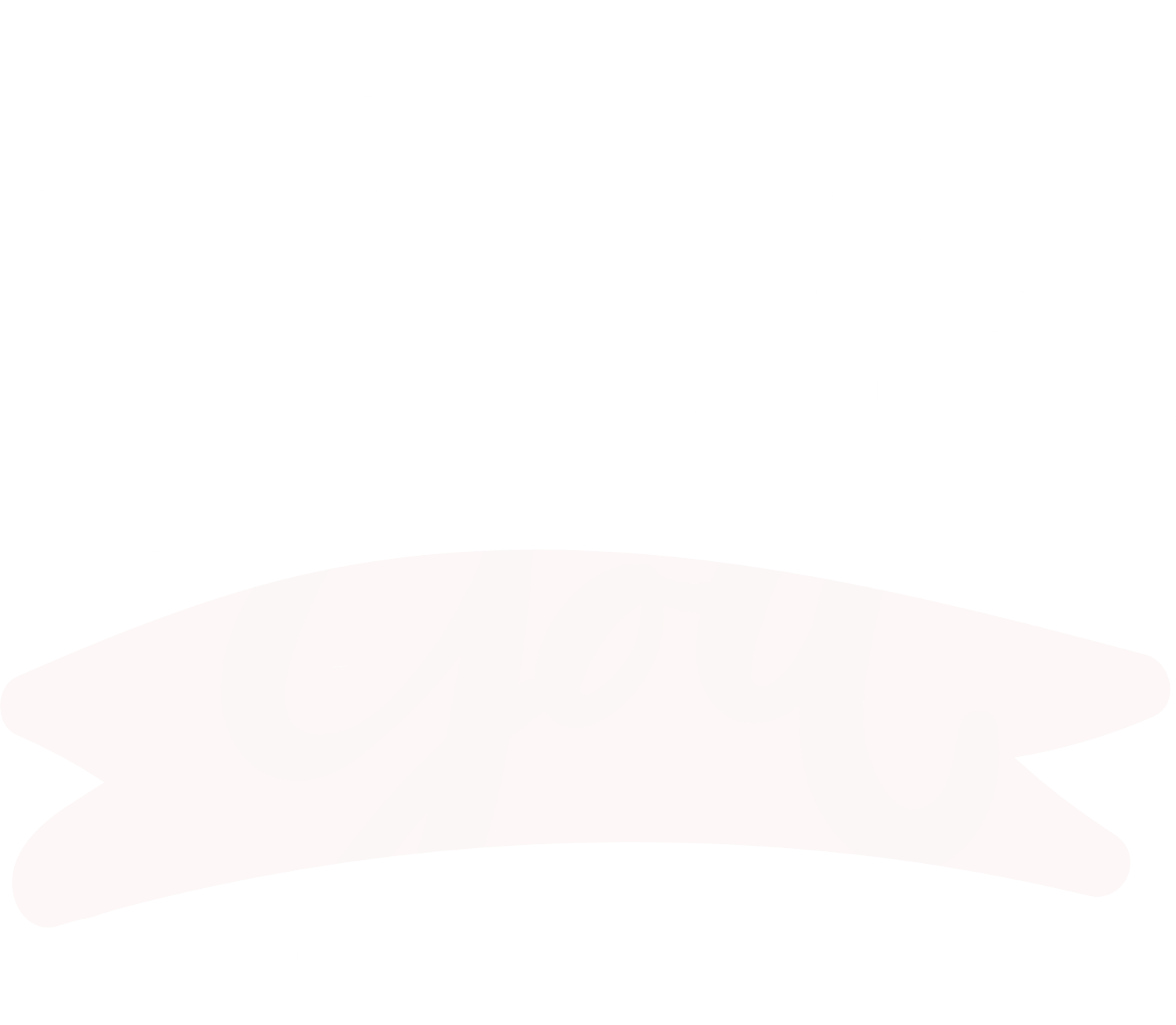 88% of our employees 
are happy to work at
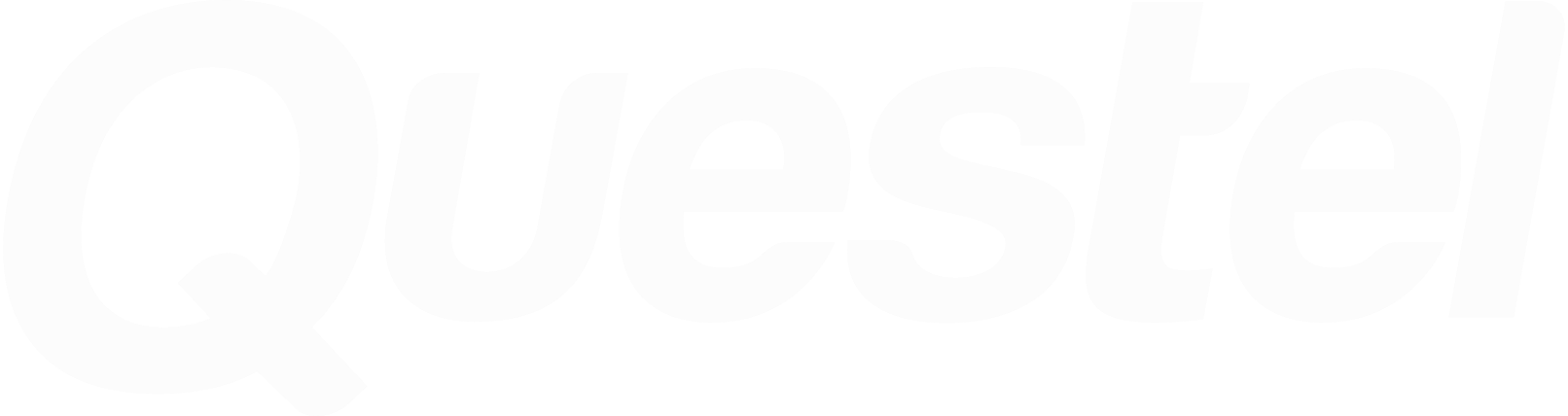 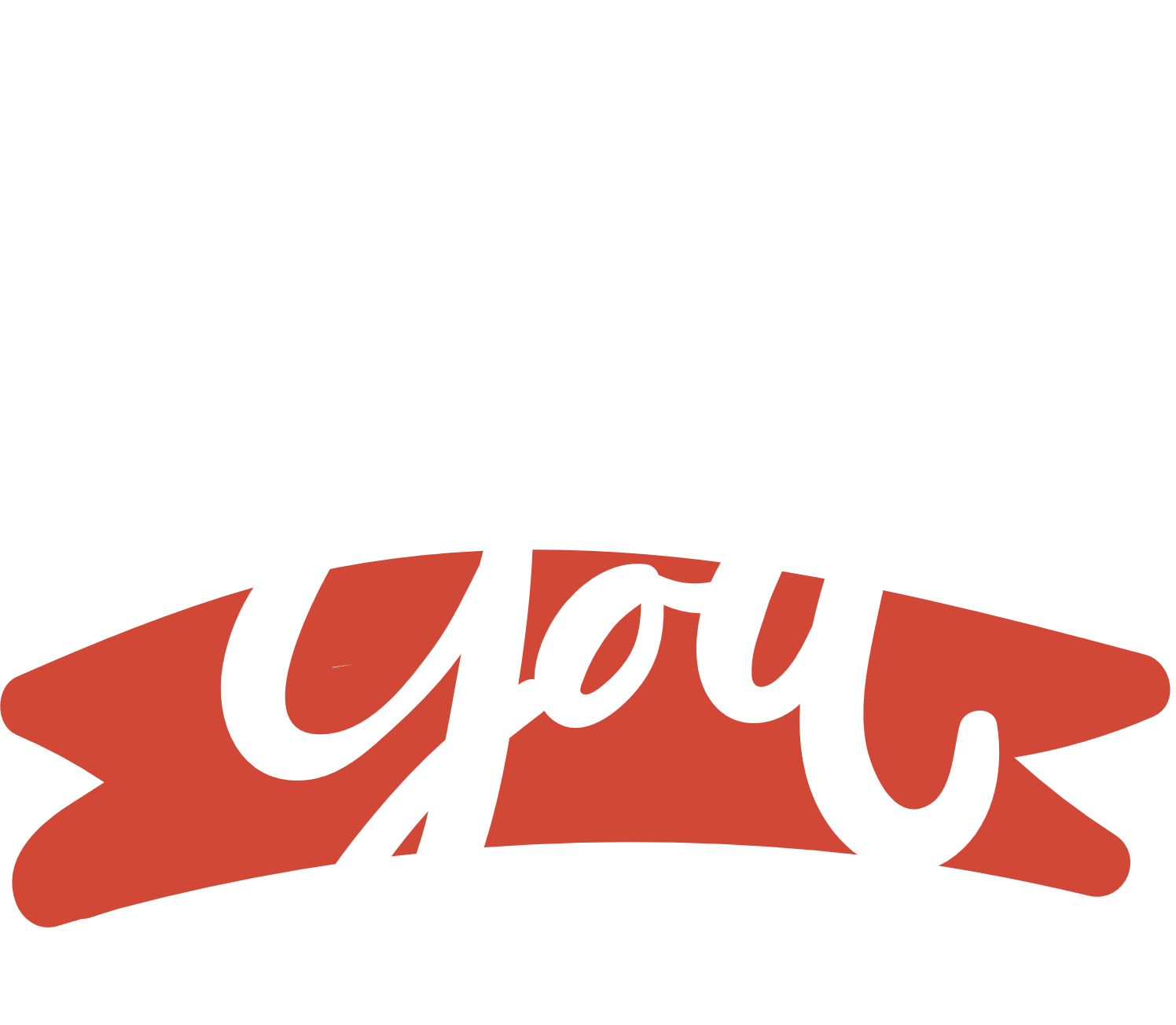 #ThankfulToHaveYou
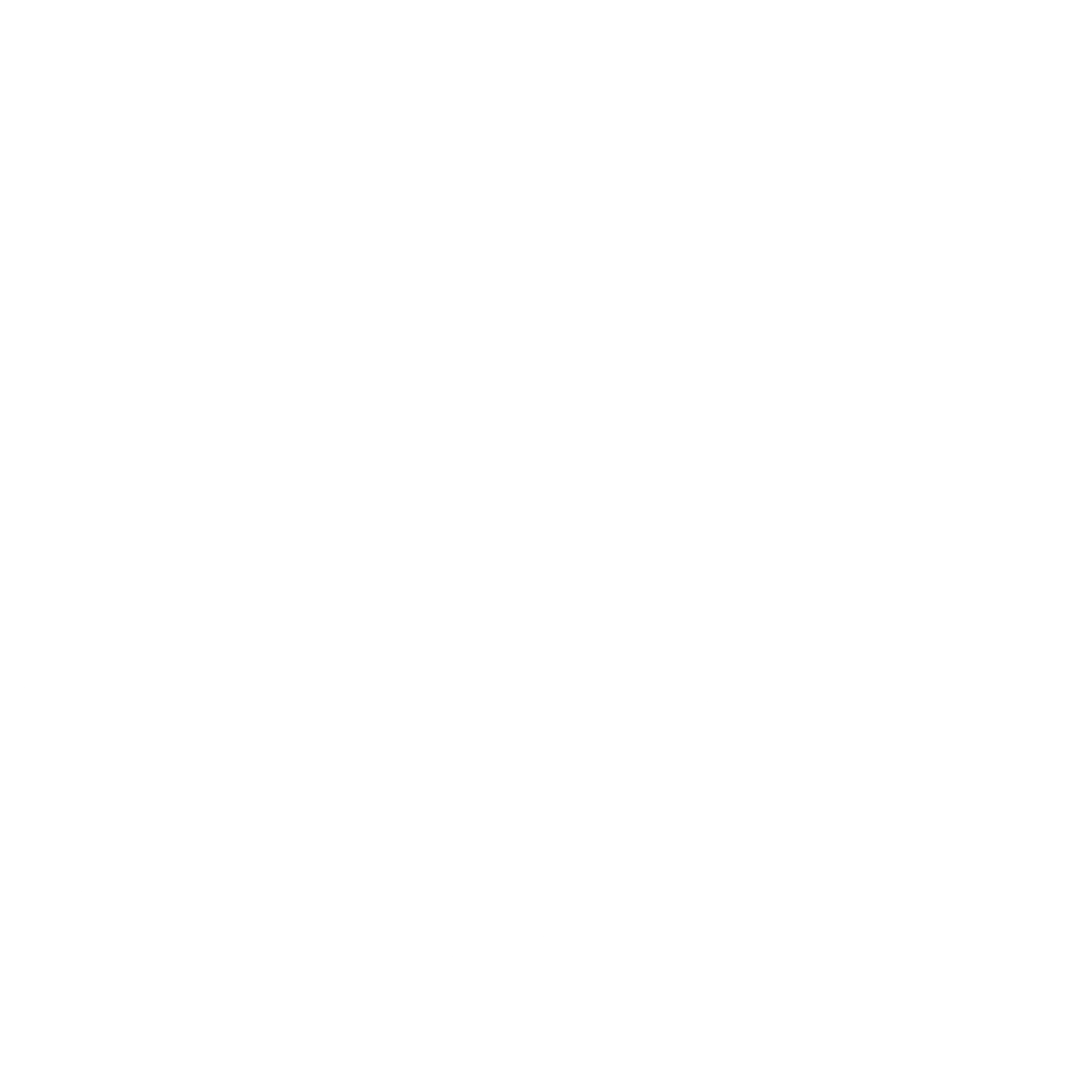 91% approve of our CEO
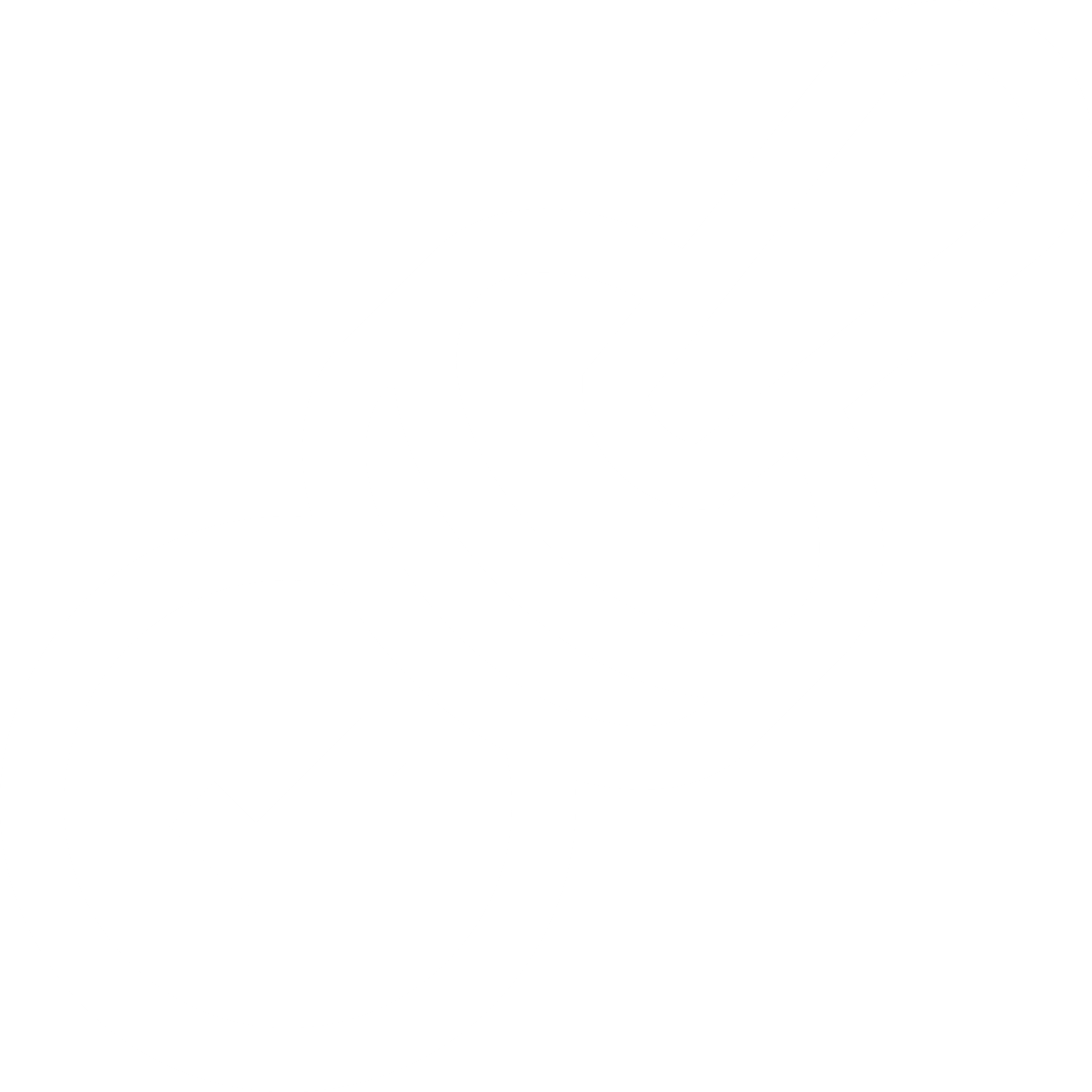 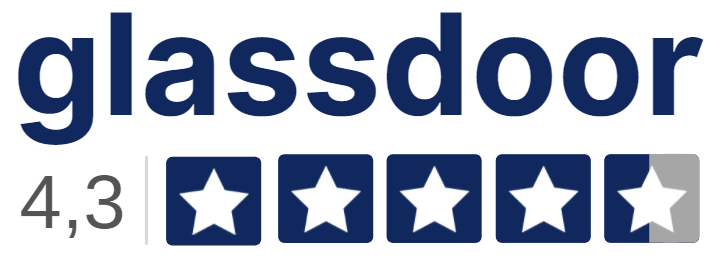 #Leadershipmatters
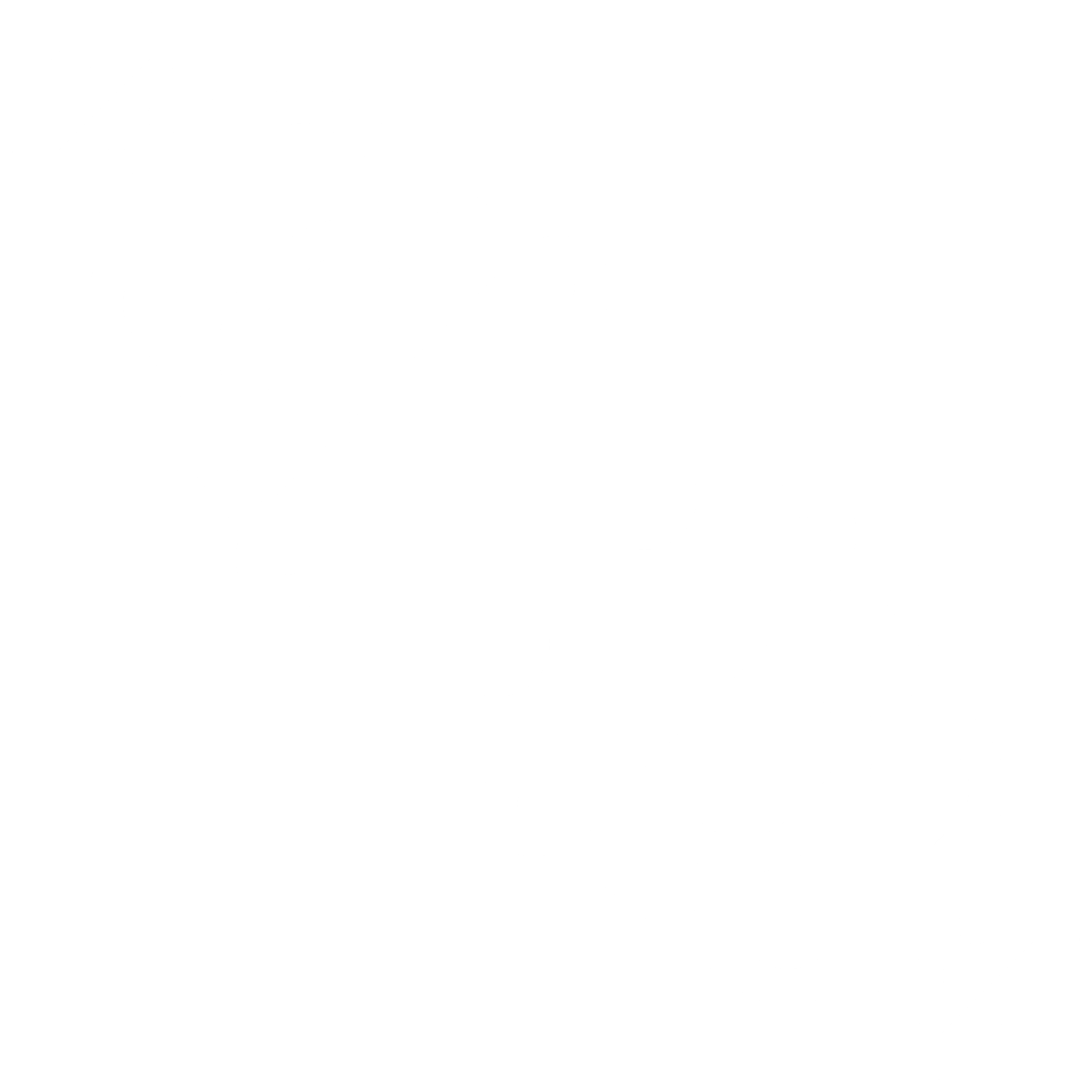 Unplug electronic devices when battery is full ;)
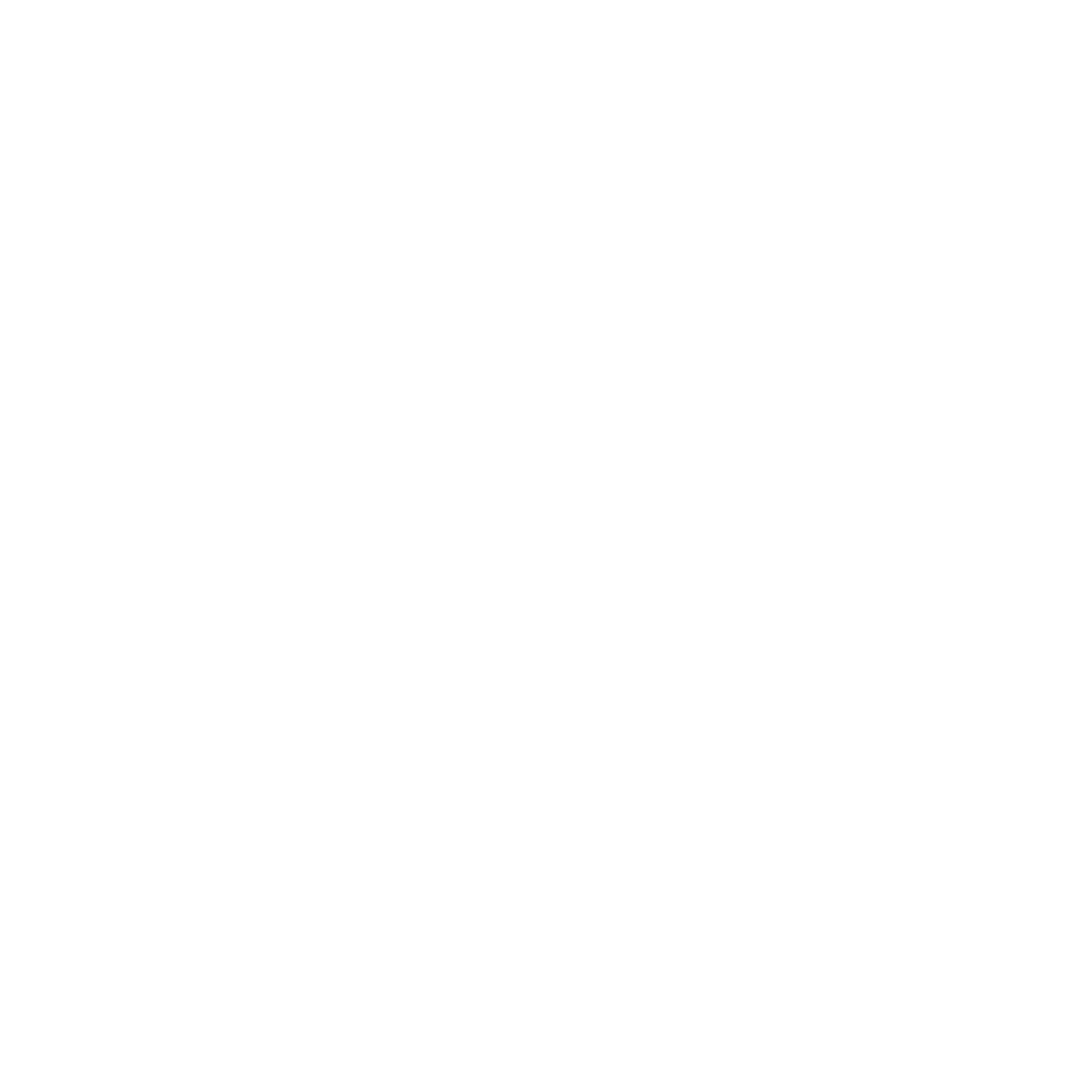 Pollute less and extend the life of your devices.
#SmallStepsMakeBigChanges
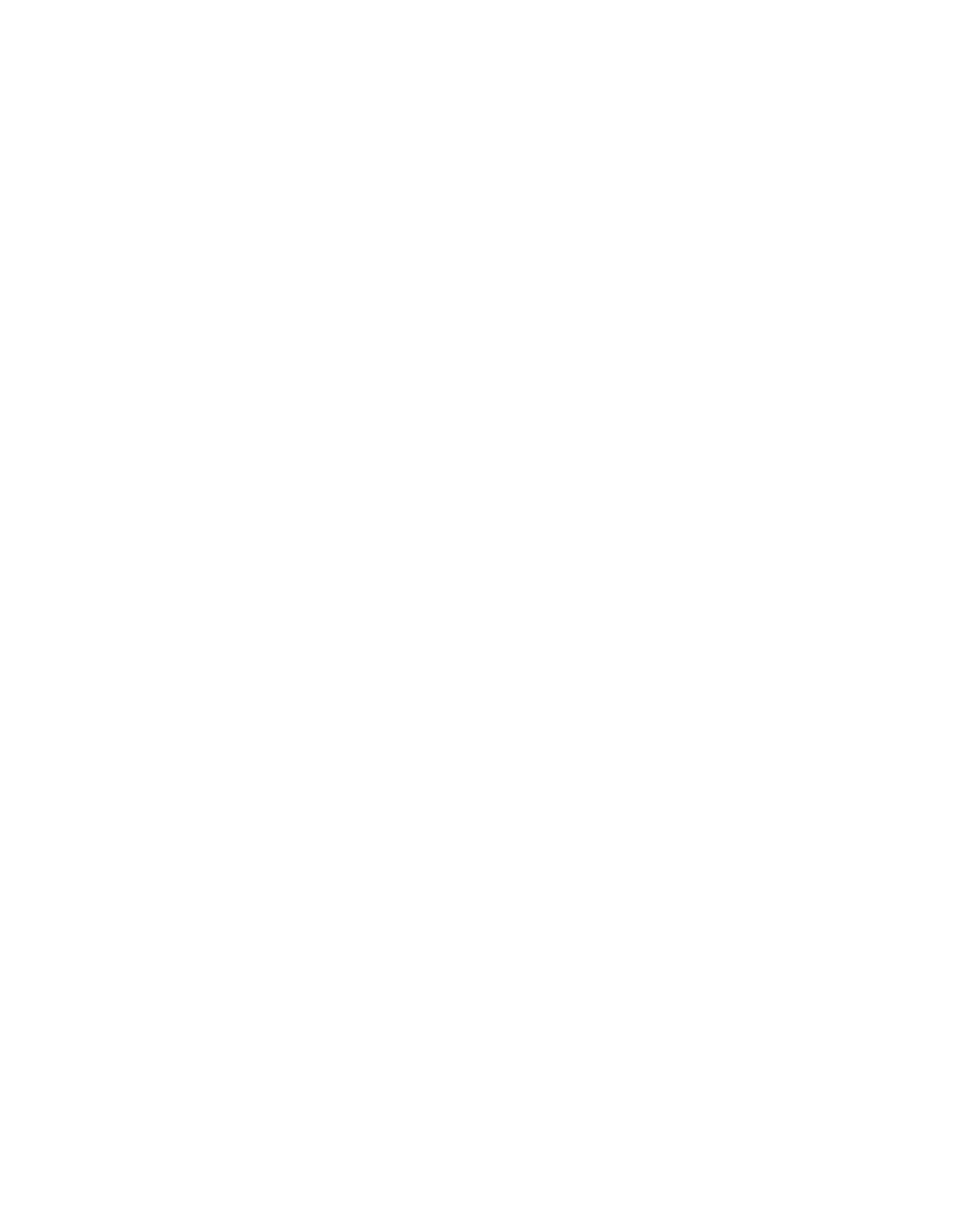 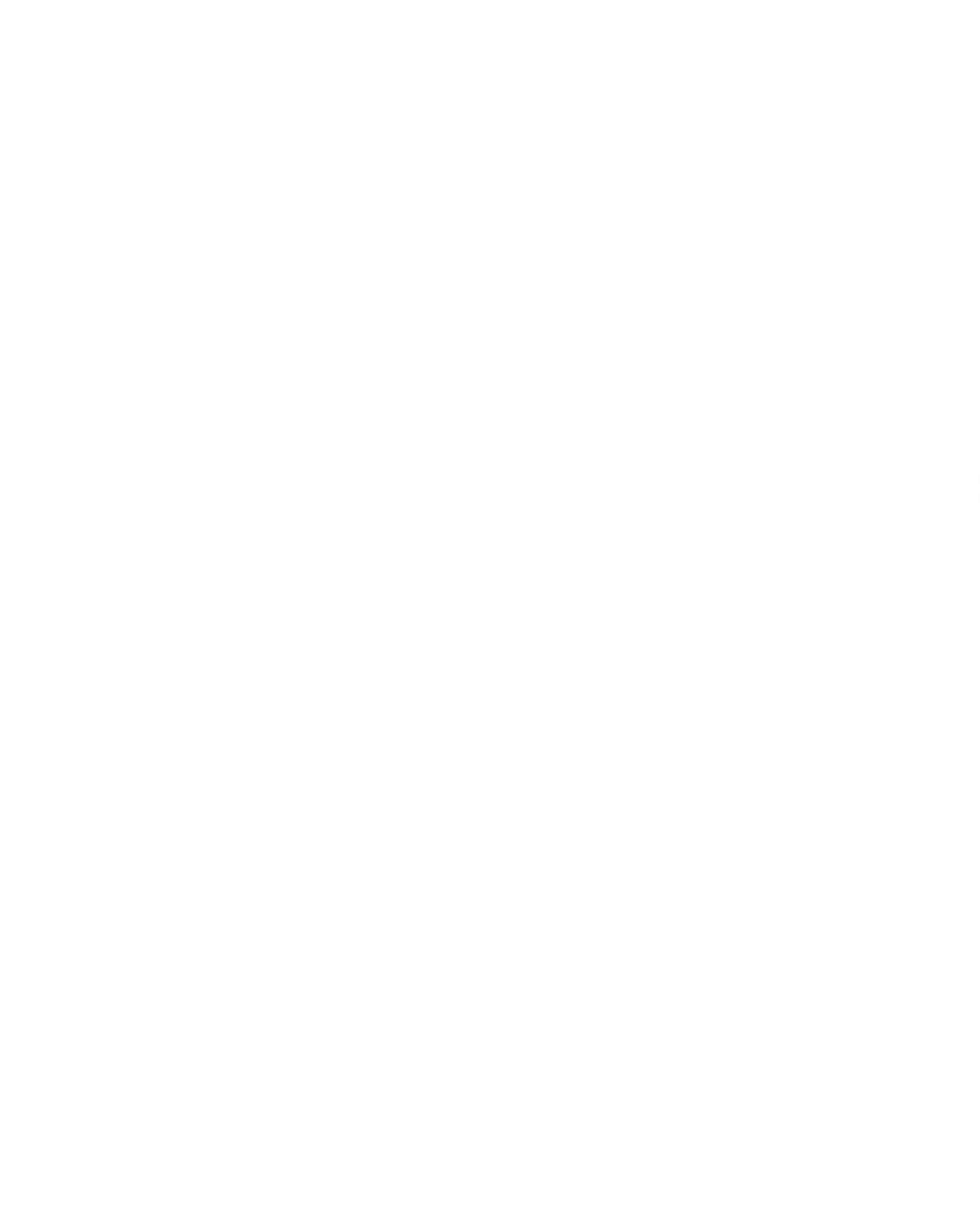 Yes, IP can be green too!
#WorldEnvironmentDay
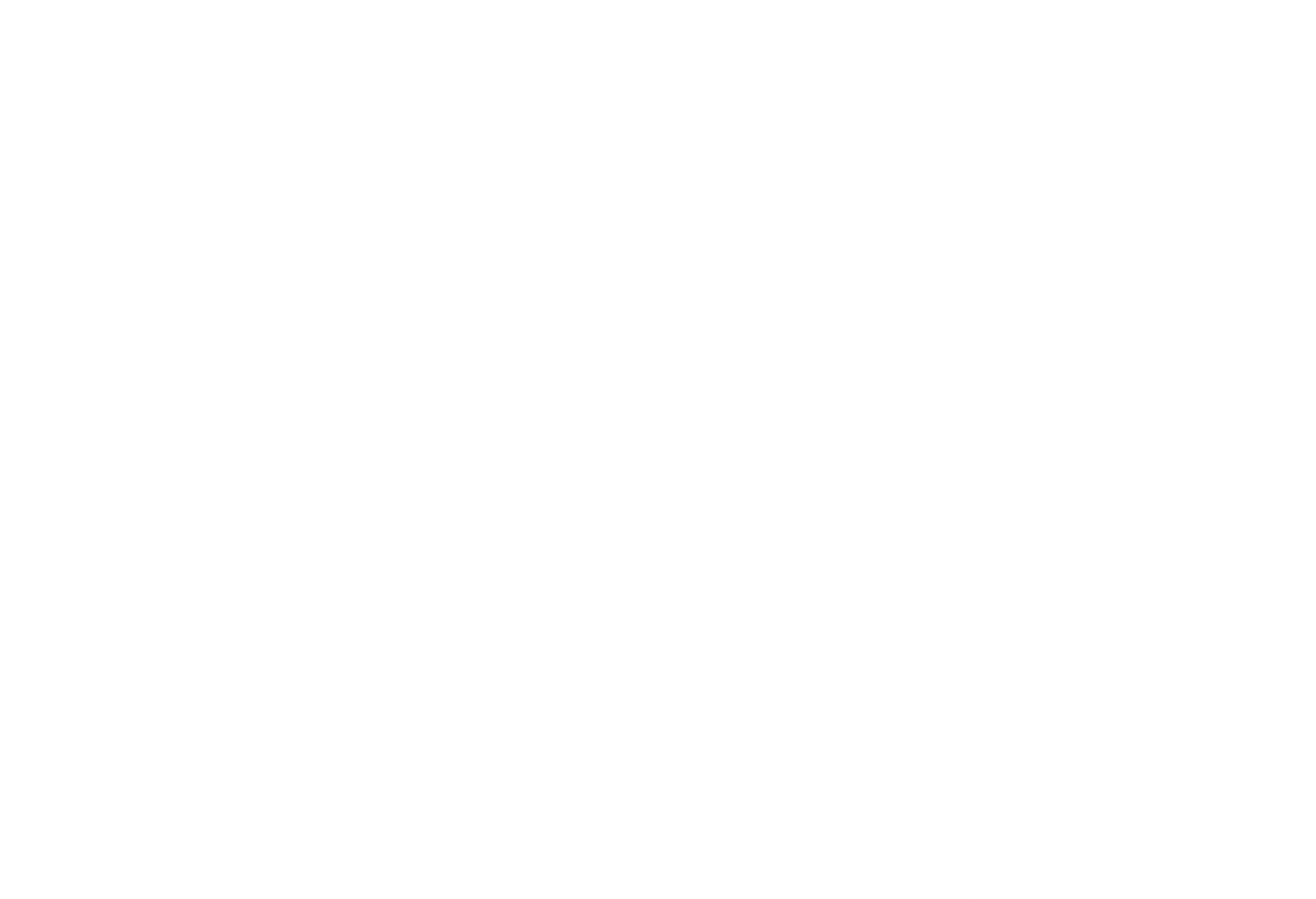 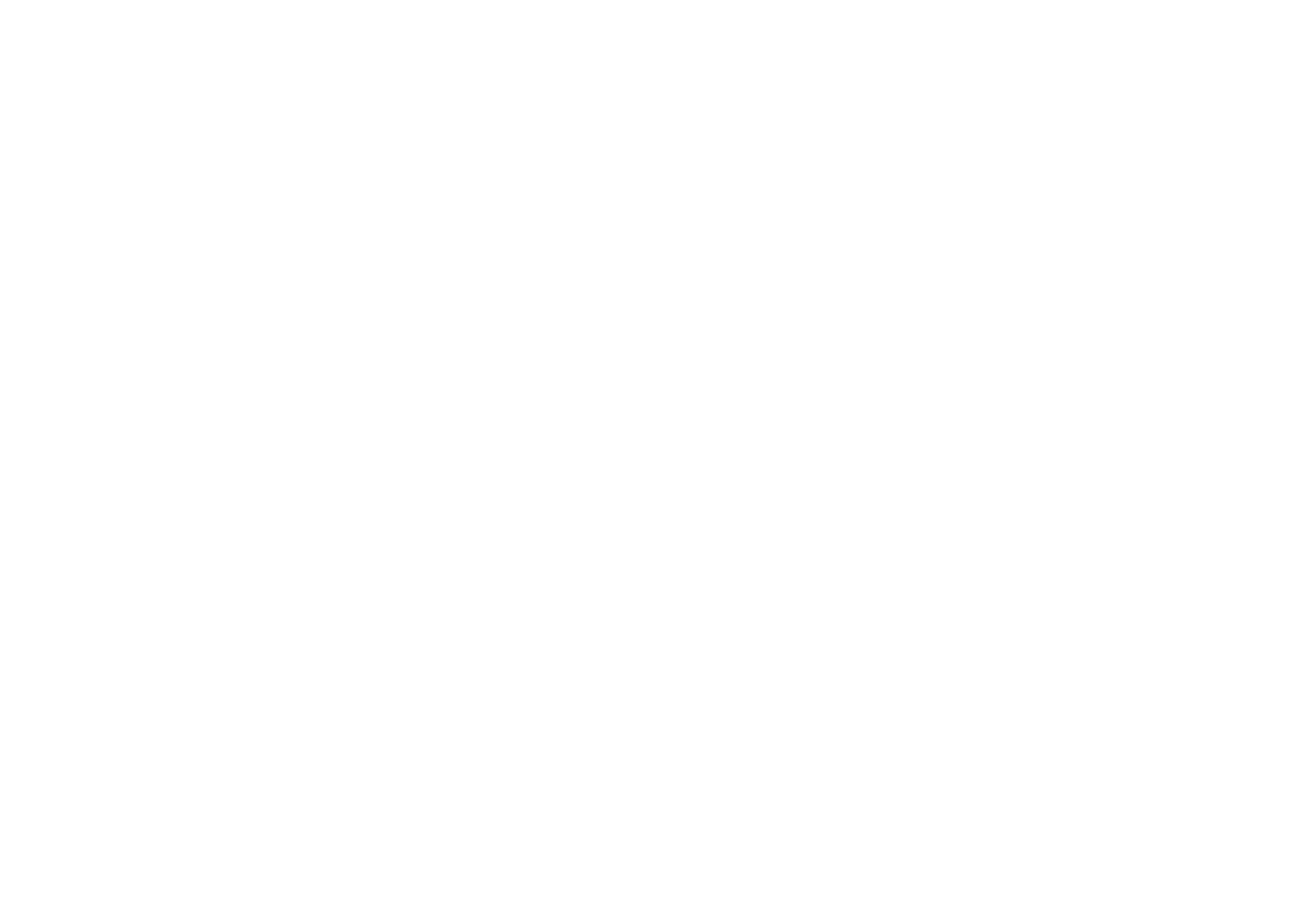 Move from paper to electronic
It is never too late to start dematerializing
#ChangeTogether
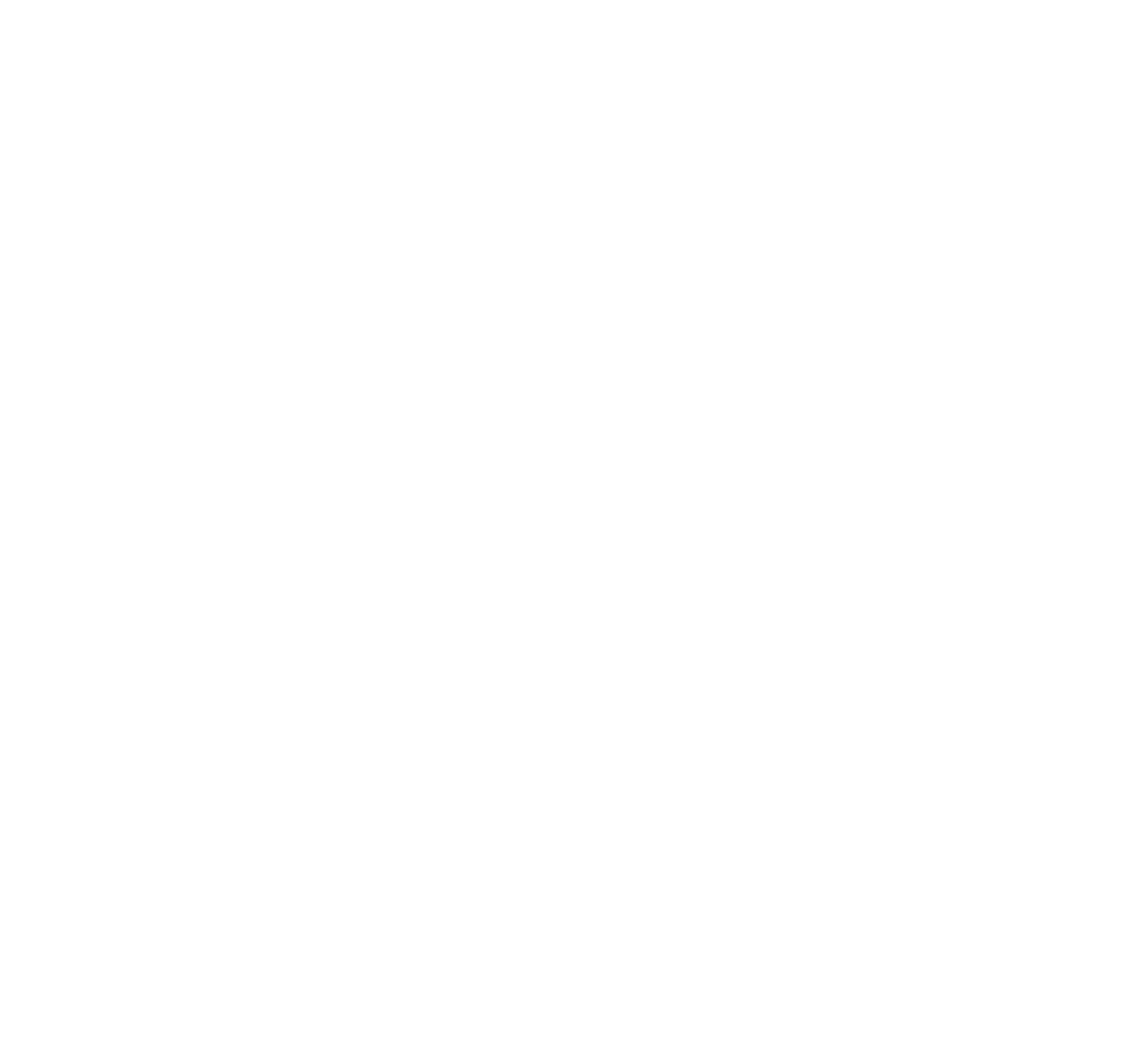 Limit Data Duplication
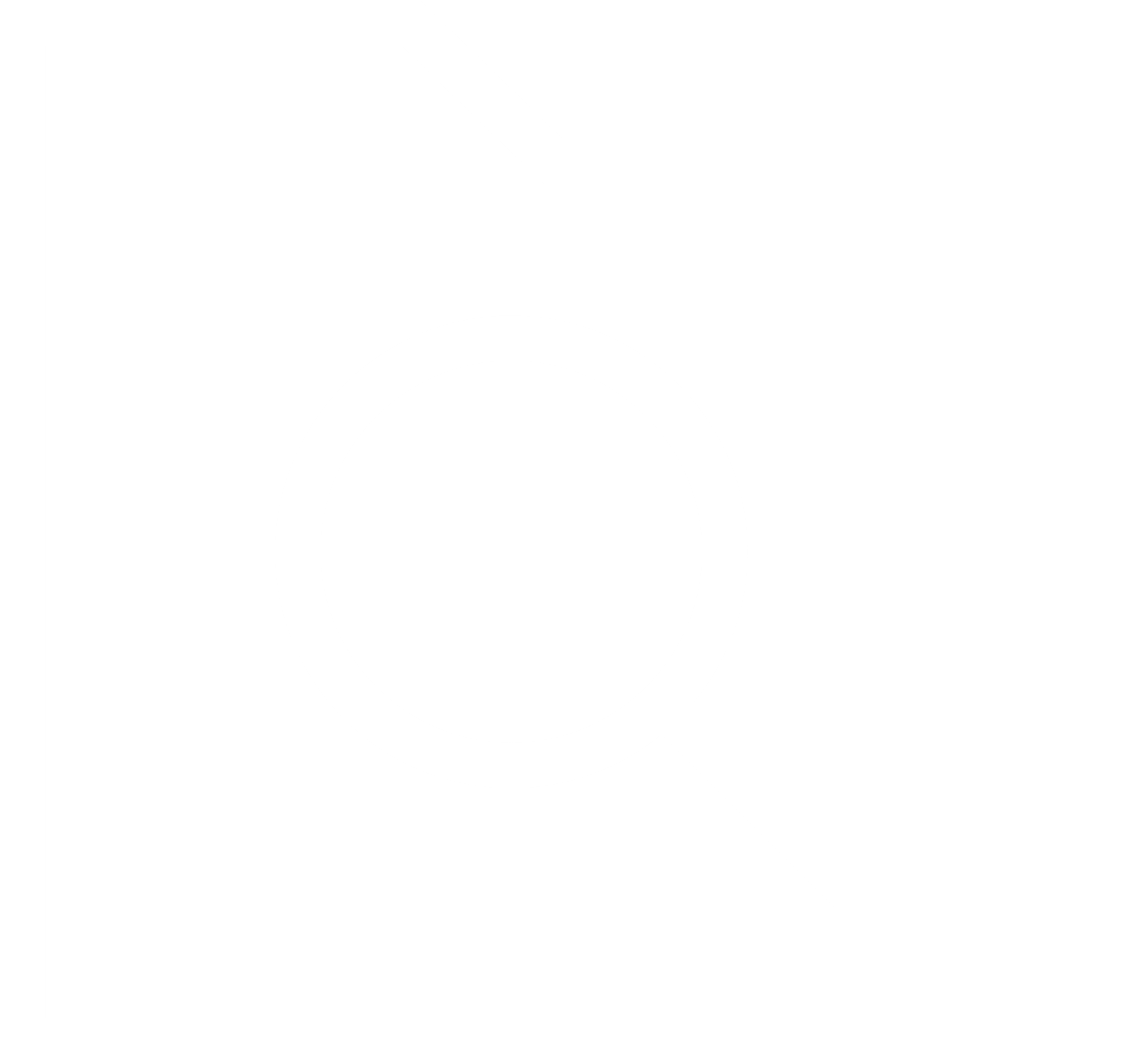 #GreenIsTheFuture
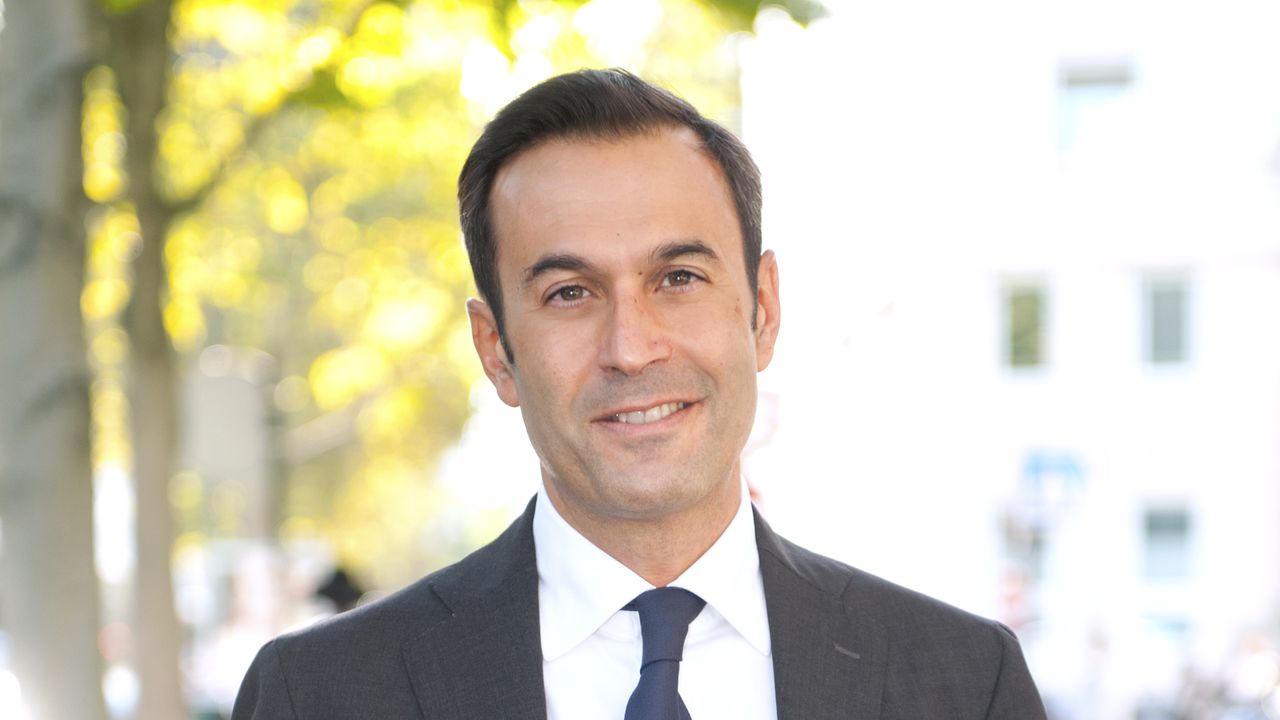 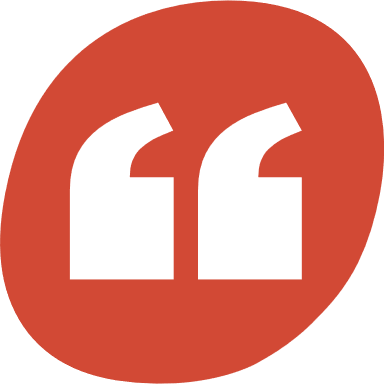 Questel 5 years vision was realistically achievable in 
10 years.

Together we did it in 3 years.
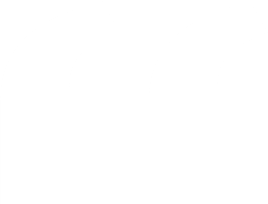 Dan SOUDRY
Managing Partner
IK Investment Partner
#PartnerTestimonial
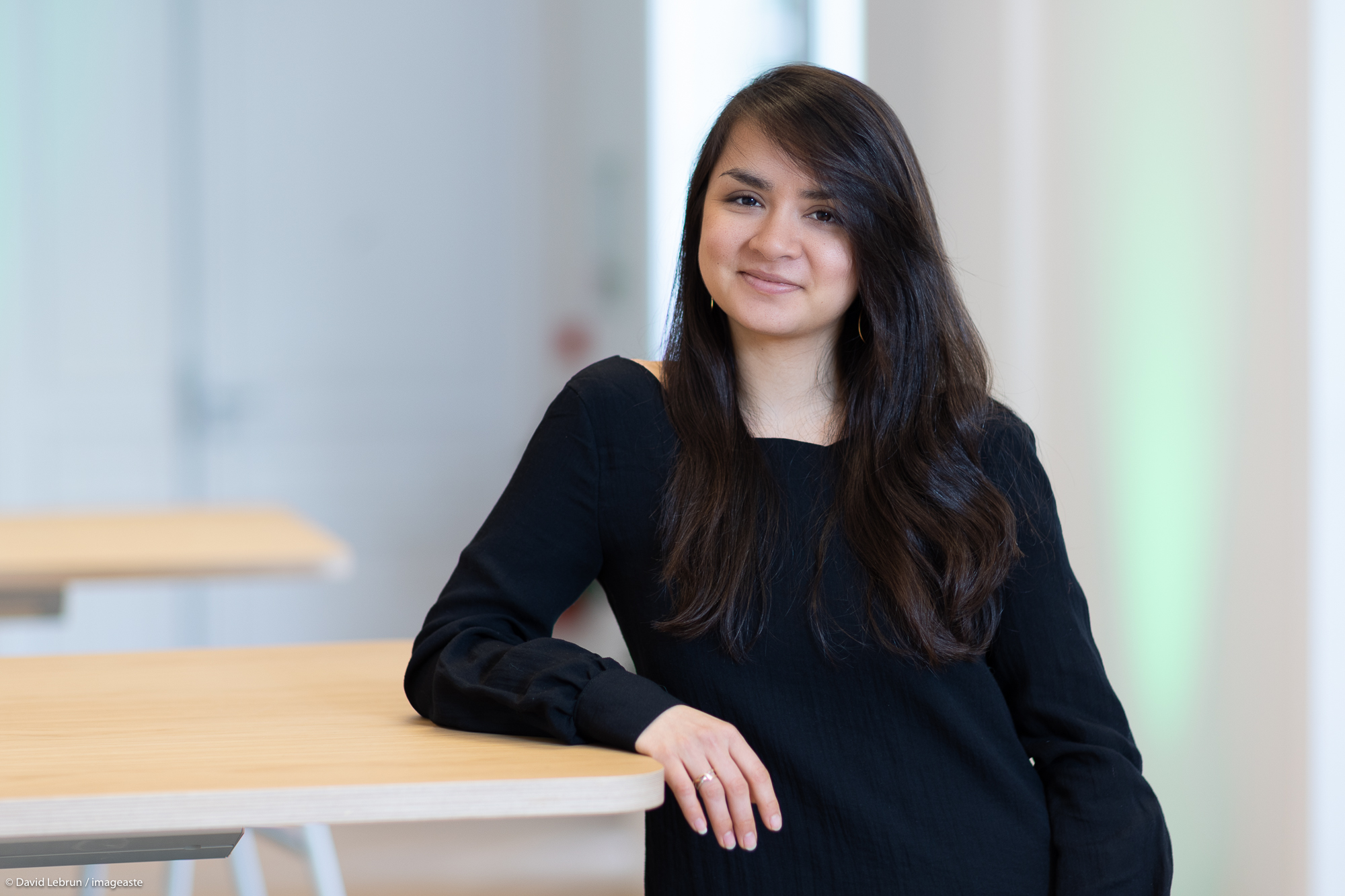 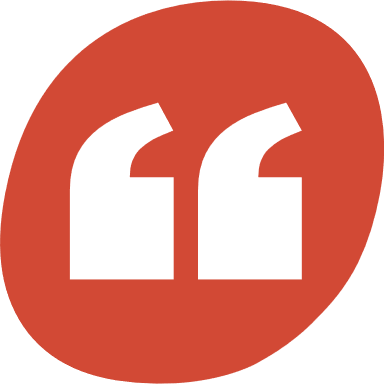 I’ve been working with Questel for 4 years and use their Orbit Startup module to power our own Open innovation platform.
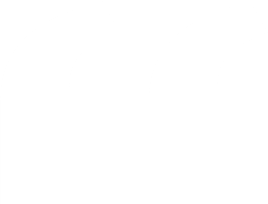 Margaux PLAKSINE
Open Innovation Manager
BNP
#ClientTestimonial
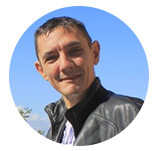 Gérard RENARD
 Translator
Bureau Renard SPRL
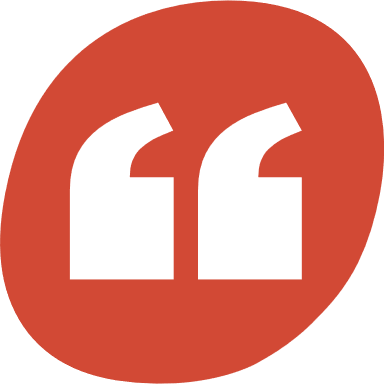 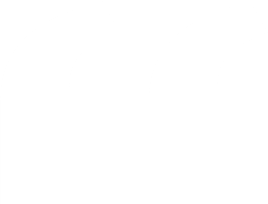 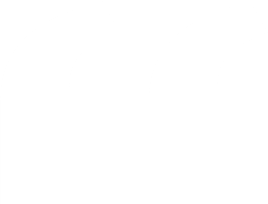 The first thing I felt when I started working with Questel was the human side of the relationship.
#PartnerSpeaks
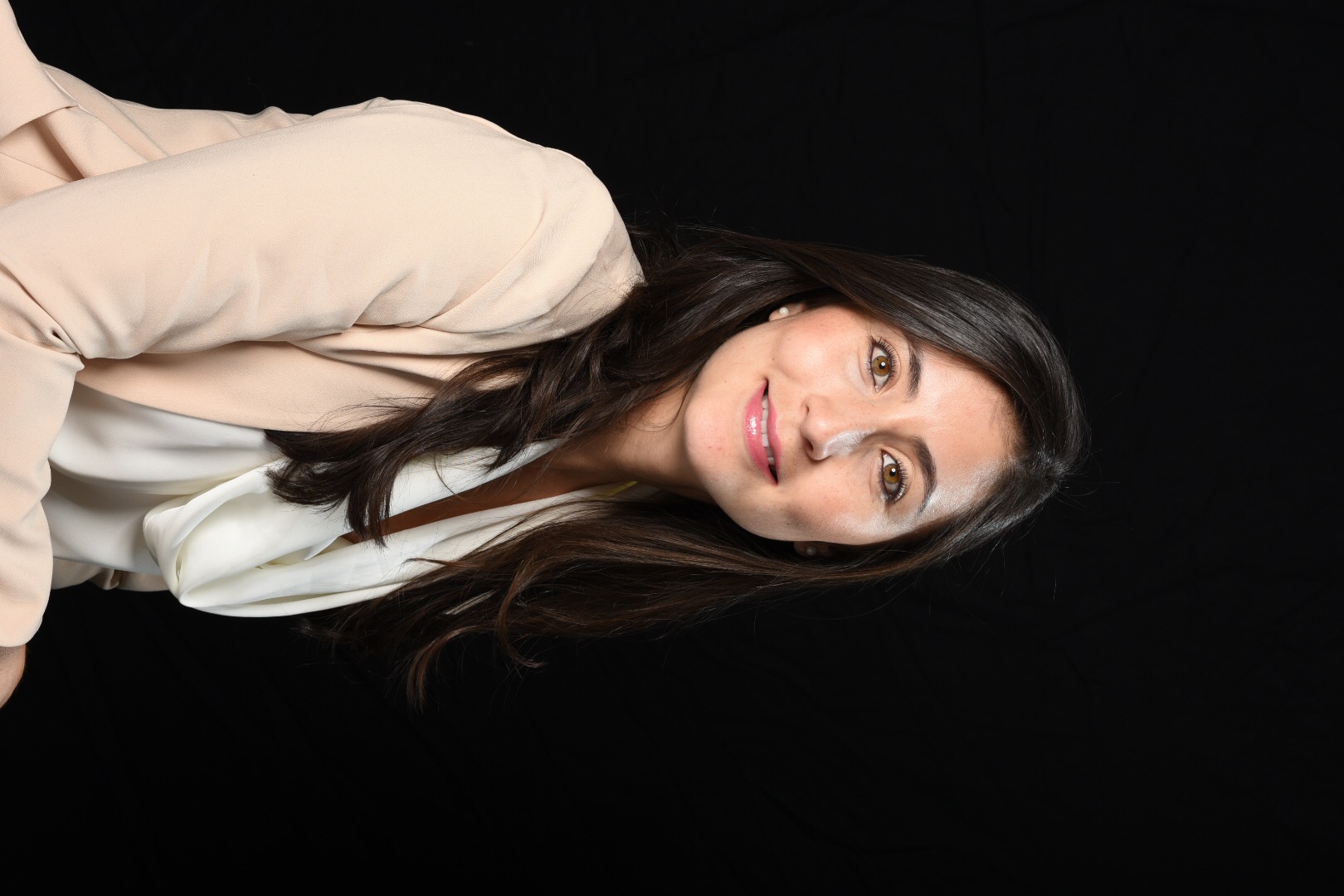 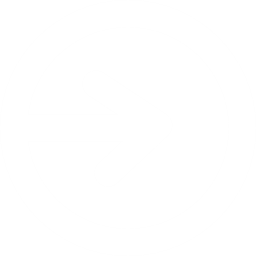 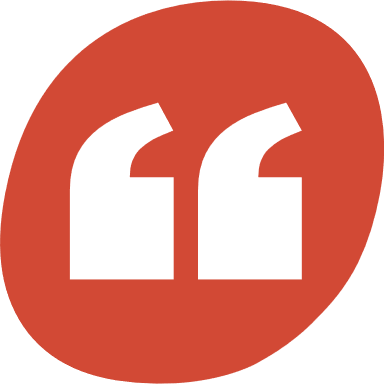 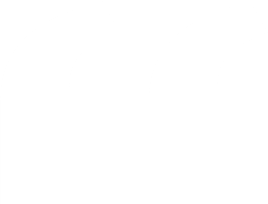 Questel’s participation in social projects helps improve the quality of life of people.
Daniela HOYOS
Help Desk Manager
Questel
#OurTeamSpeaks
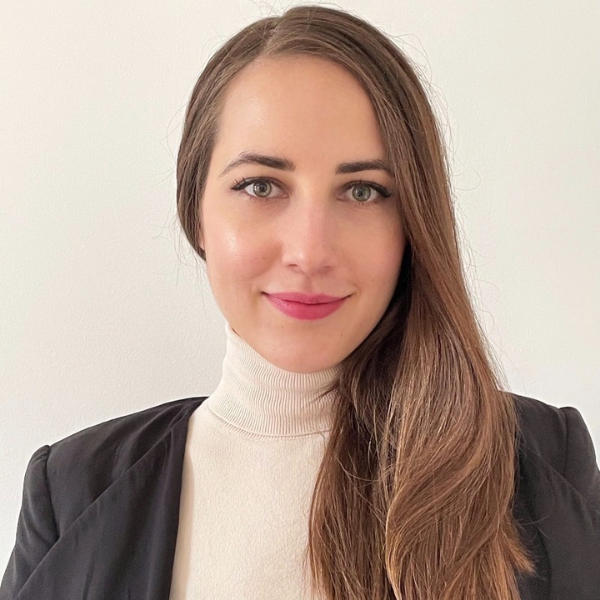 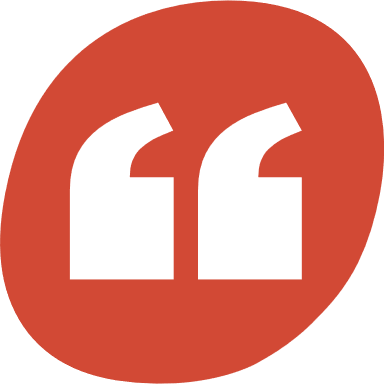 I donated 40cm of my hair to a Cancer Foundation. Questel has shared the project and I hope to inspire other’s!
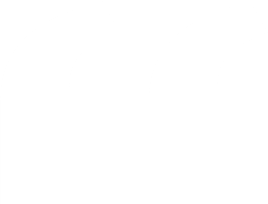 Giulia MOULY
Manager Inside Sales
Questel
#GiveEmployeesAVoice
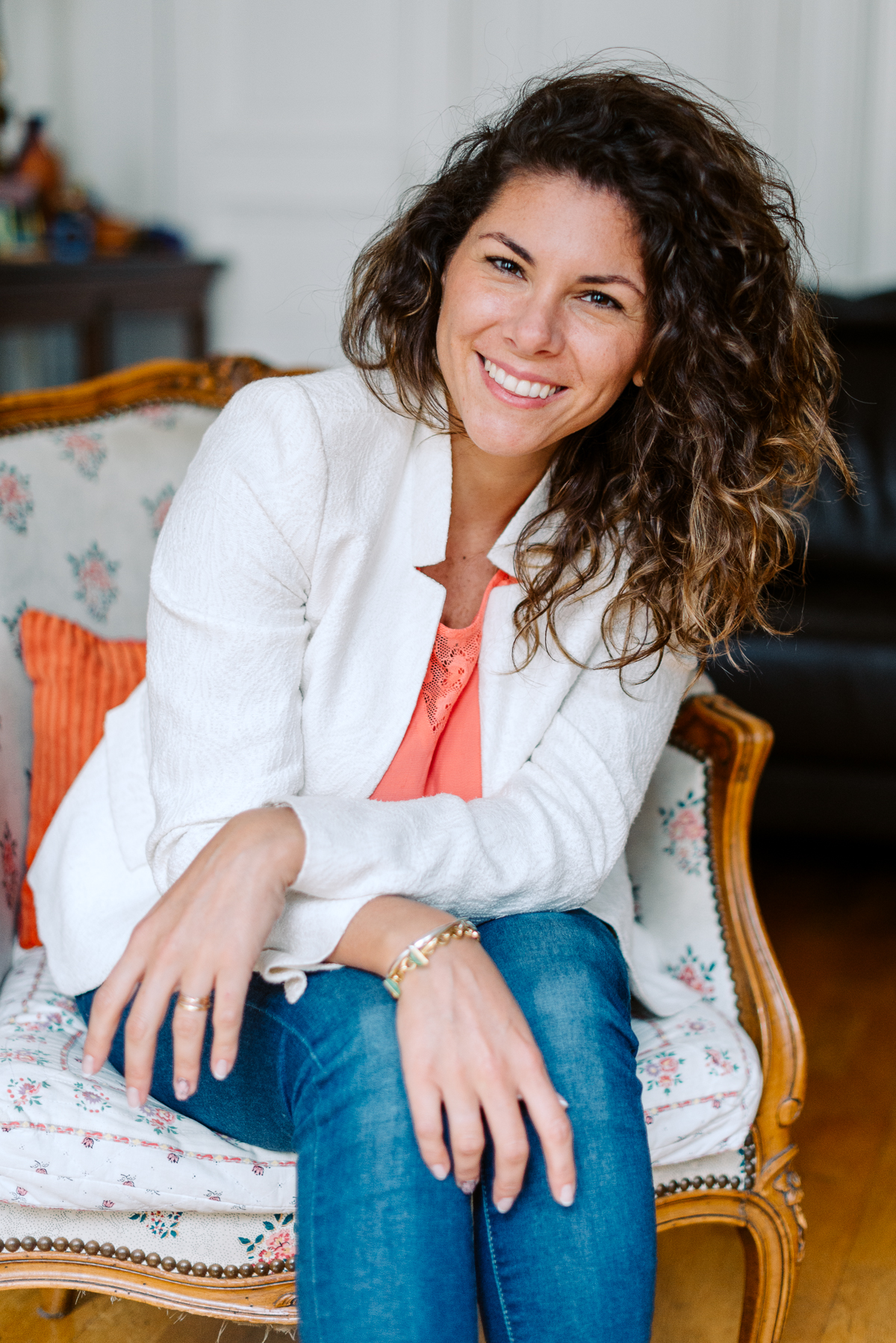 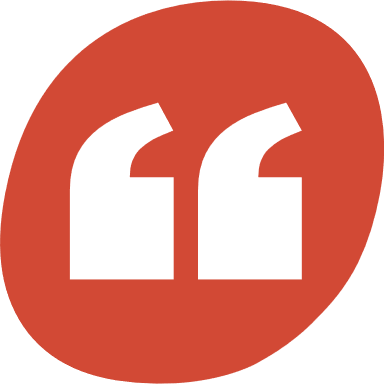 Being involved in social projects is important and investing in education has a huge ROI.
Cecilia SAAVEDRA
Key account Manager
Questel
#EmployeeEngagement
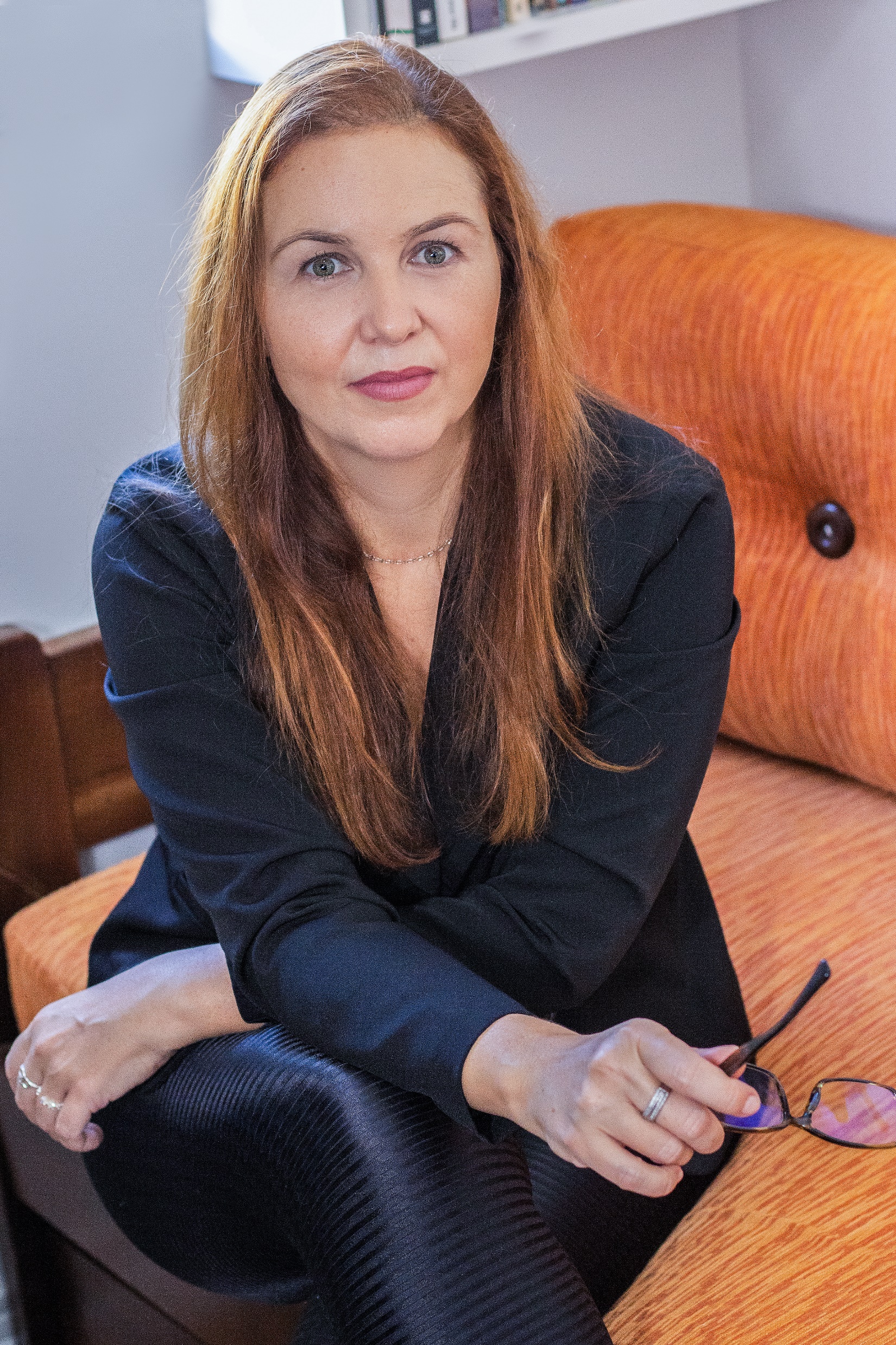 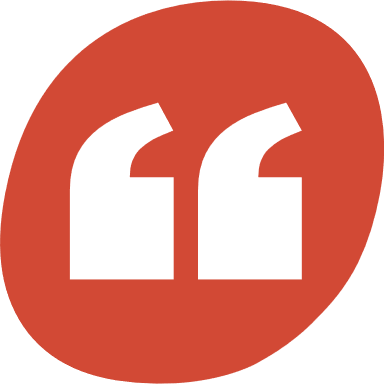 The combination of integrated technology, supportive environment and exceptional relationship with the team has made
 all the difference.
Aline COEHLO
QCer Translator, Brazil
Questel
#EmployeeTestimonial
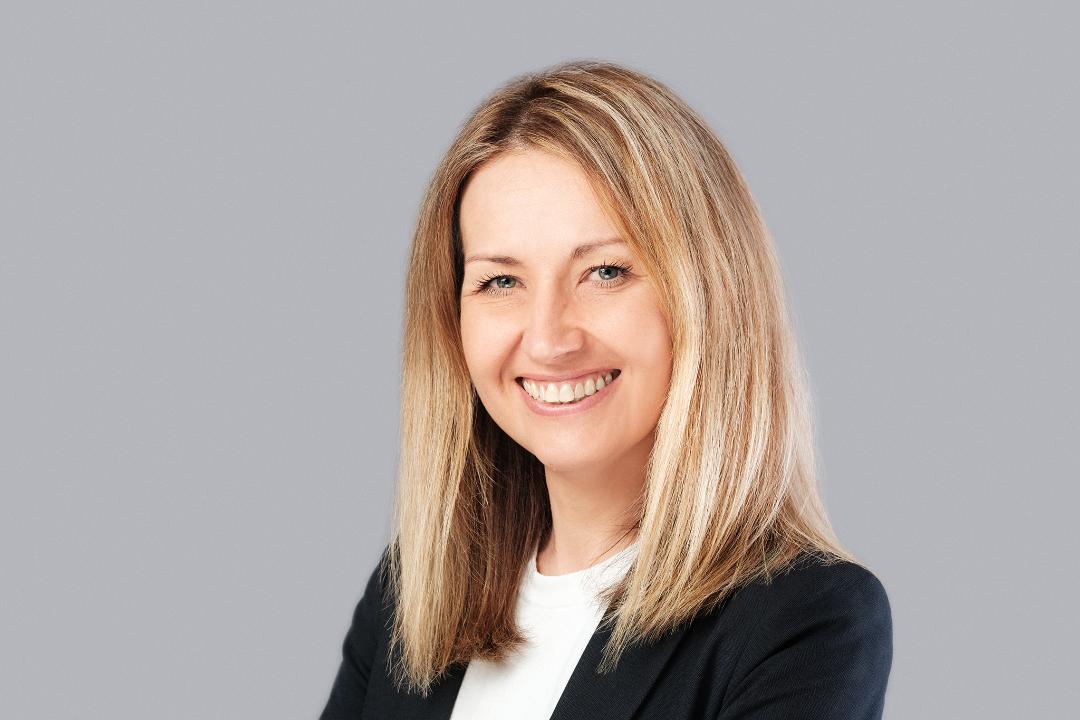 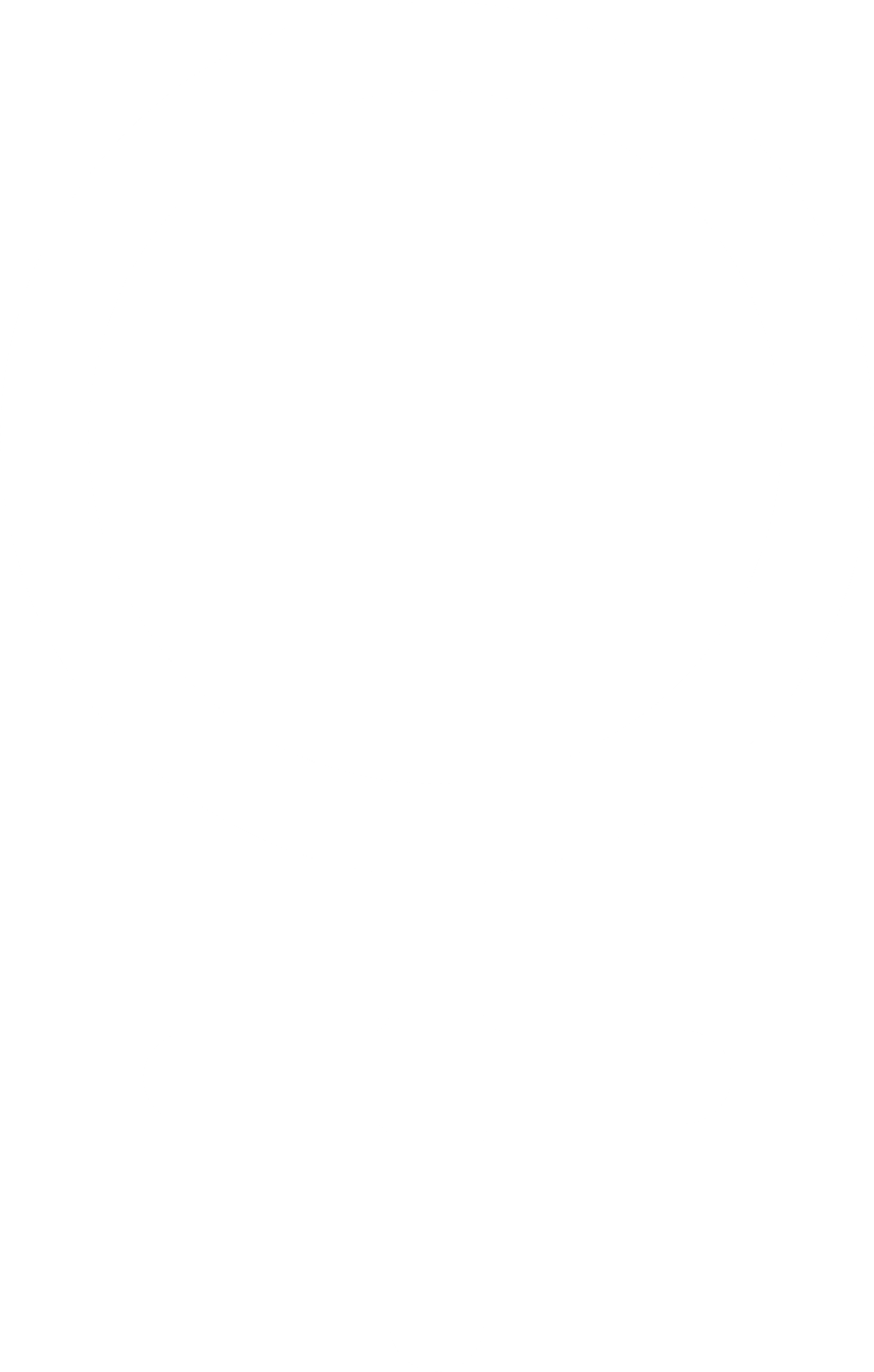 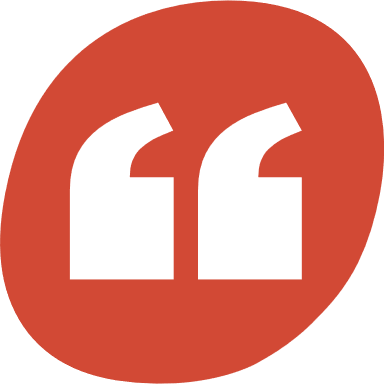 Being a leader is going through adversity and transforming into a positive learning experience.
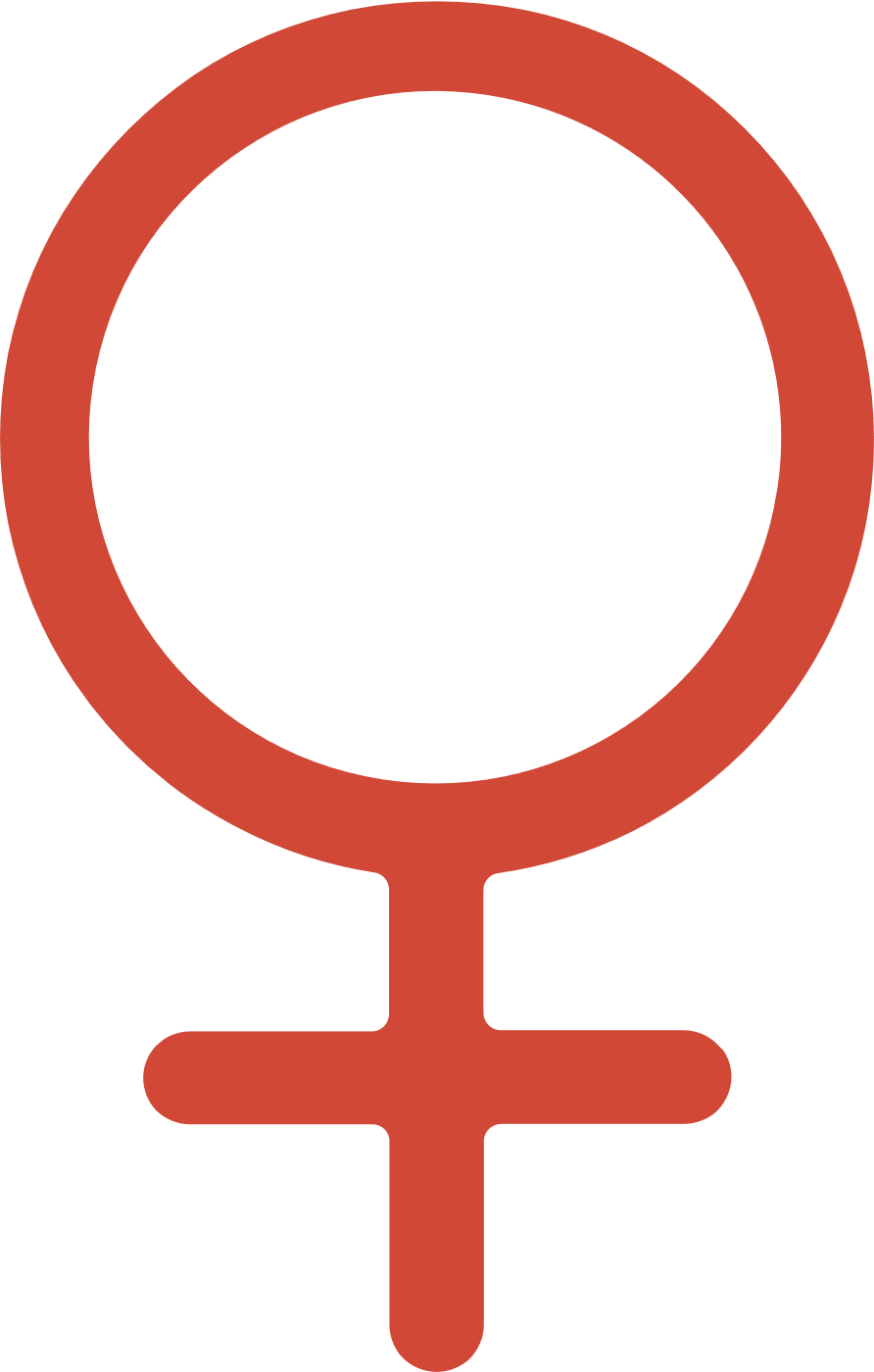 Anna SIKORA
Group Head of Finance
Questel
#EmpowerWomen
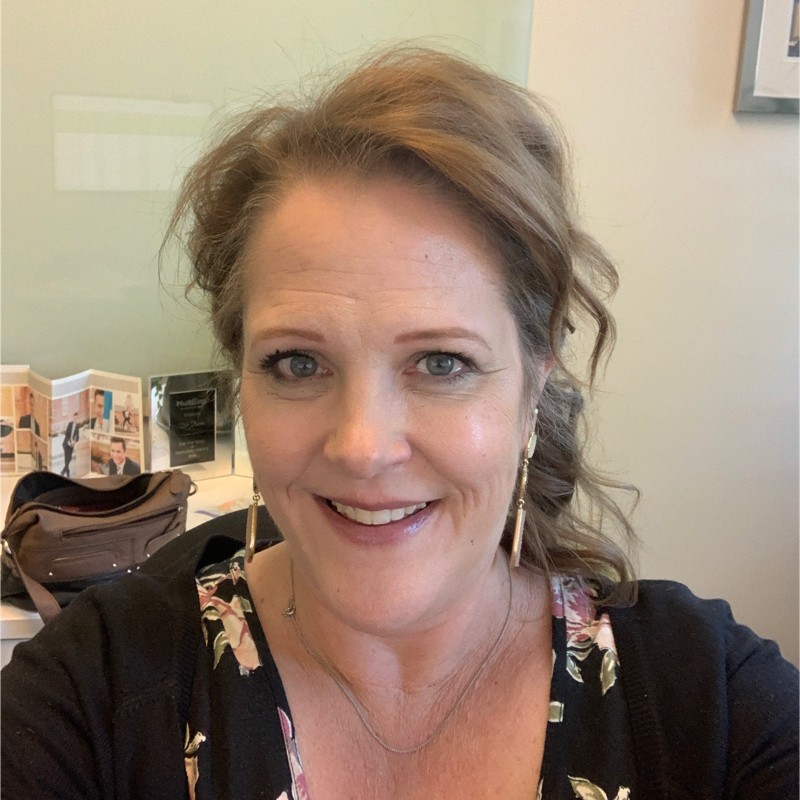 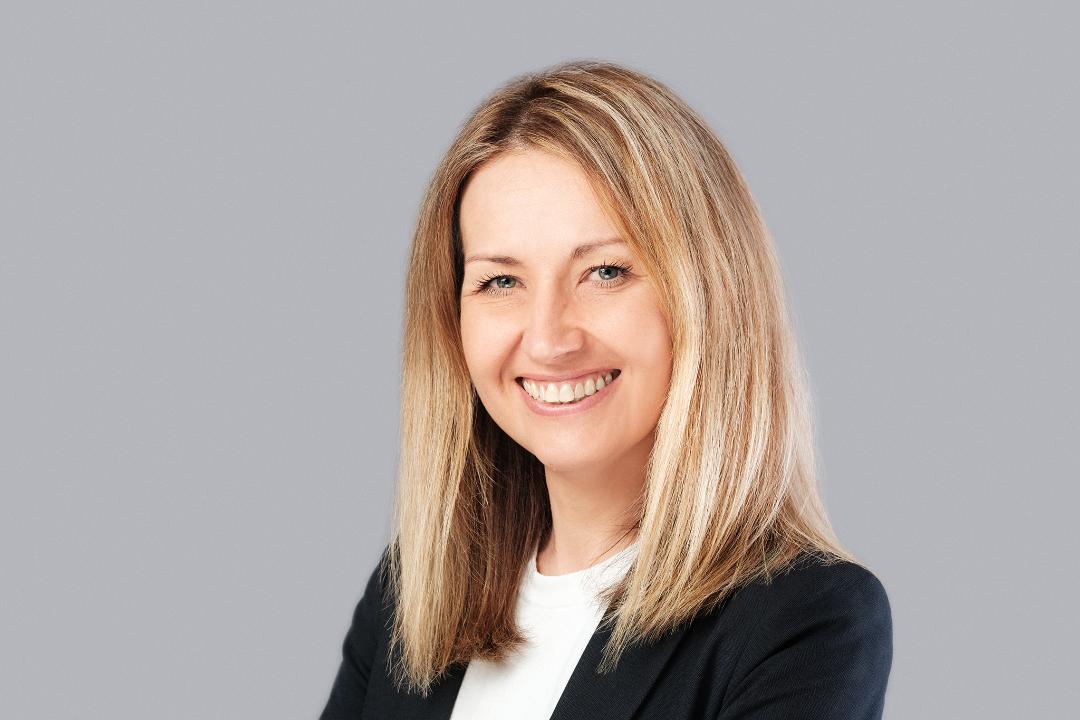 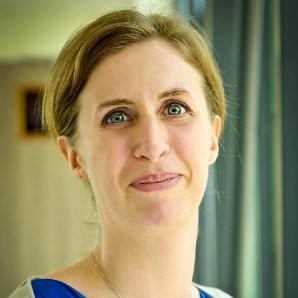 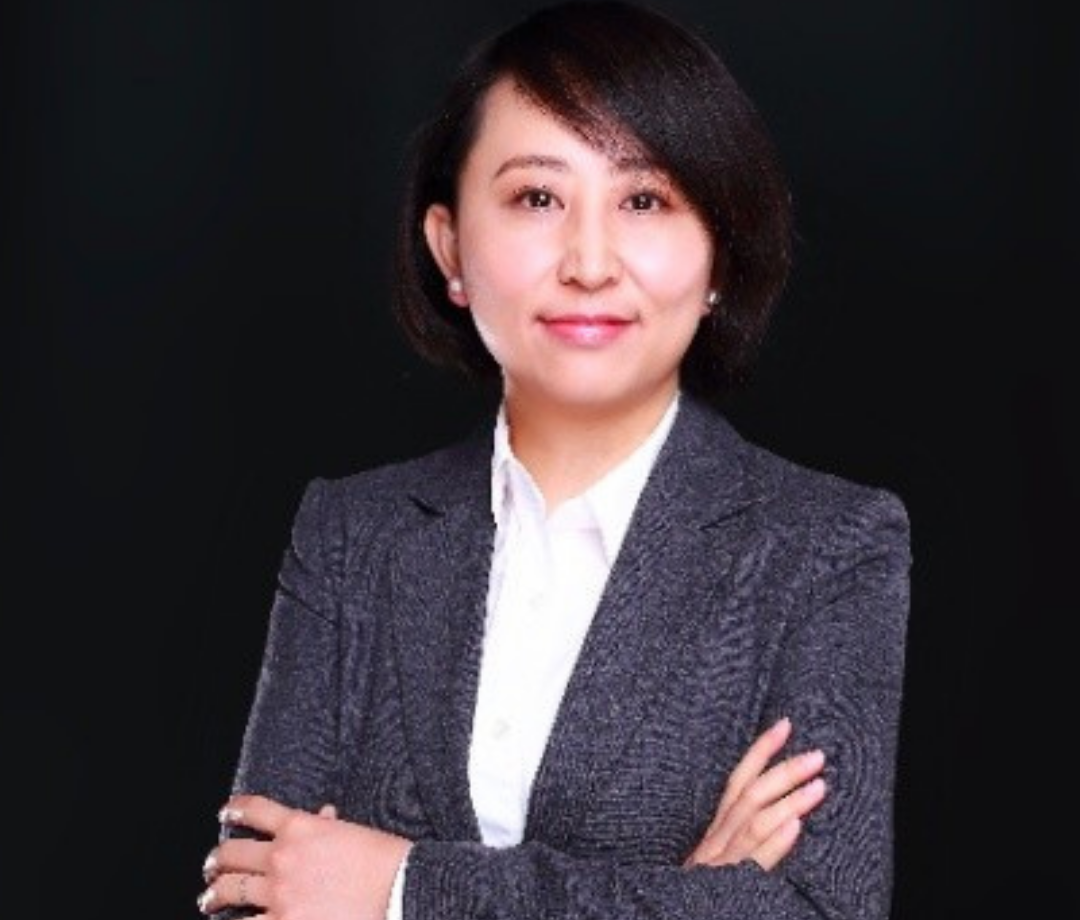 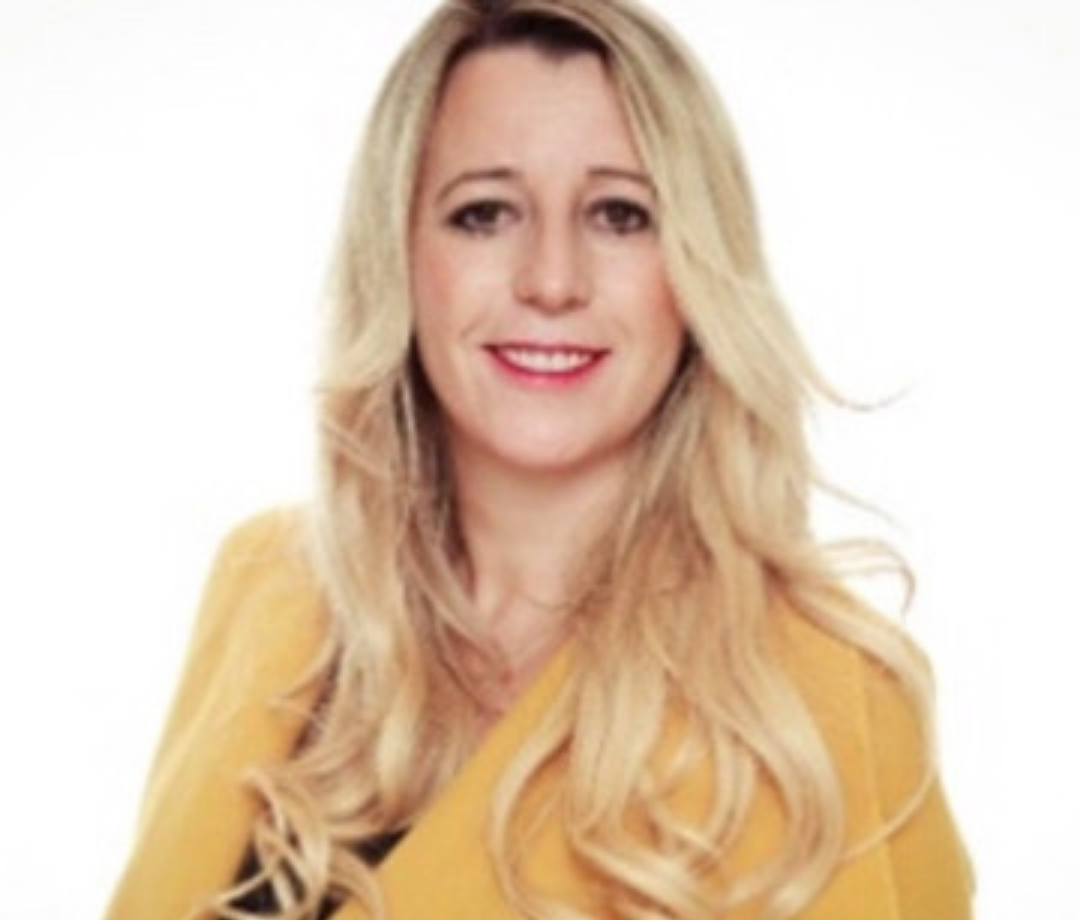 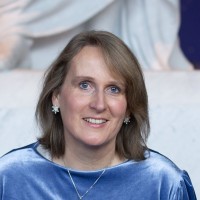 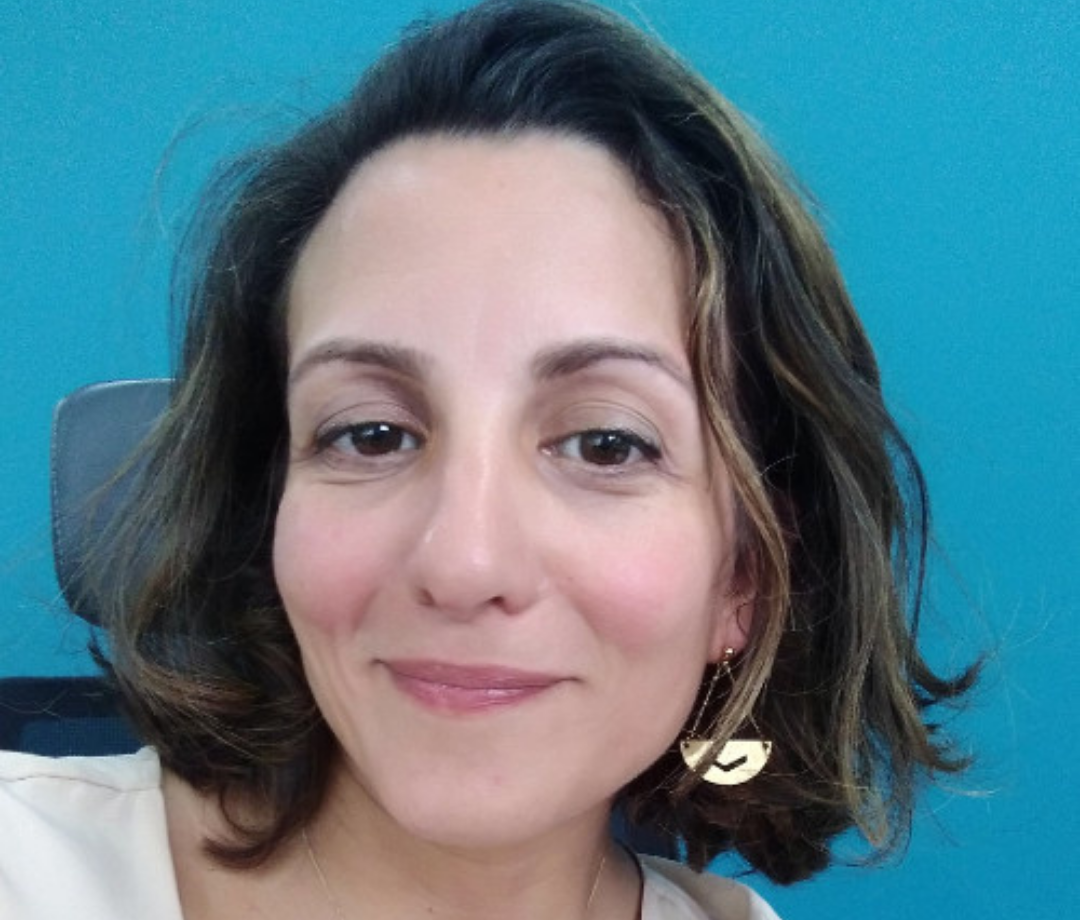 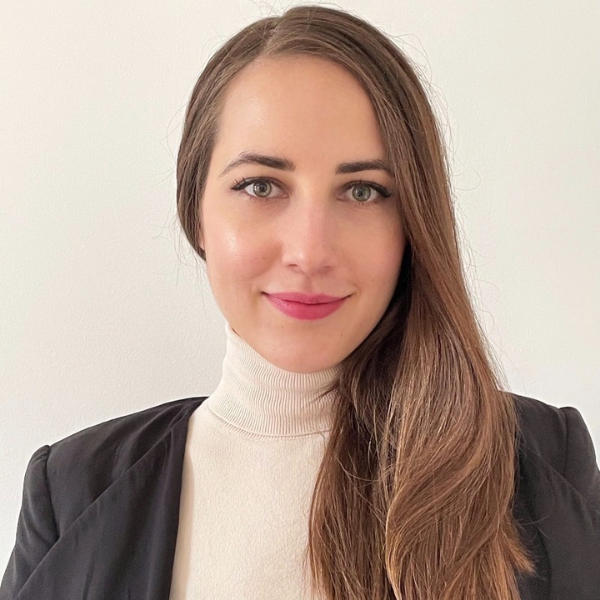 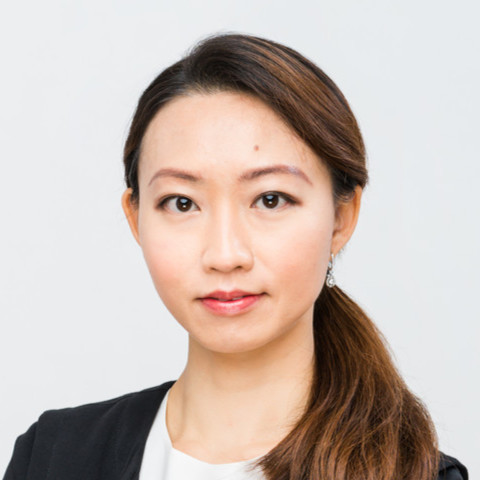 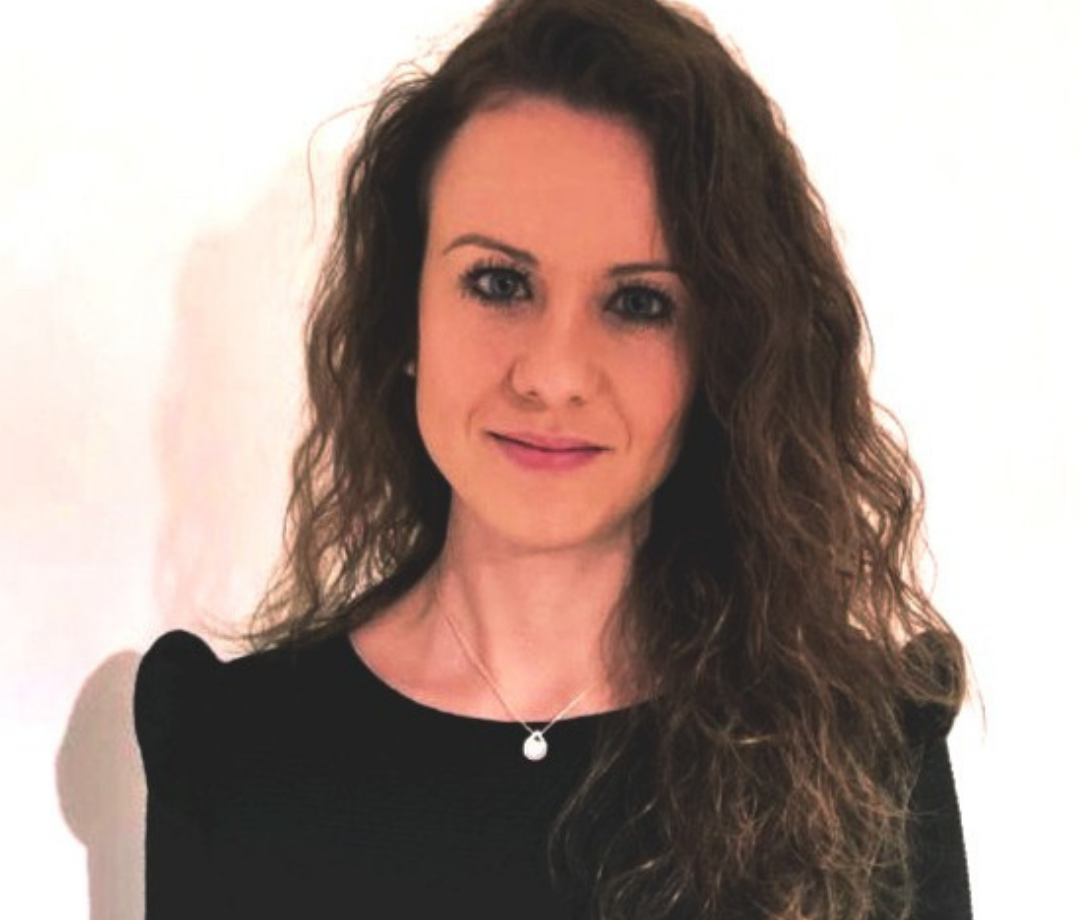 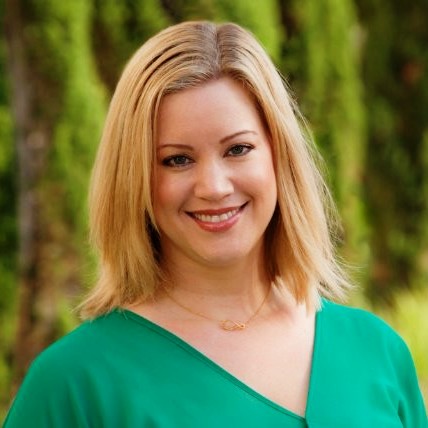 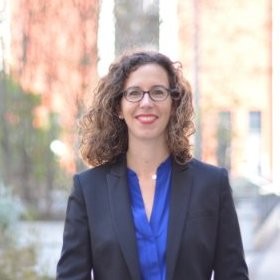 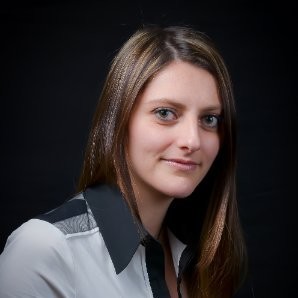 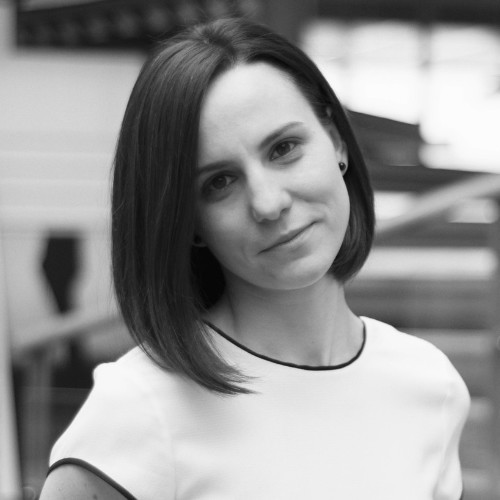 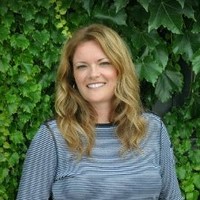 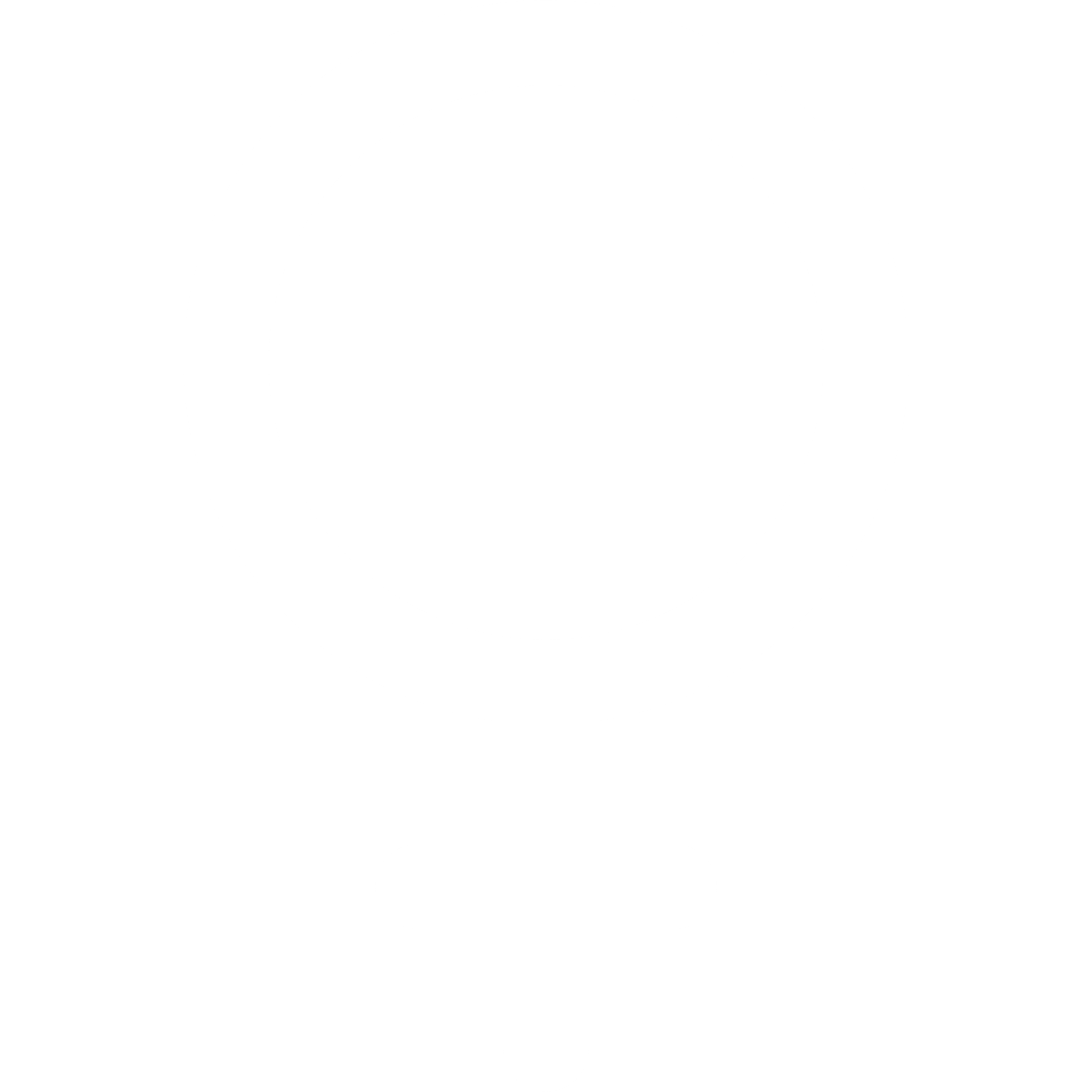 46% of women at
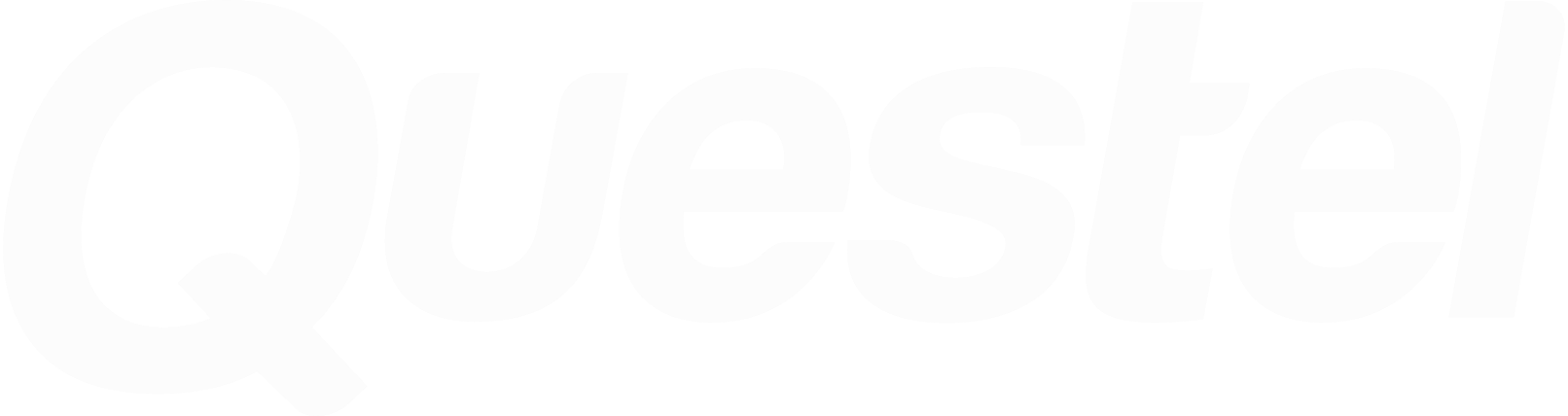 in 2021
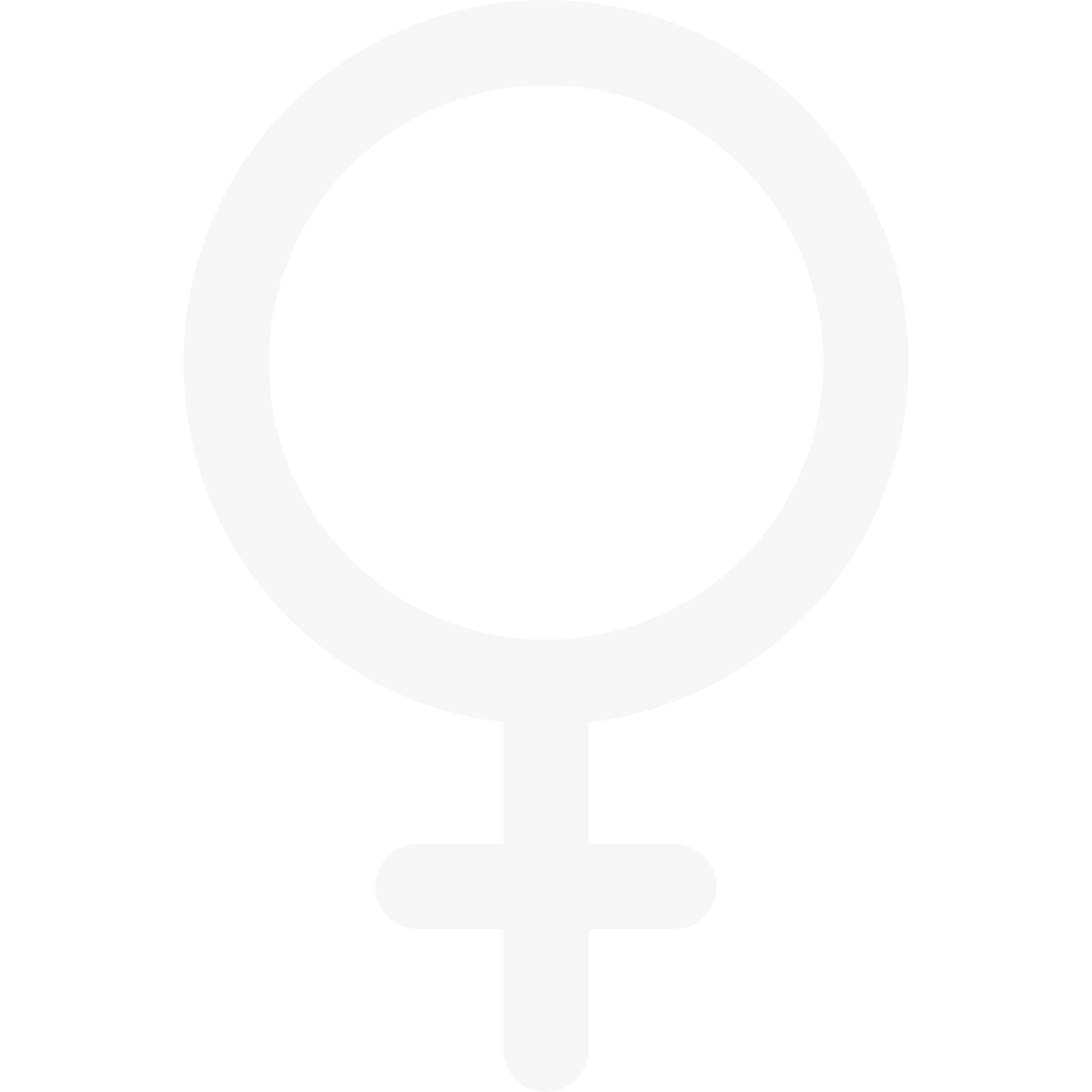 #EquityIsAPriority
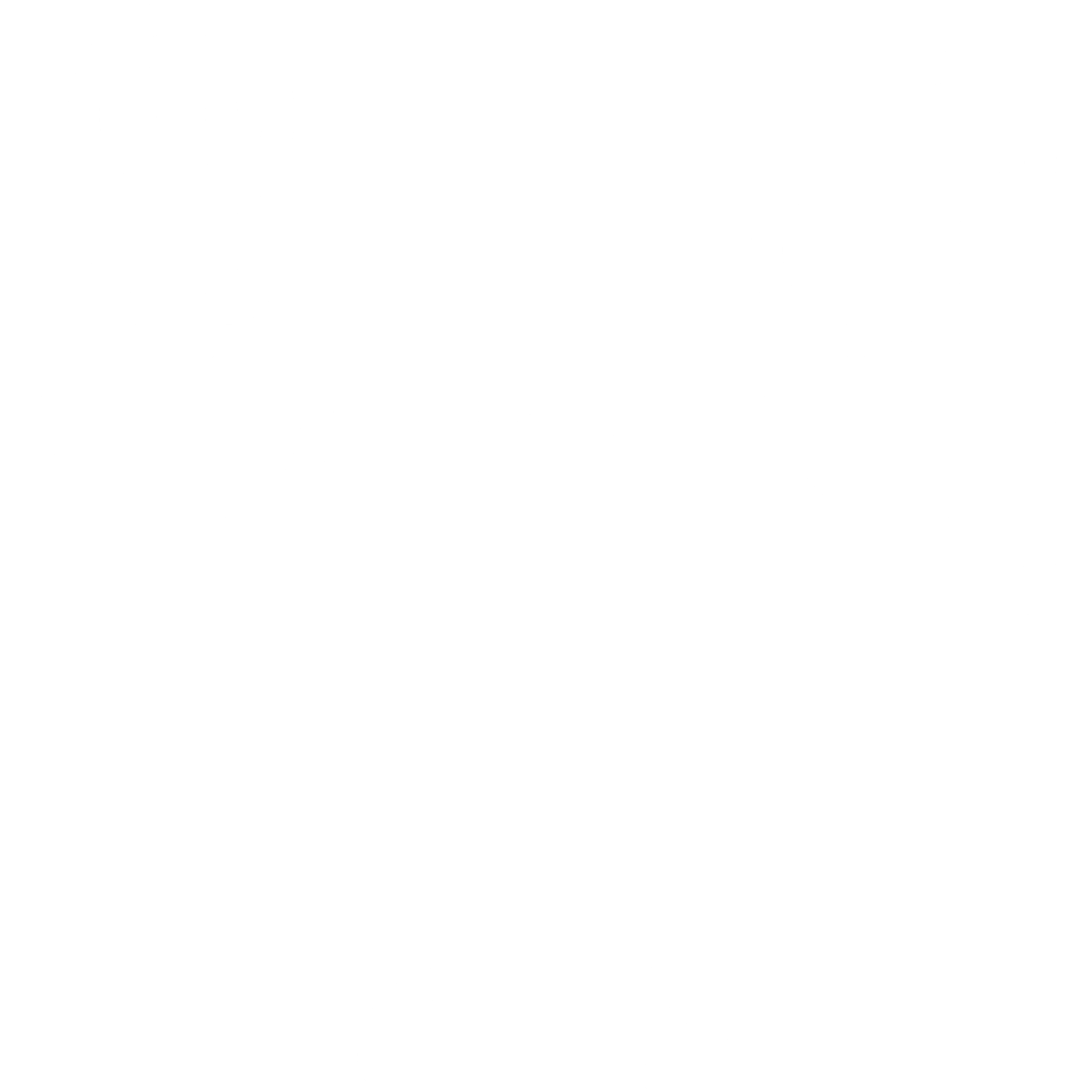 36% are currently  managers
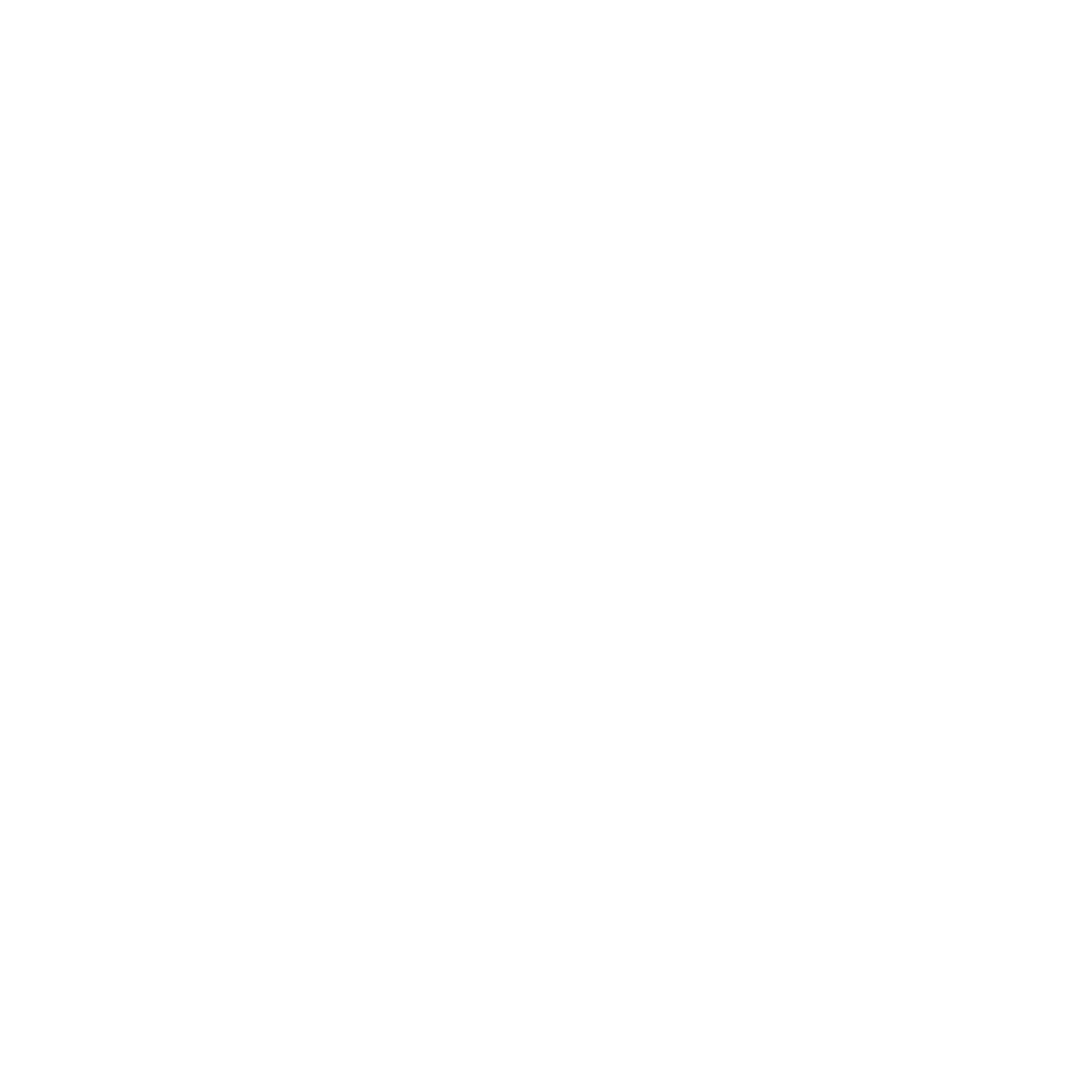 #YouArePowerful
Objectives 
for 2025
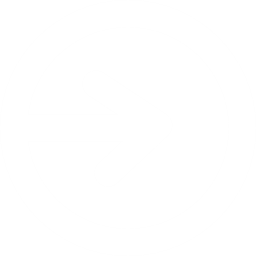 #CSRGoals
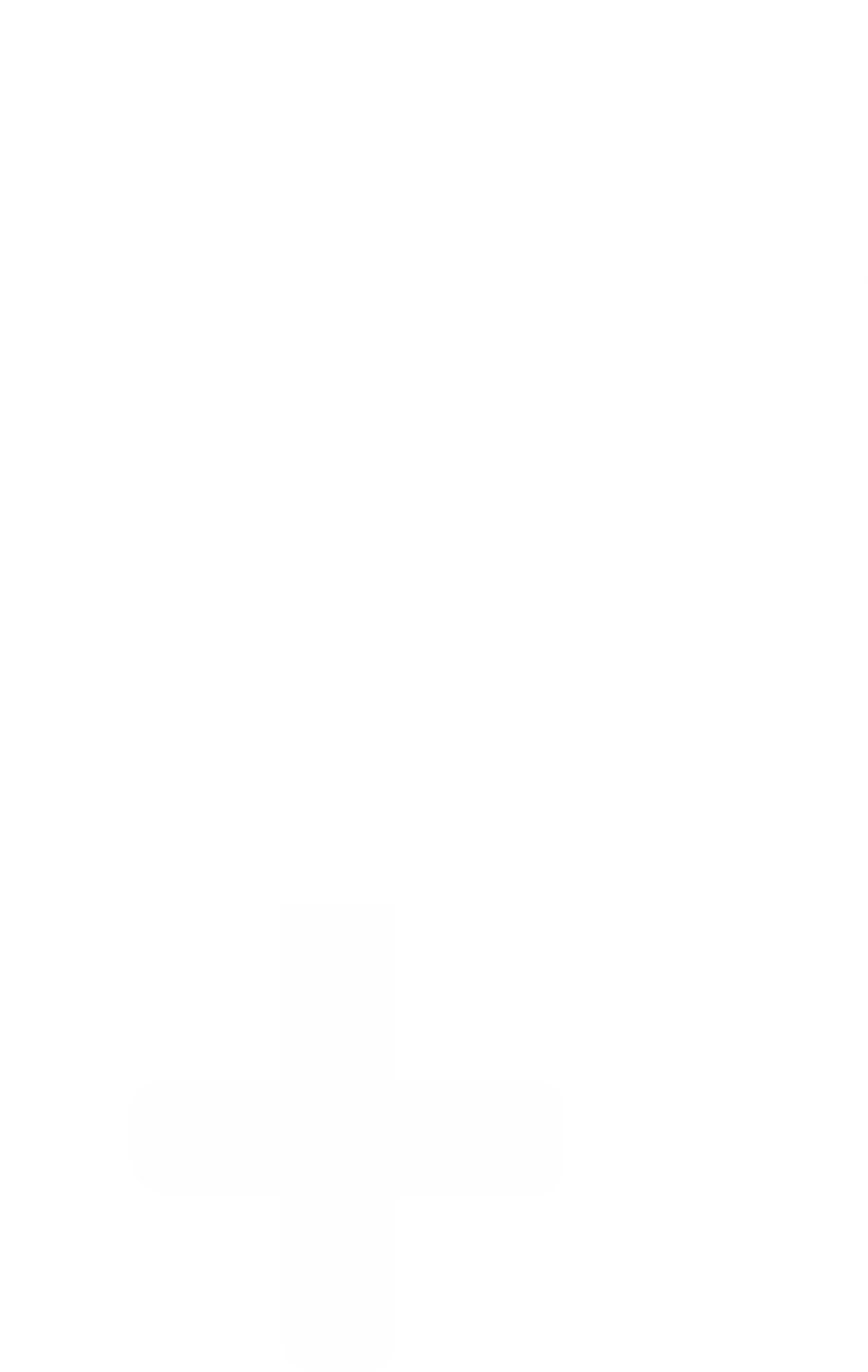 50% women in managers
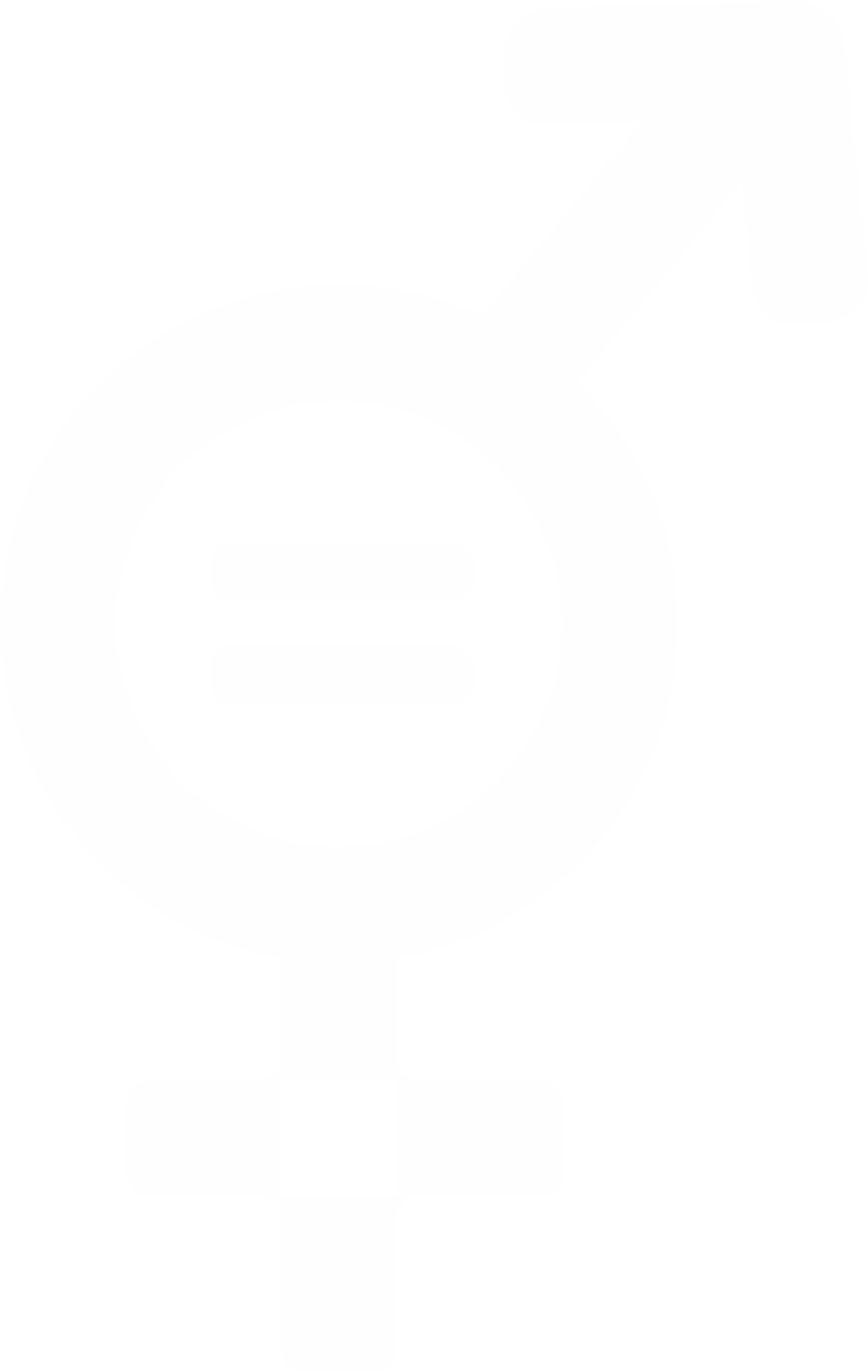 #EmpoworedWomenEmpowerWomen
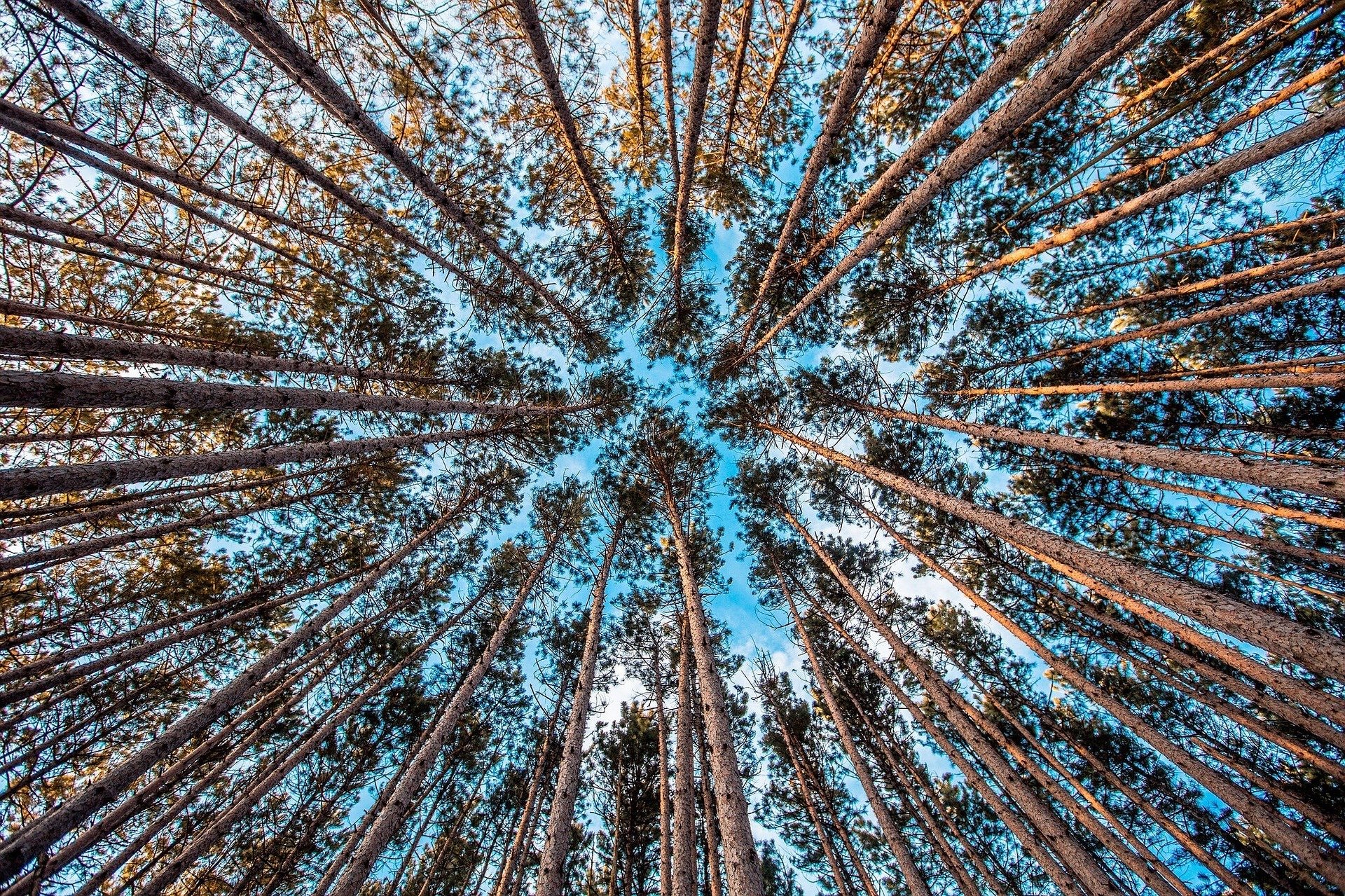 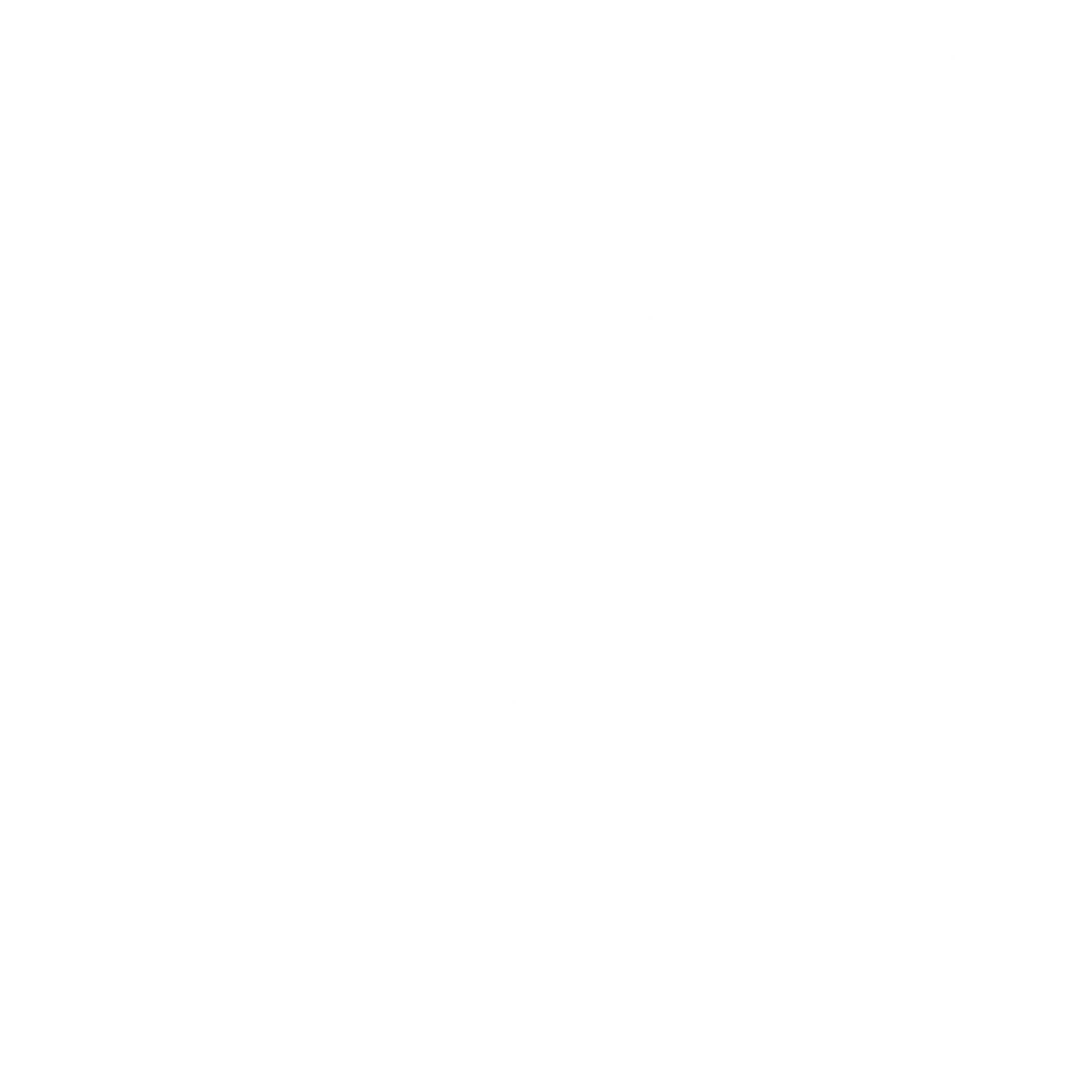 Green objectives 
for 2025
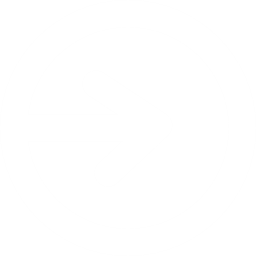 100% of our offices found hardware sustainable waste solutions
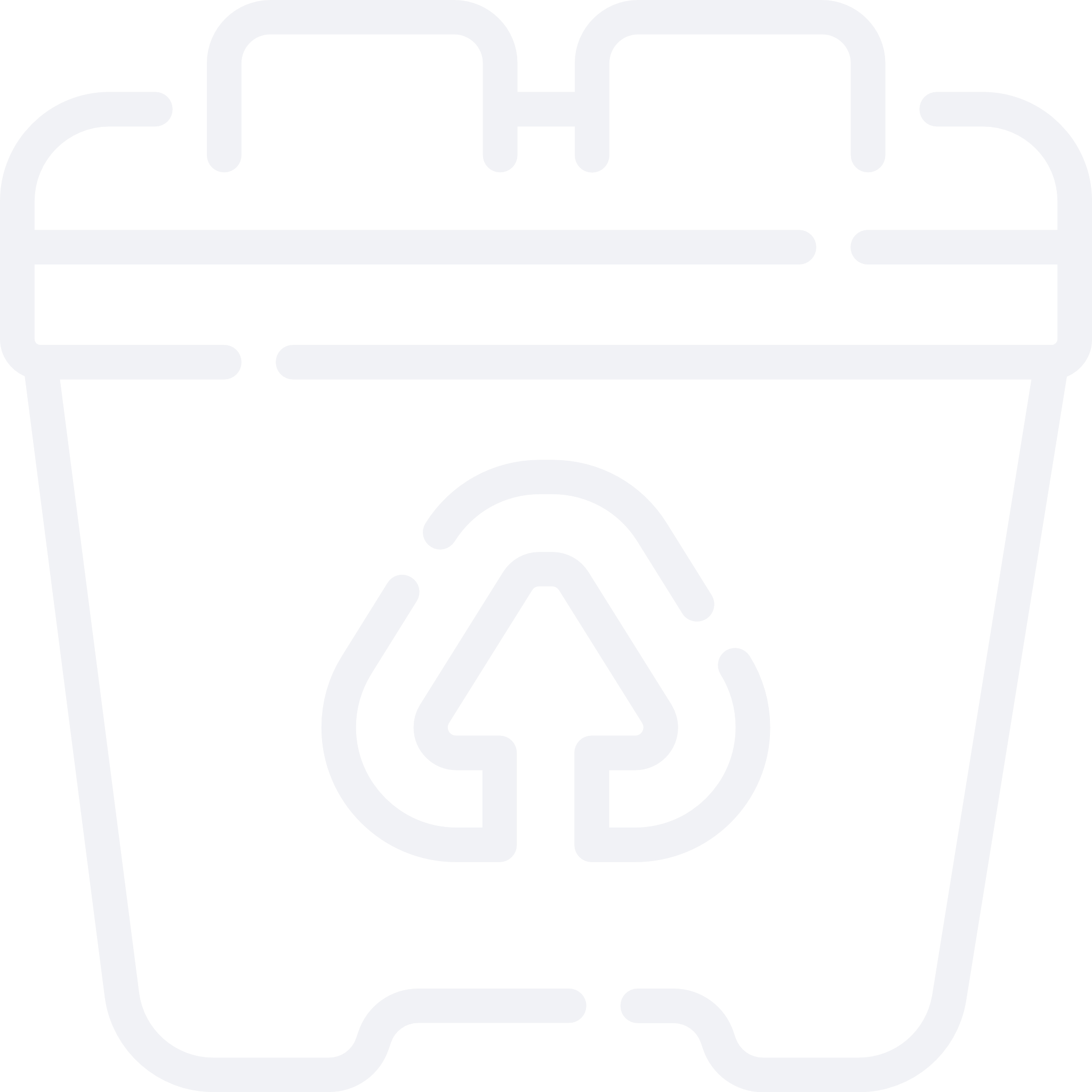 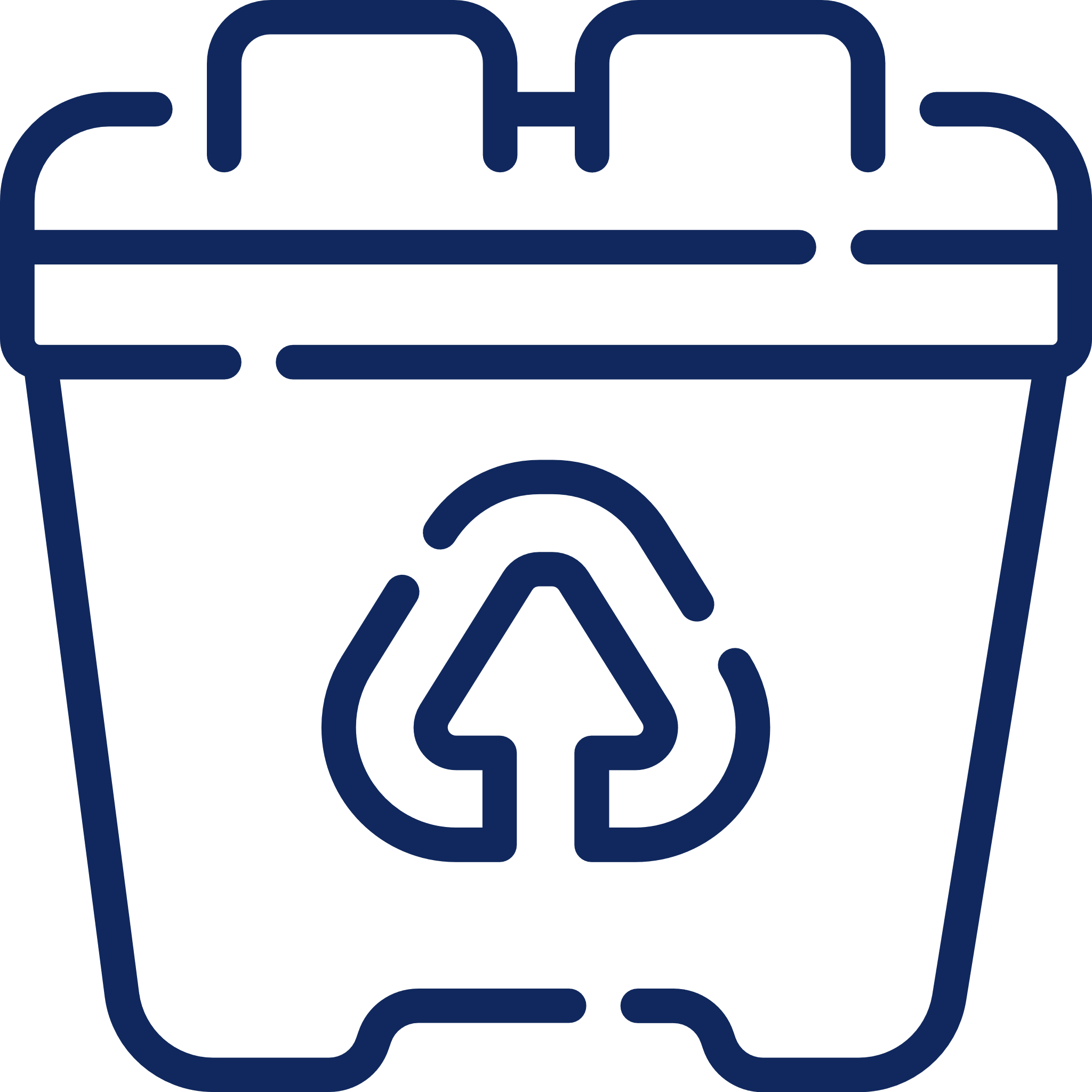 #SustainabilityForABetterFuture
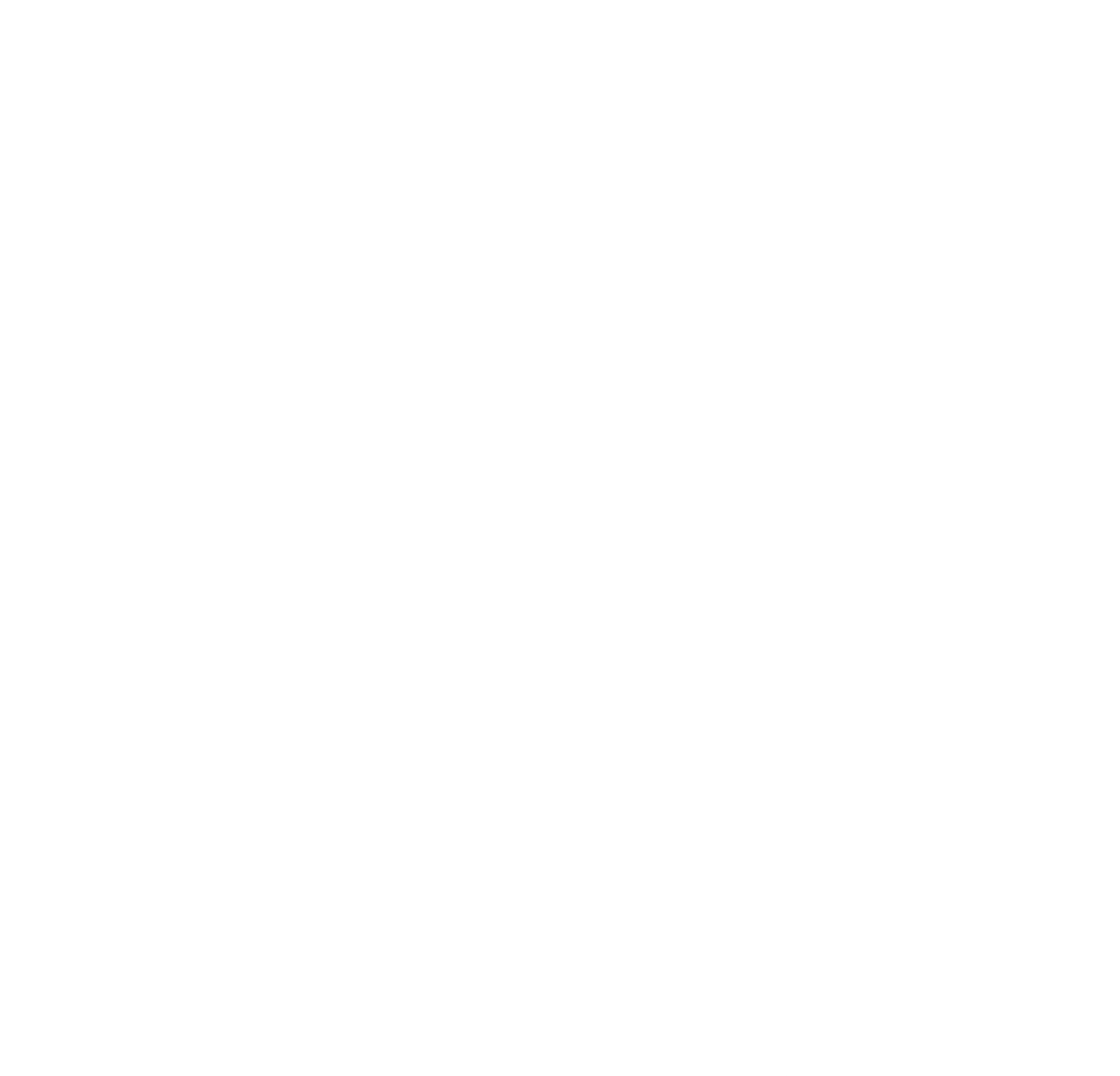 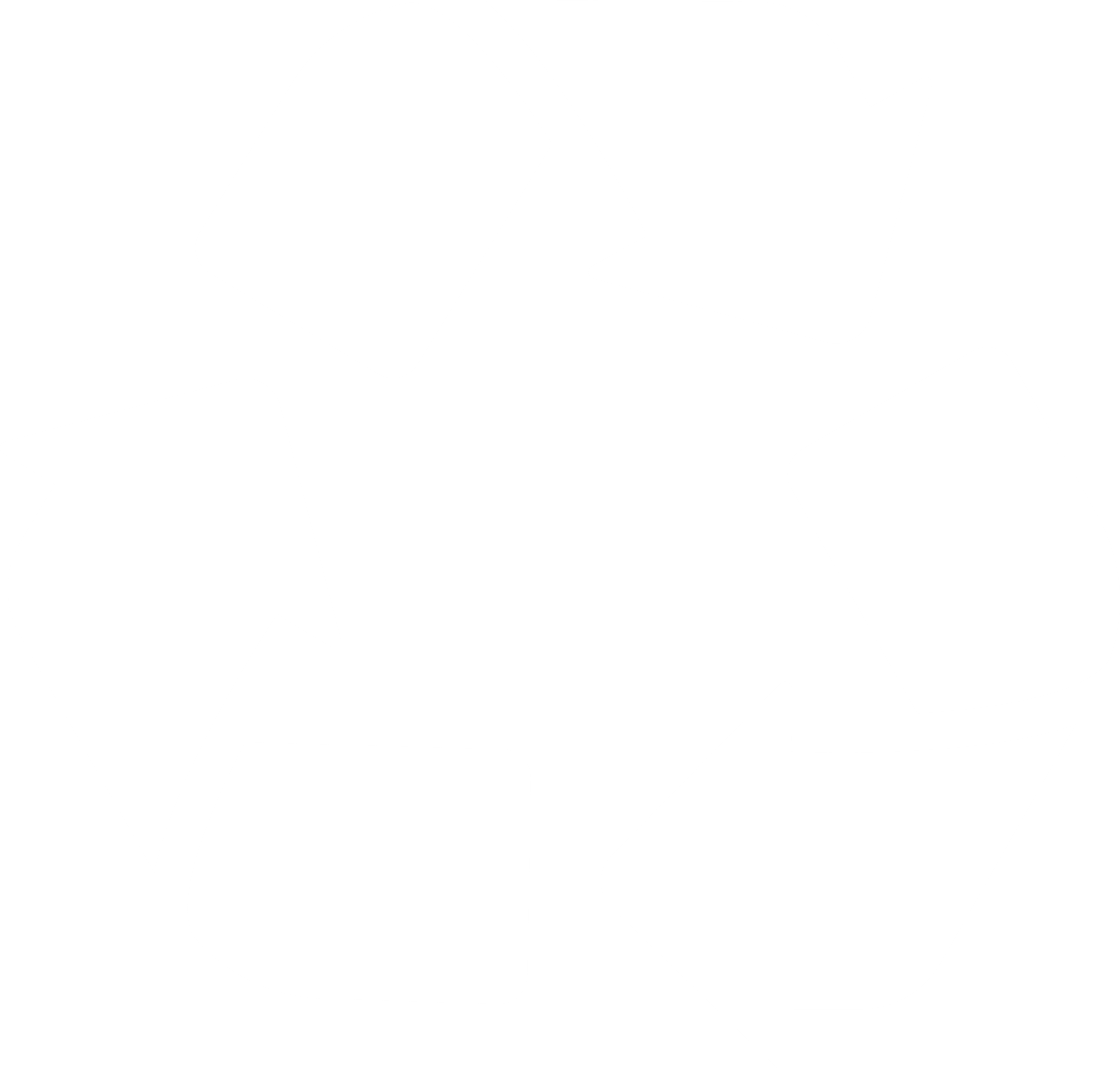 20% of new electronics are reconditioned
#TogetherForABetterWorld
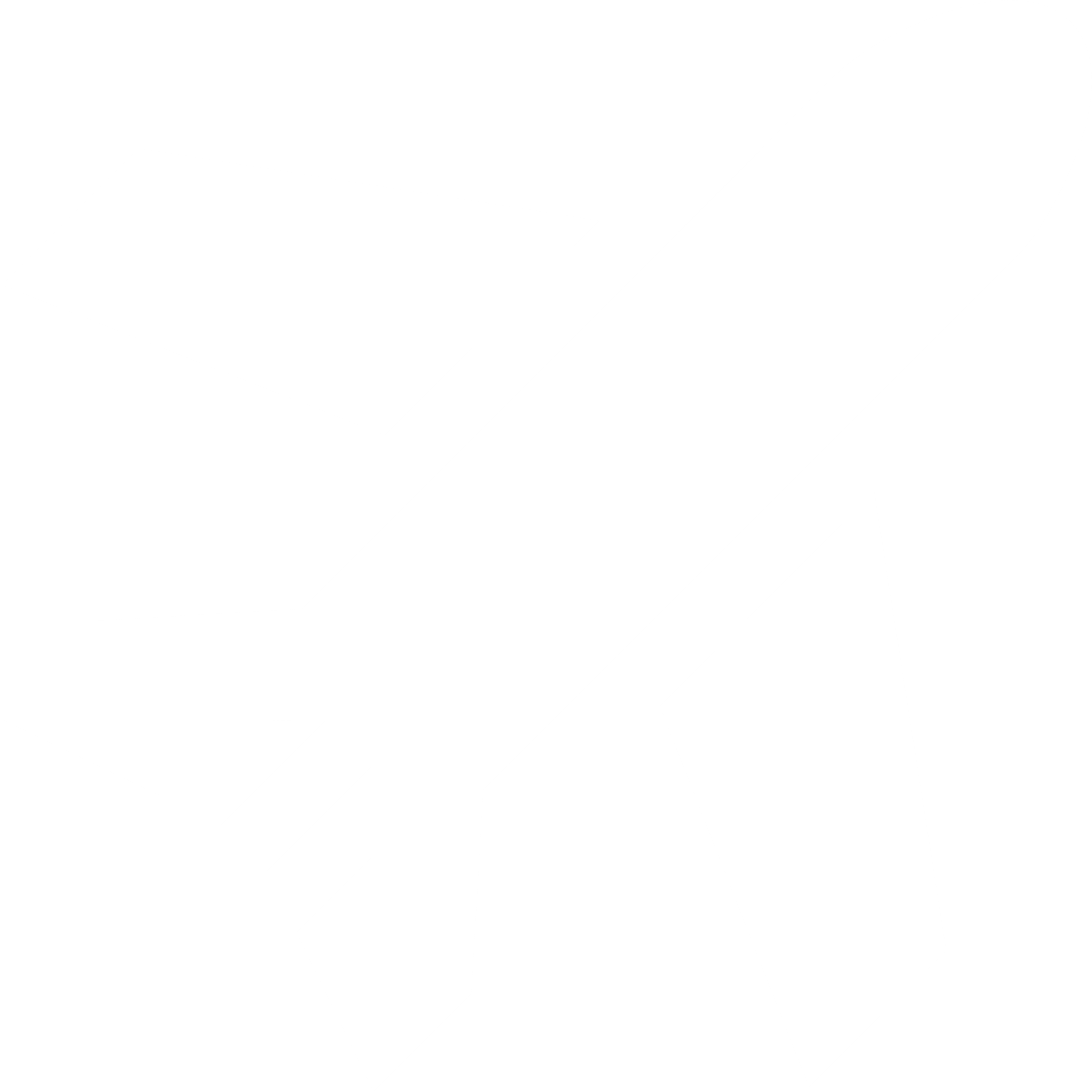 -50% 
of internal travel 
CO2 emission 
per employee
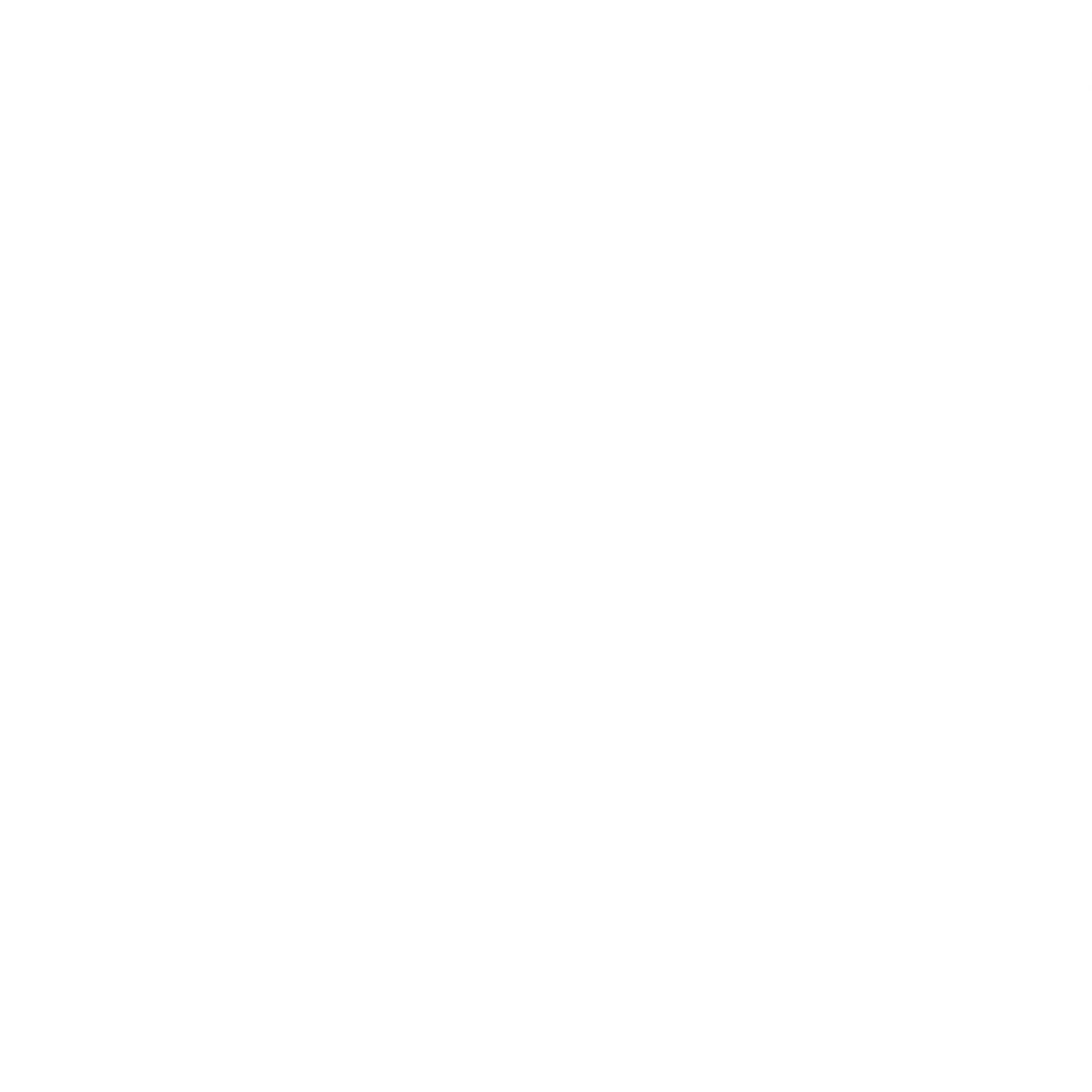 #PolluteLess
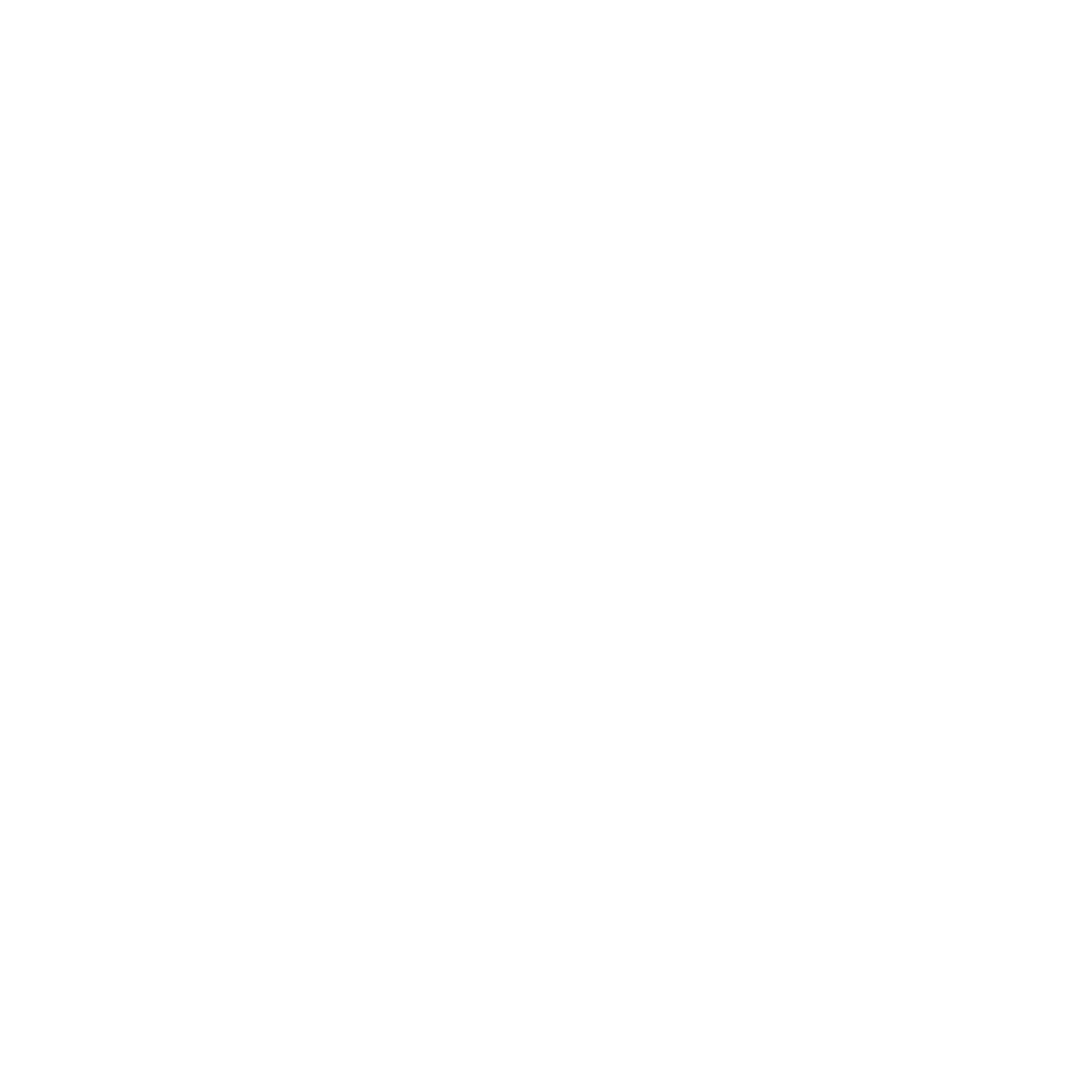 50% of offices and servers run on green energy
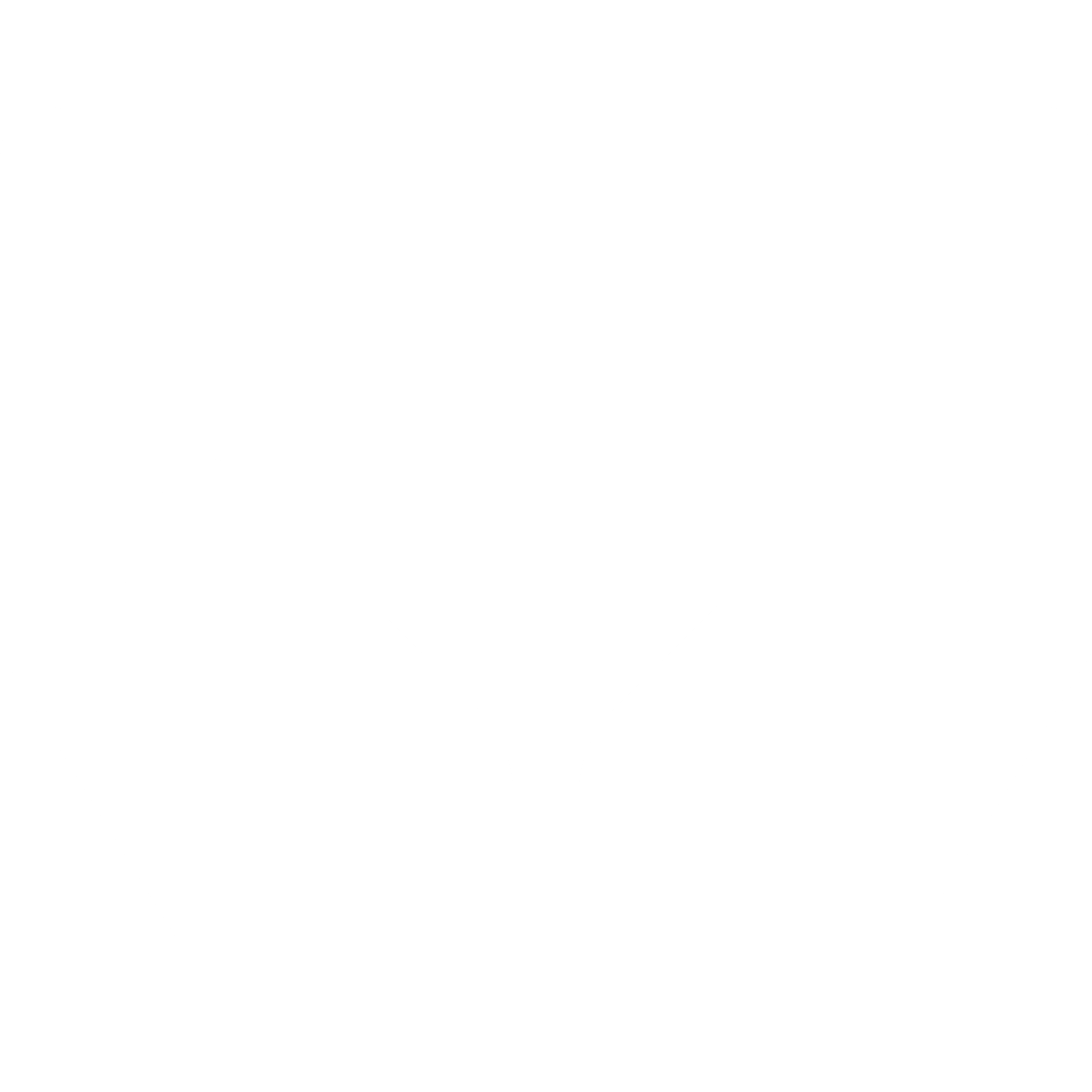 #GreenIPChallenges
Each year
welcomes interns, trainees & young graduates
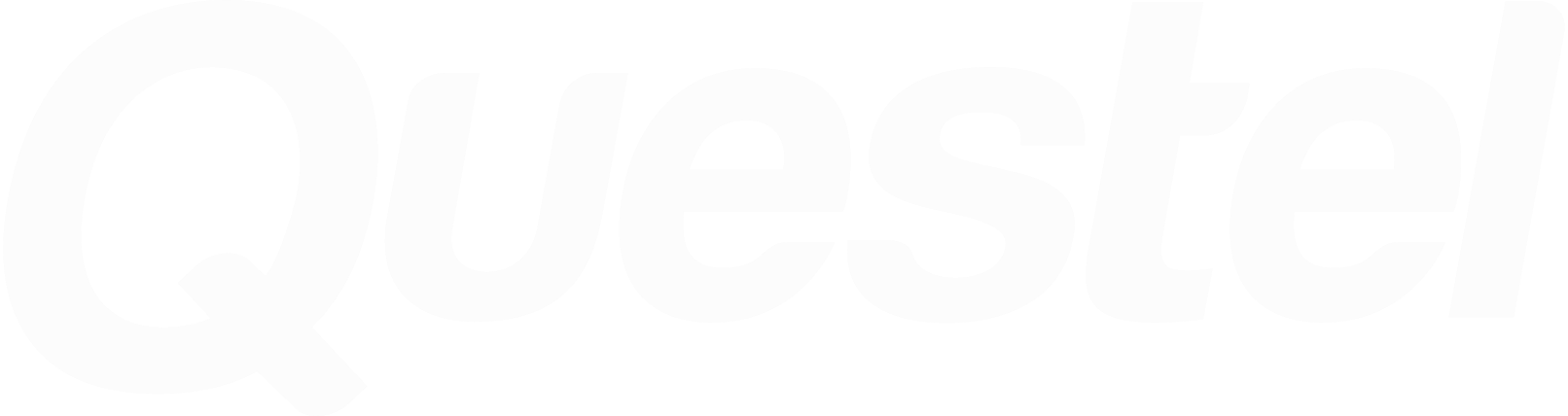 #YouthAreTheFuture
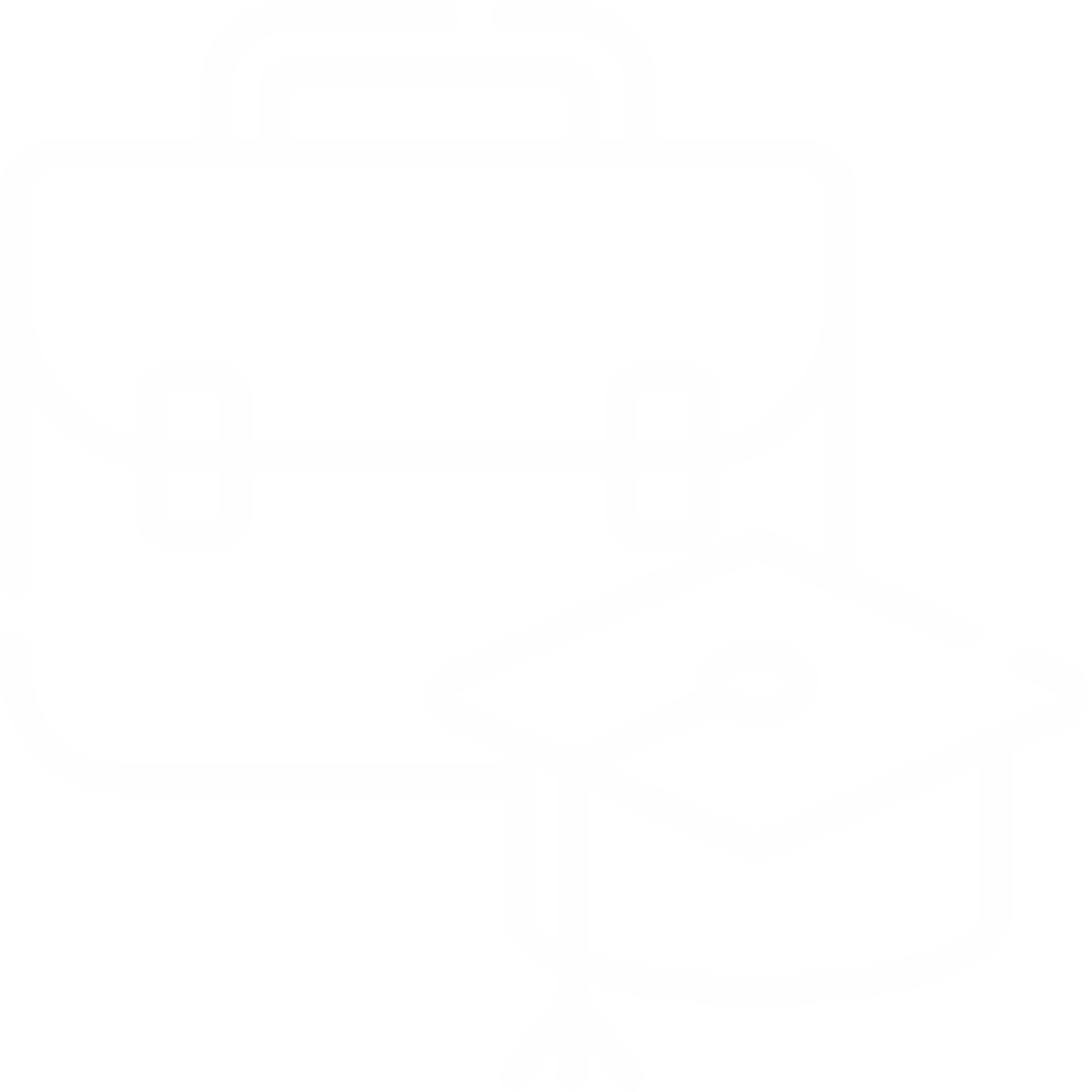 Learning and living go hand in hand and the more you learn, the better you live
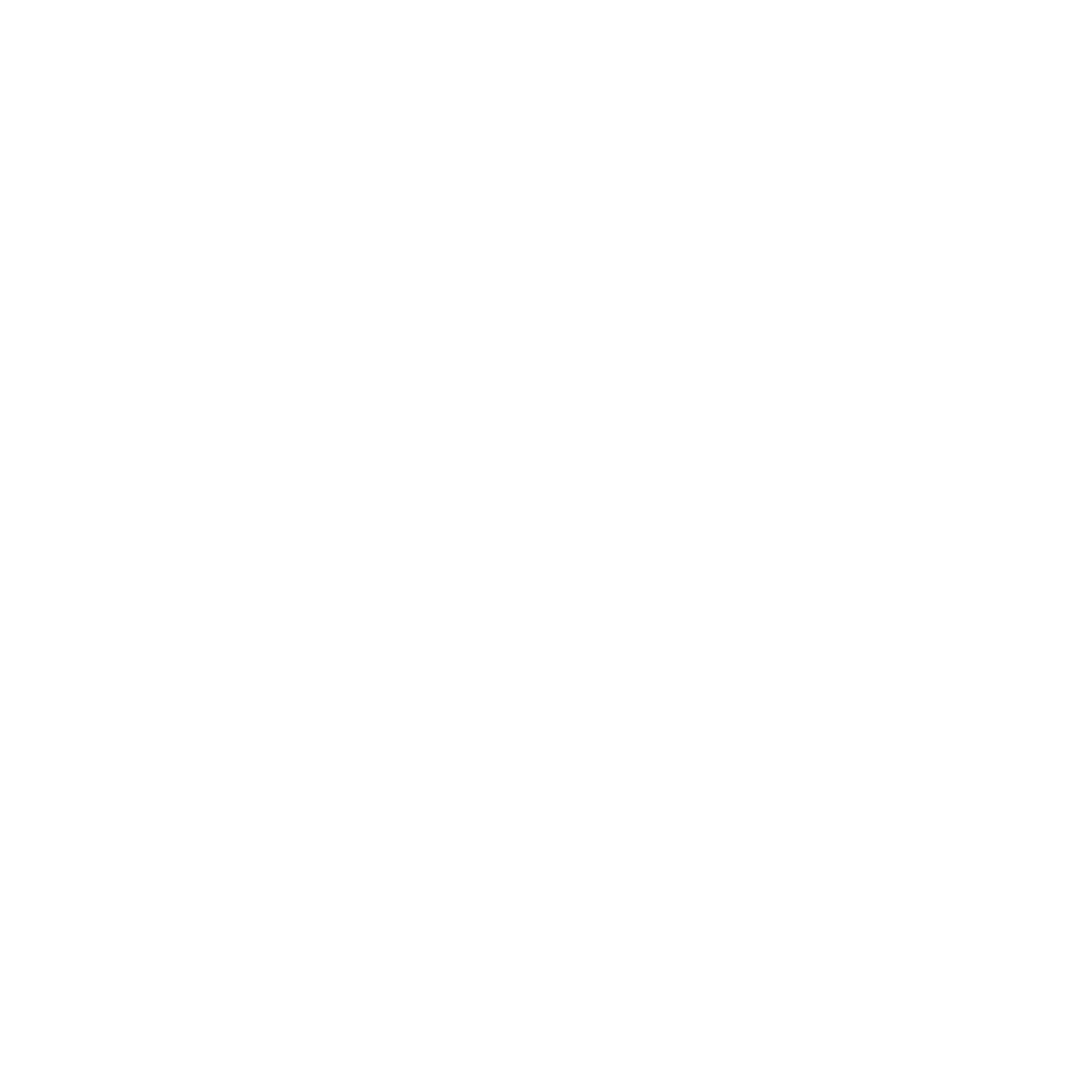 #KnowledgeIsPower
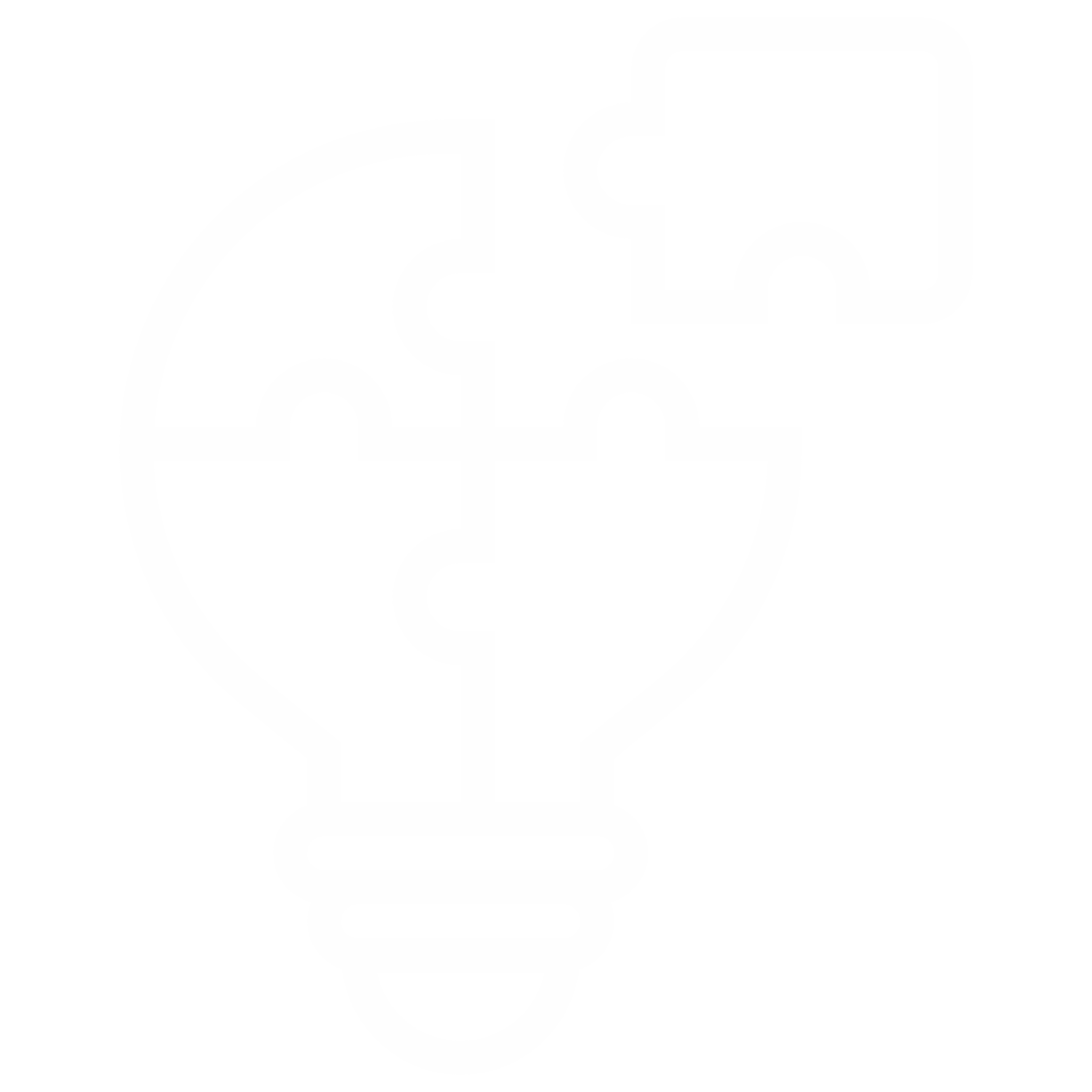 Our goal is to provide youth with the means to develop their competencies
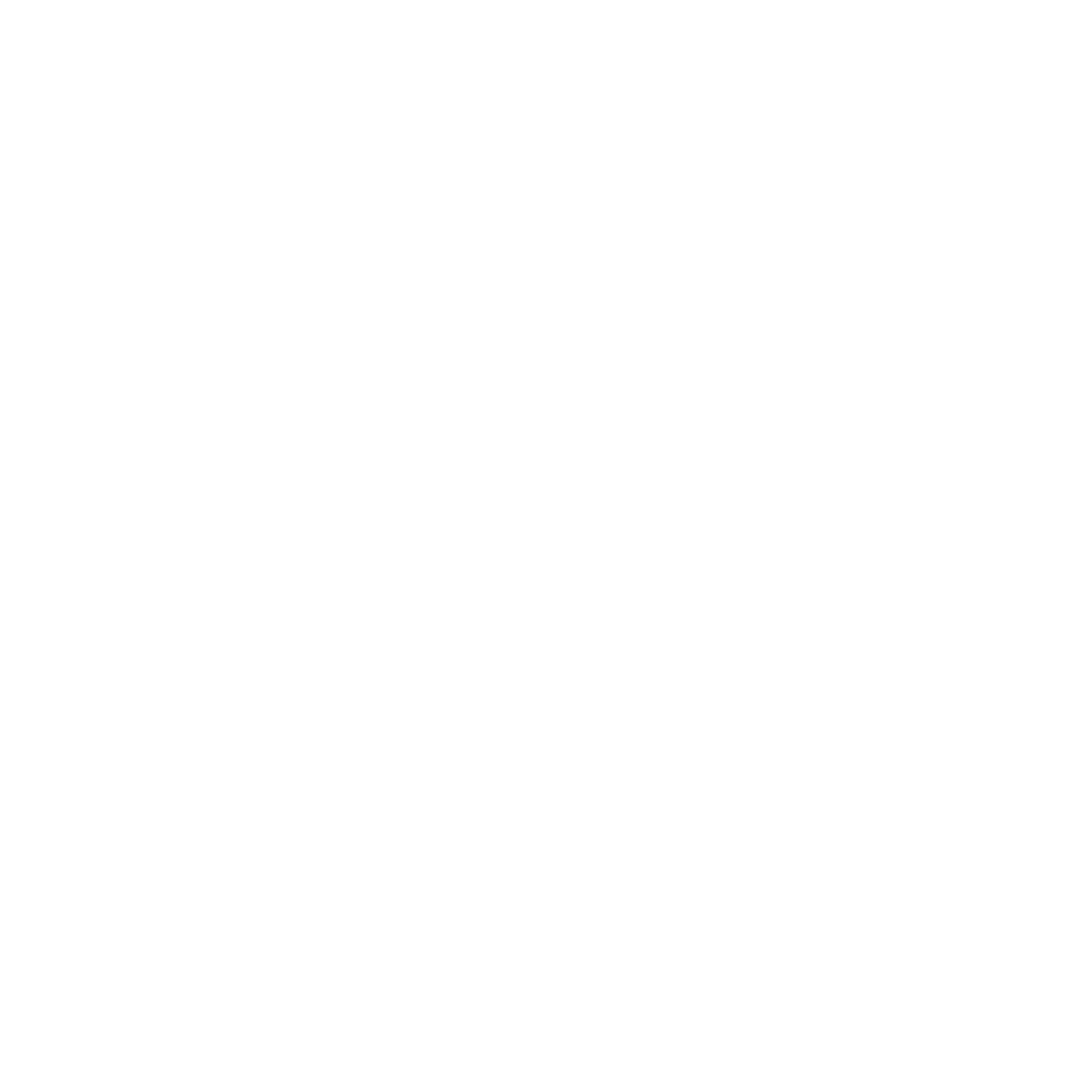 #BecomeWhoYouAre
Technologies, processes, and
practices designed to
protect networks, devices, programs, and data.
#Cybersecurity
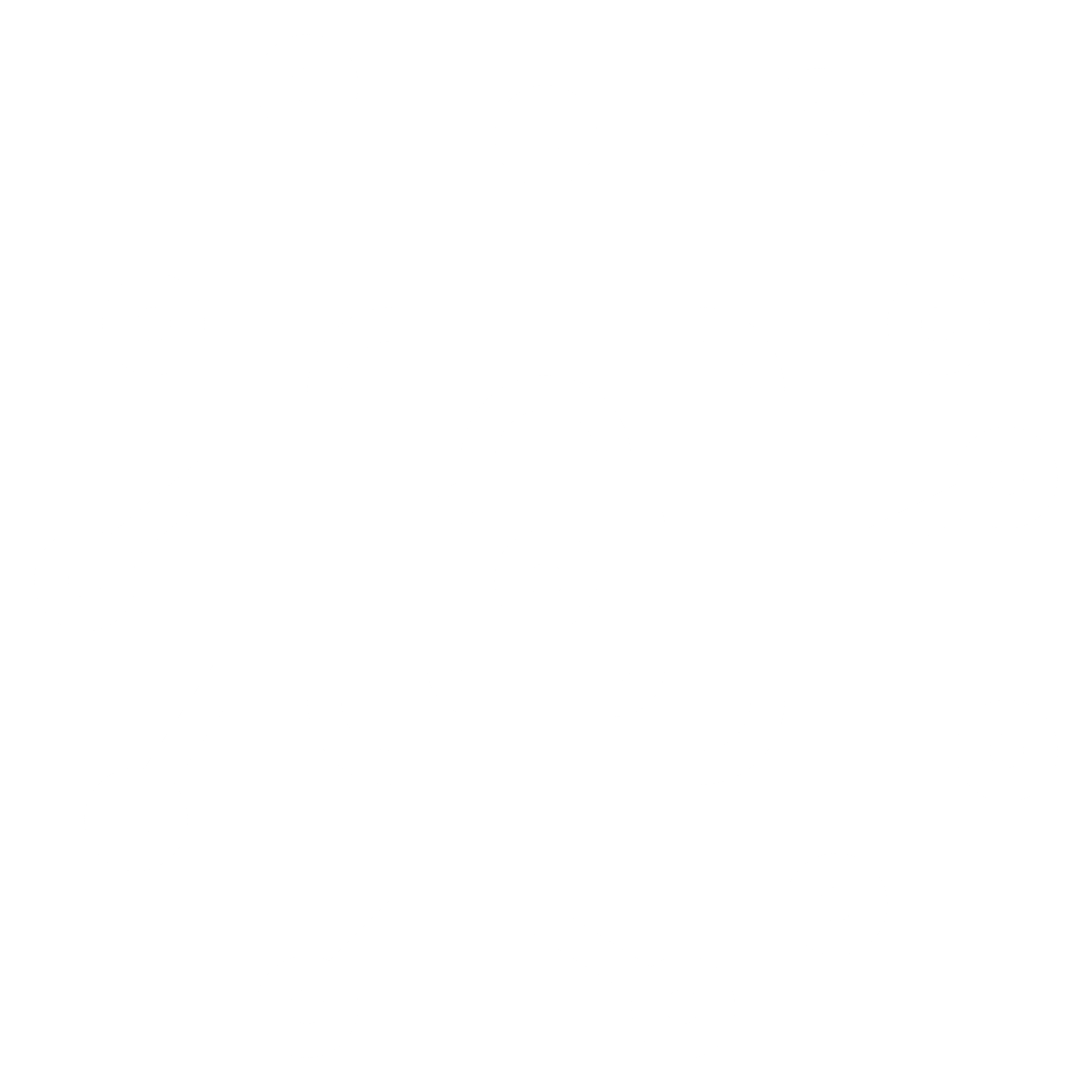 Questel’s team has implemented 
security procedures 
to protect 
the data
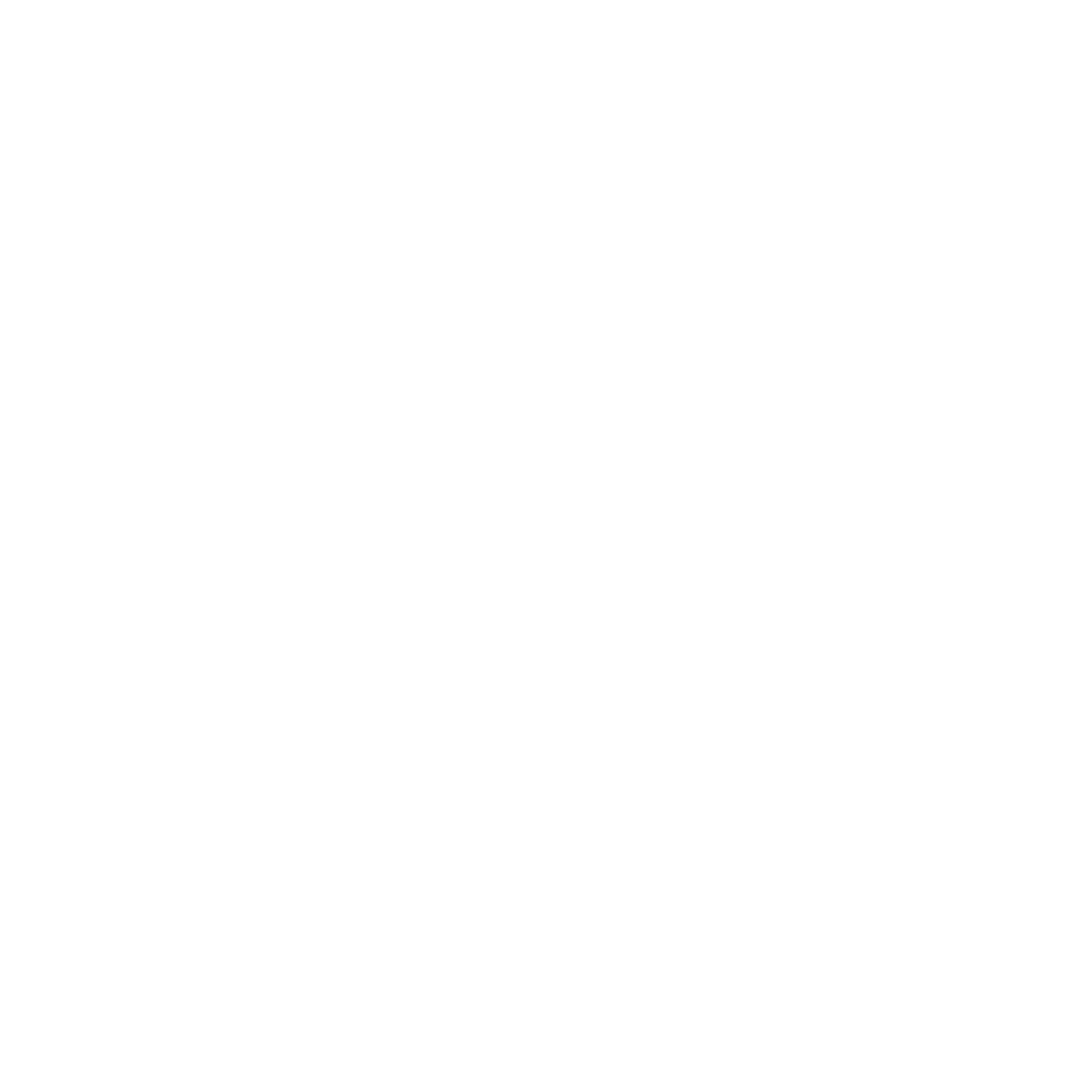 #SecuringInformationIsOurResponsability
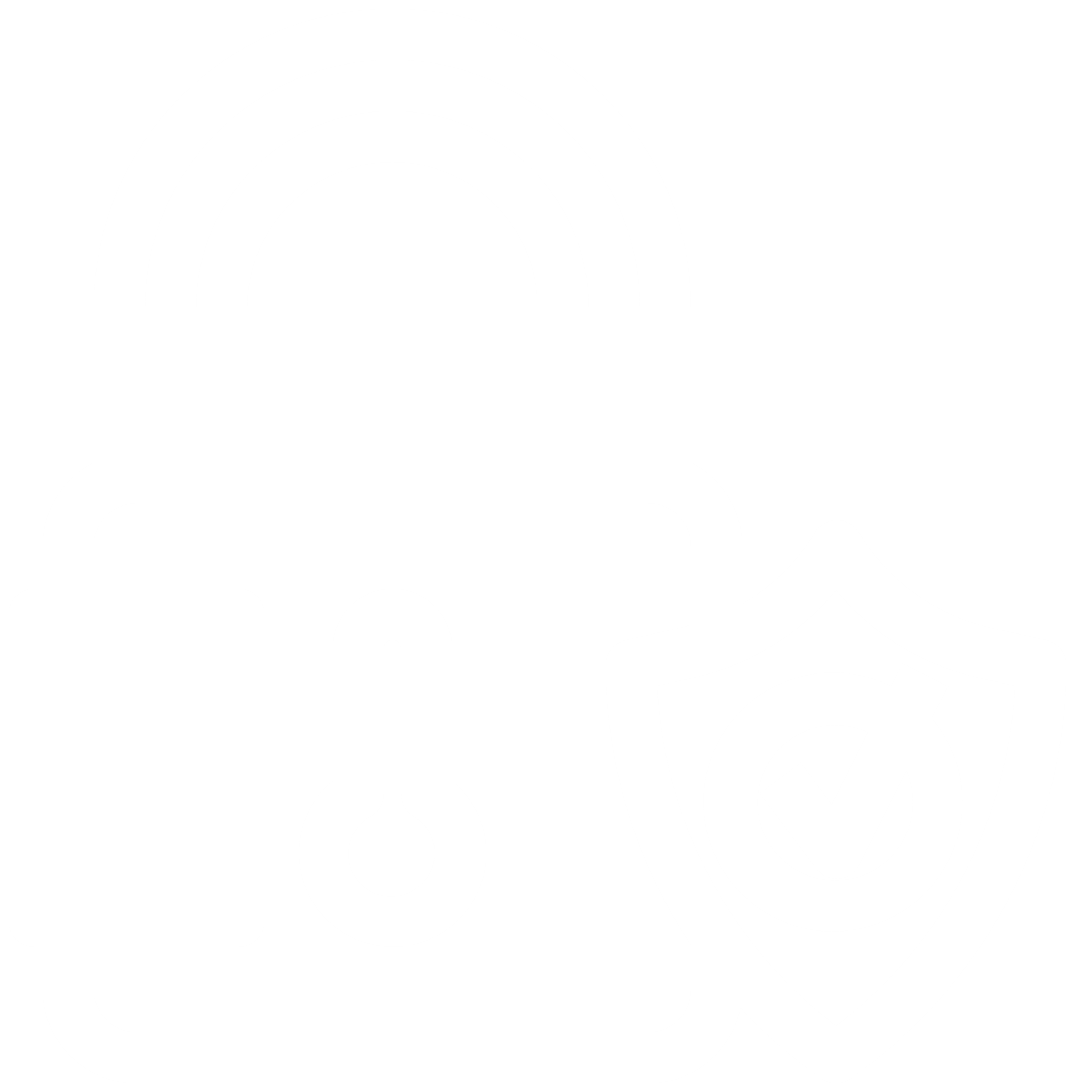 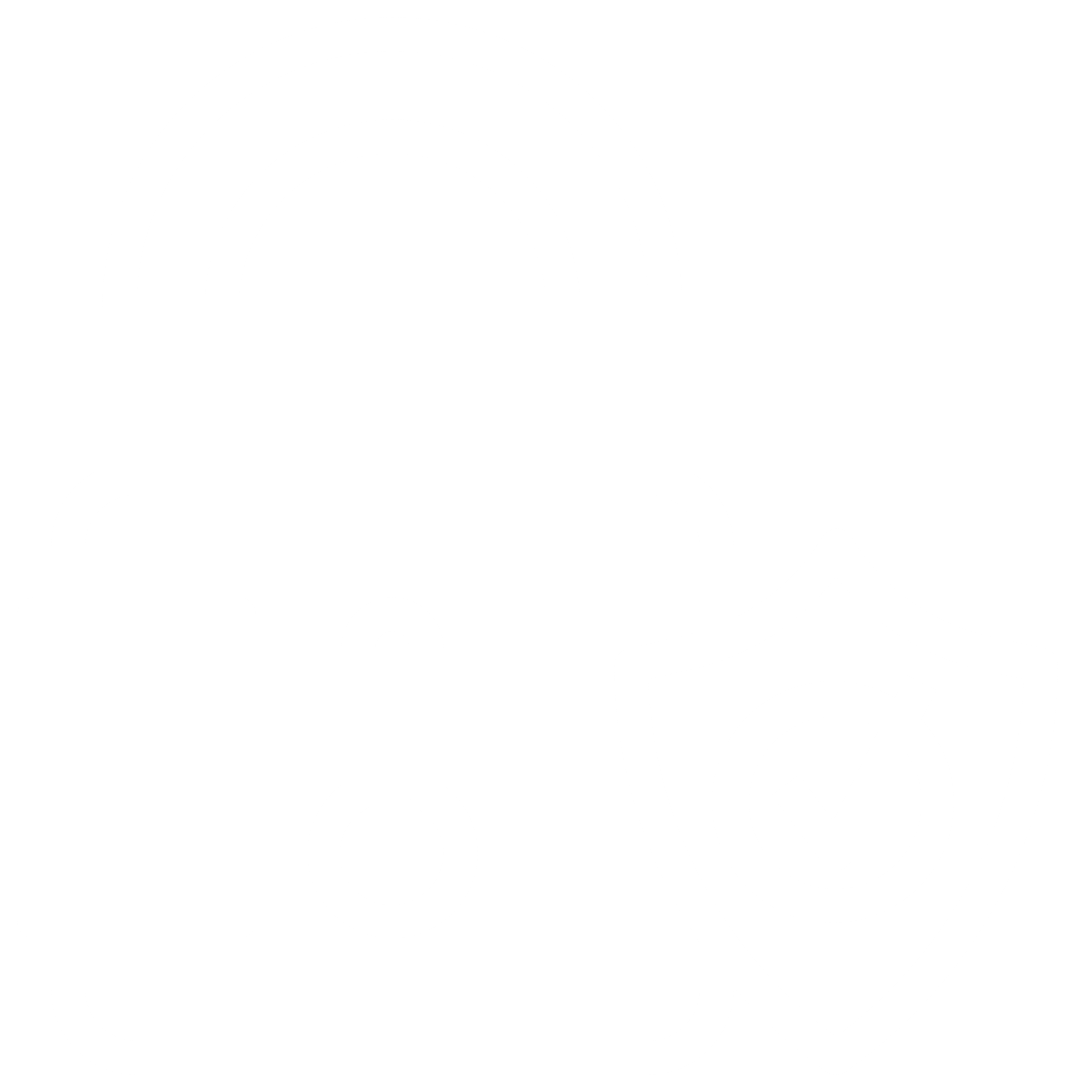 Employees must take a cyber 
risk awareness and data protection 
training session
#ImprovementForBetterQuality